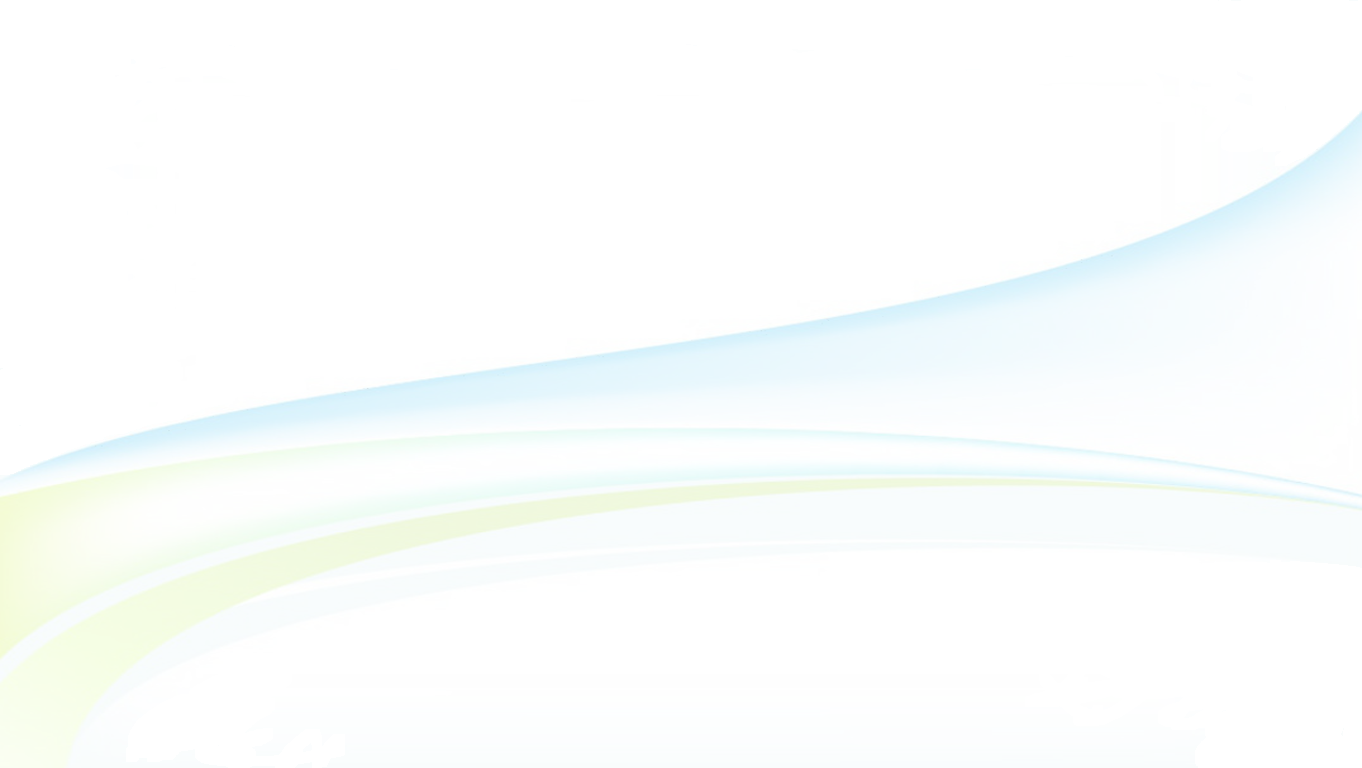 ỦY BAN NHÂN DÂN QUẬN 3PHÒNG GIÁO DỤC VÀ ĐÀO TẠO
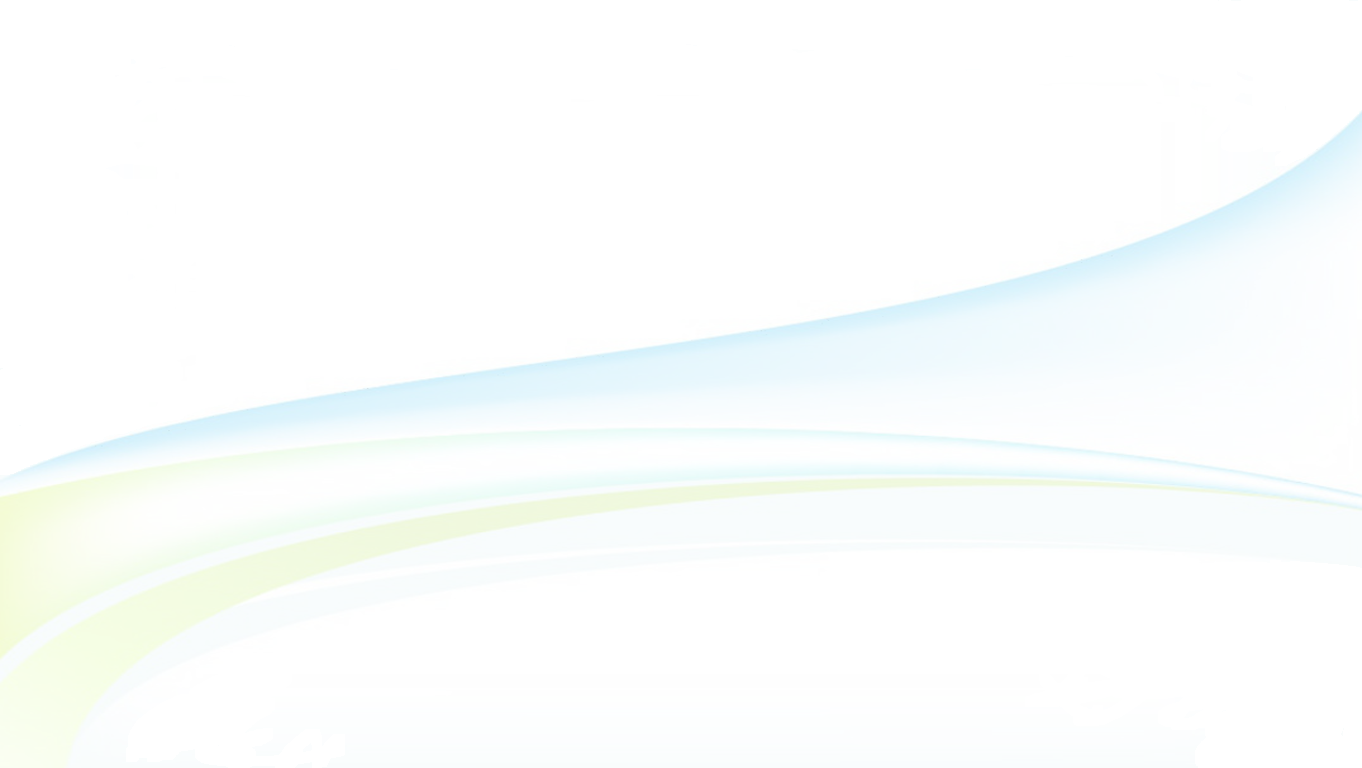 ỦY BAN NHÂN DÂN QUẬN 3TRƯỜNG TIỂU HỌC NGUYỄN THI
MÔN TIẾNG ANH LỚP 4
Giáo viên thực hiện: Lê Toàn Thắng
Năm học: 2021 - 2022
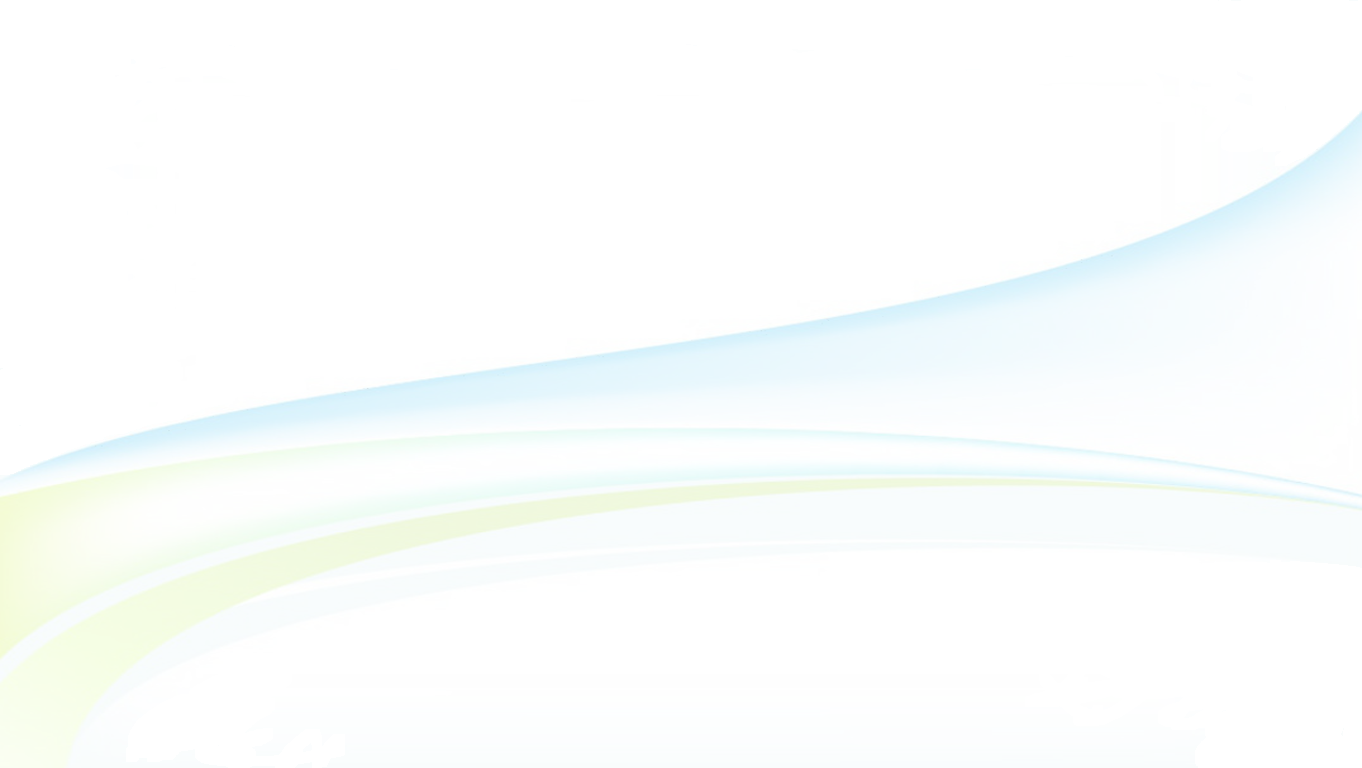 GRADE 4
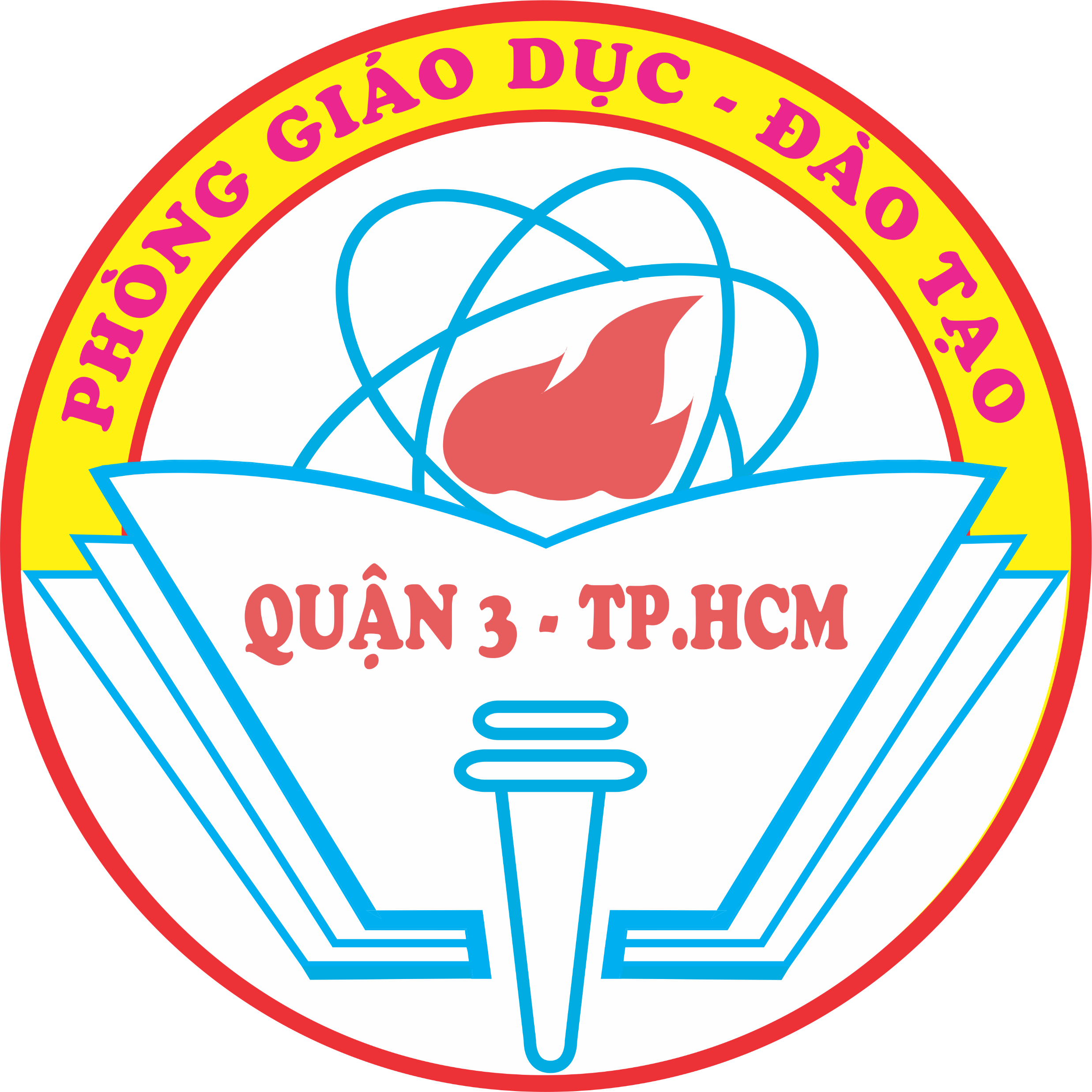 Unit 1:They’re from Australia
LESSON 4
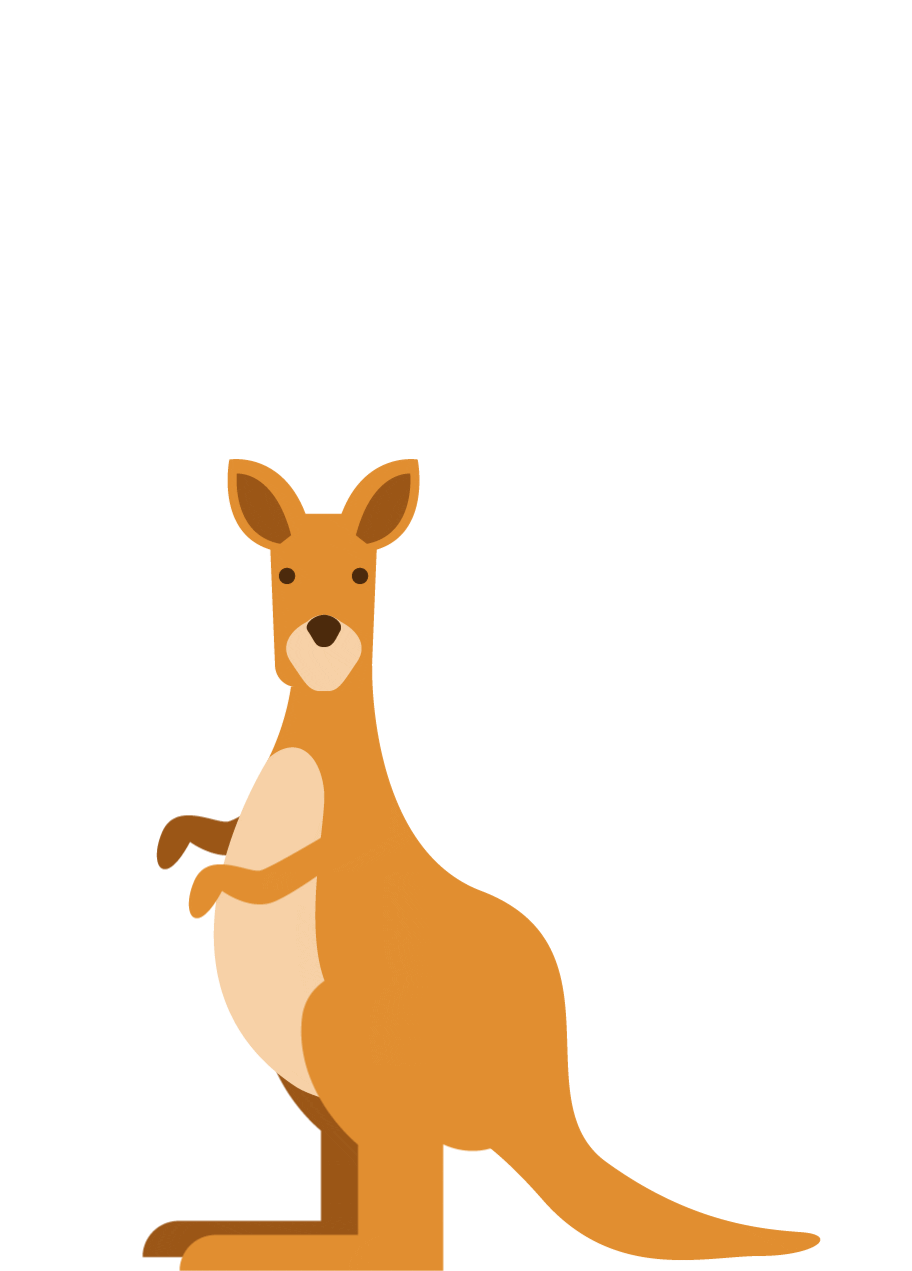 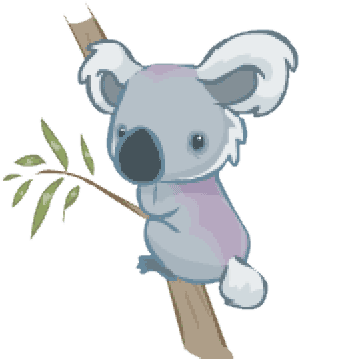 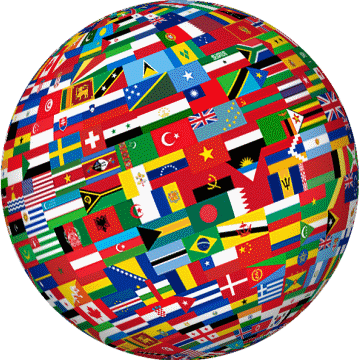 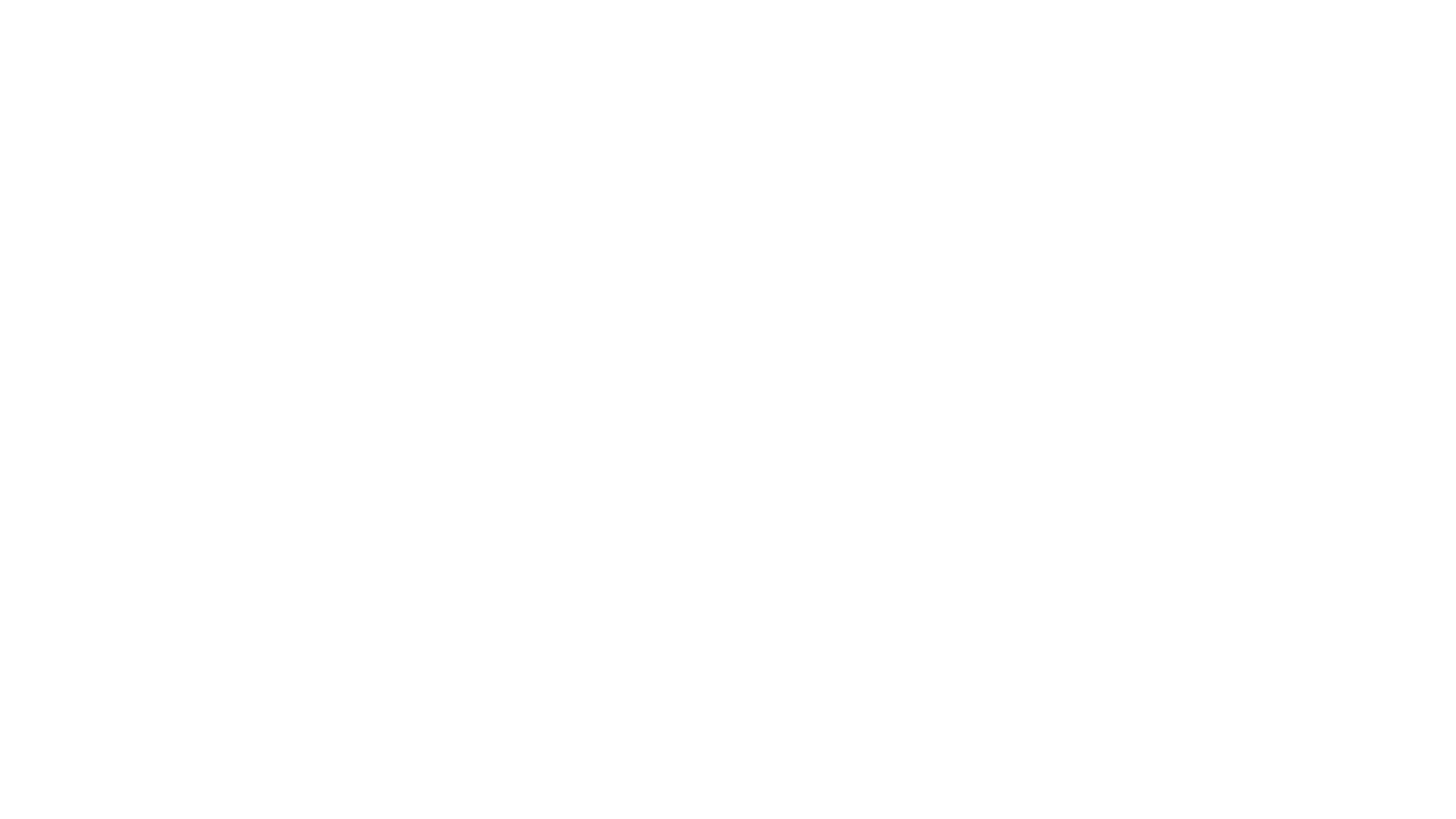 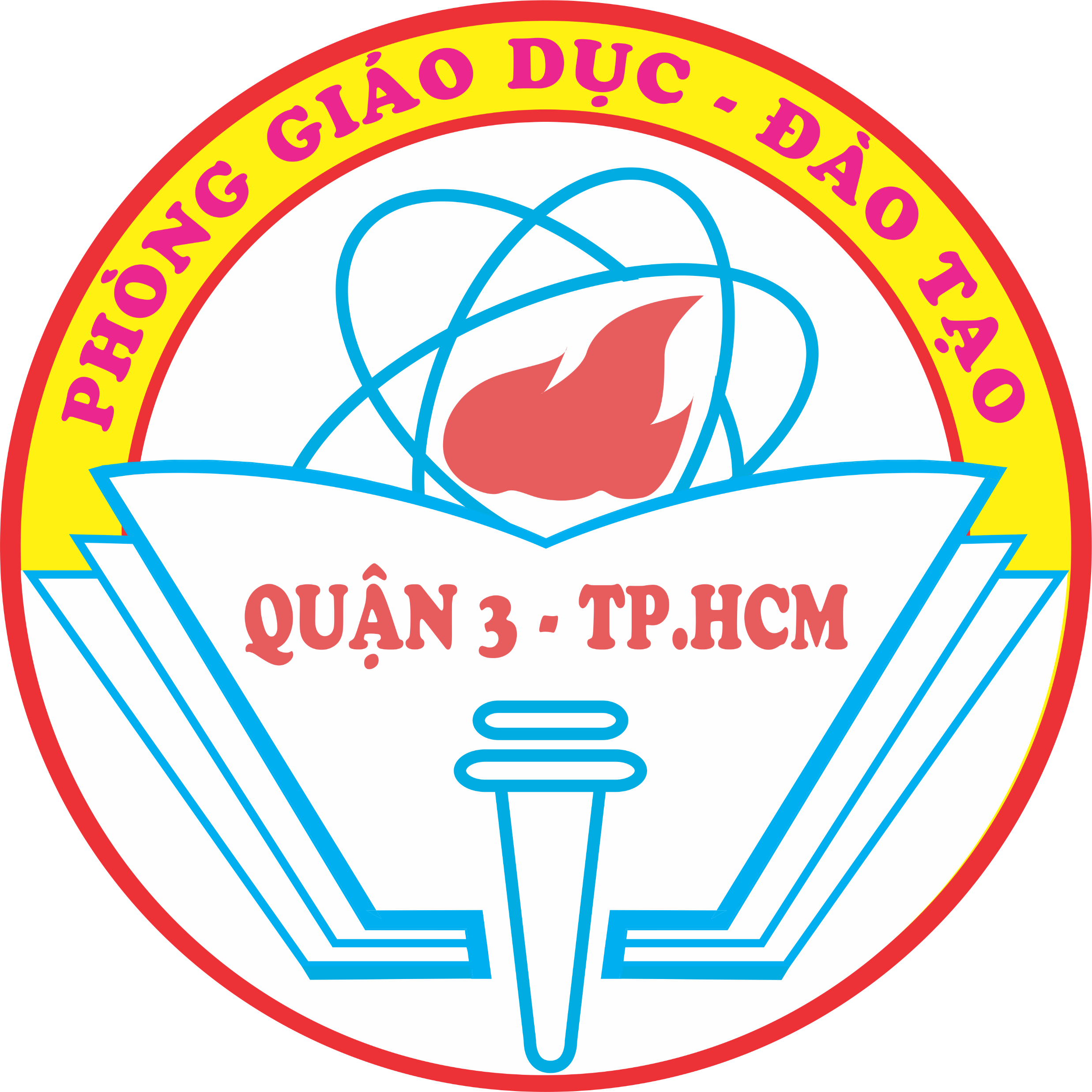 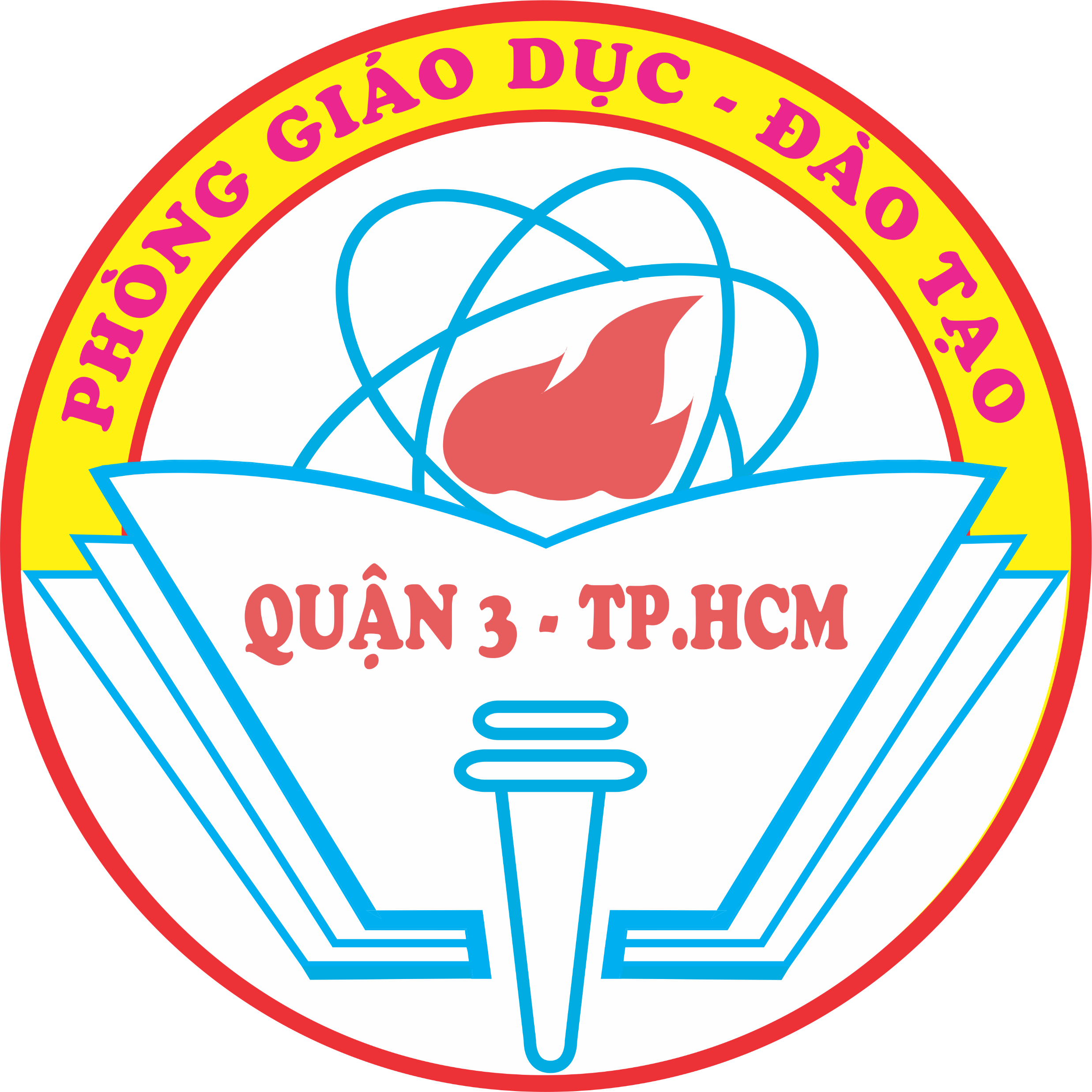 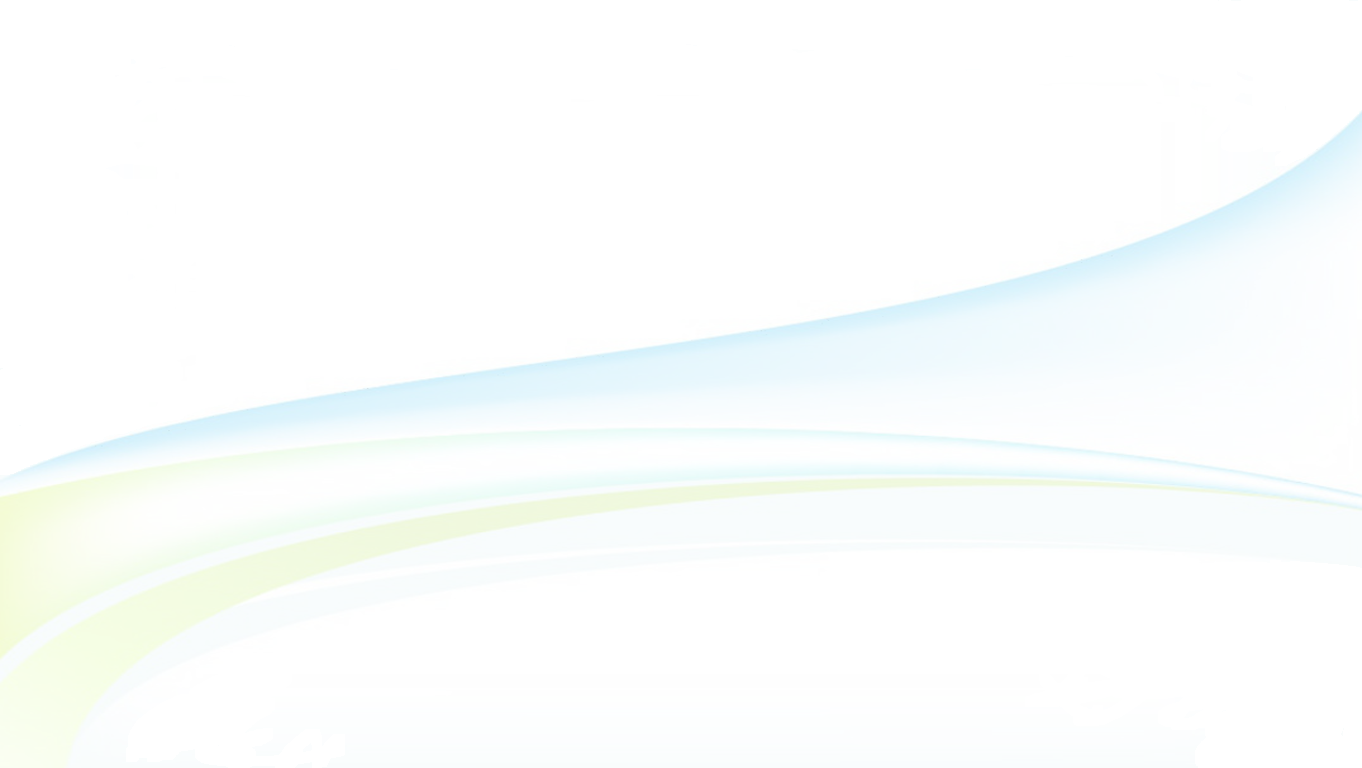 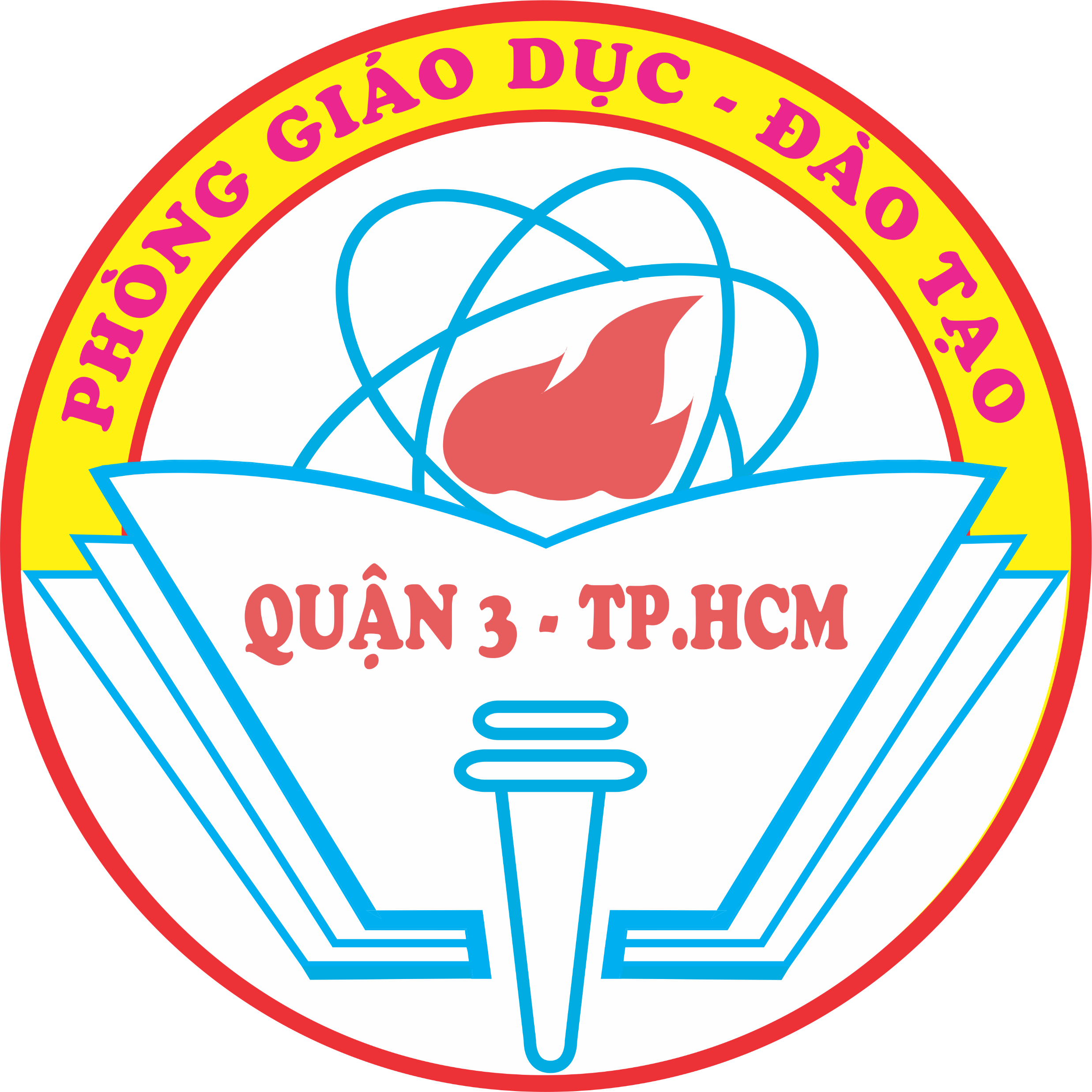 Listen and point
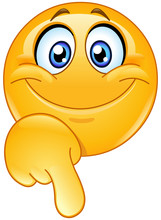 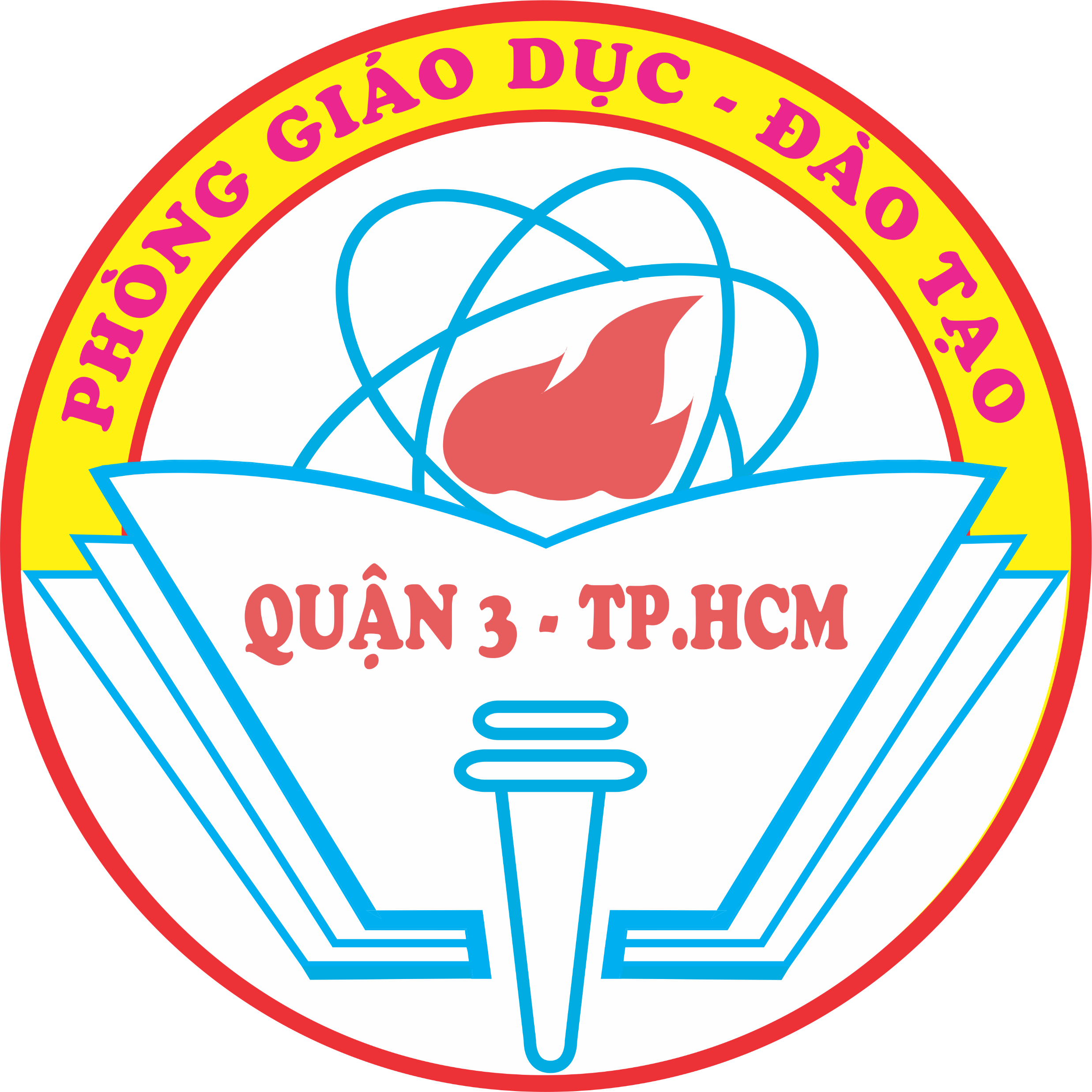 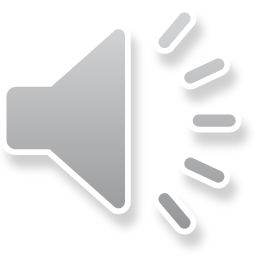 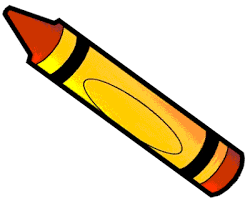 crayon
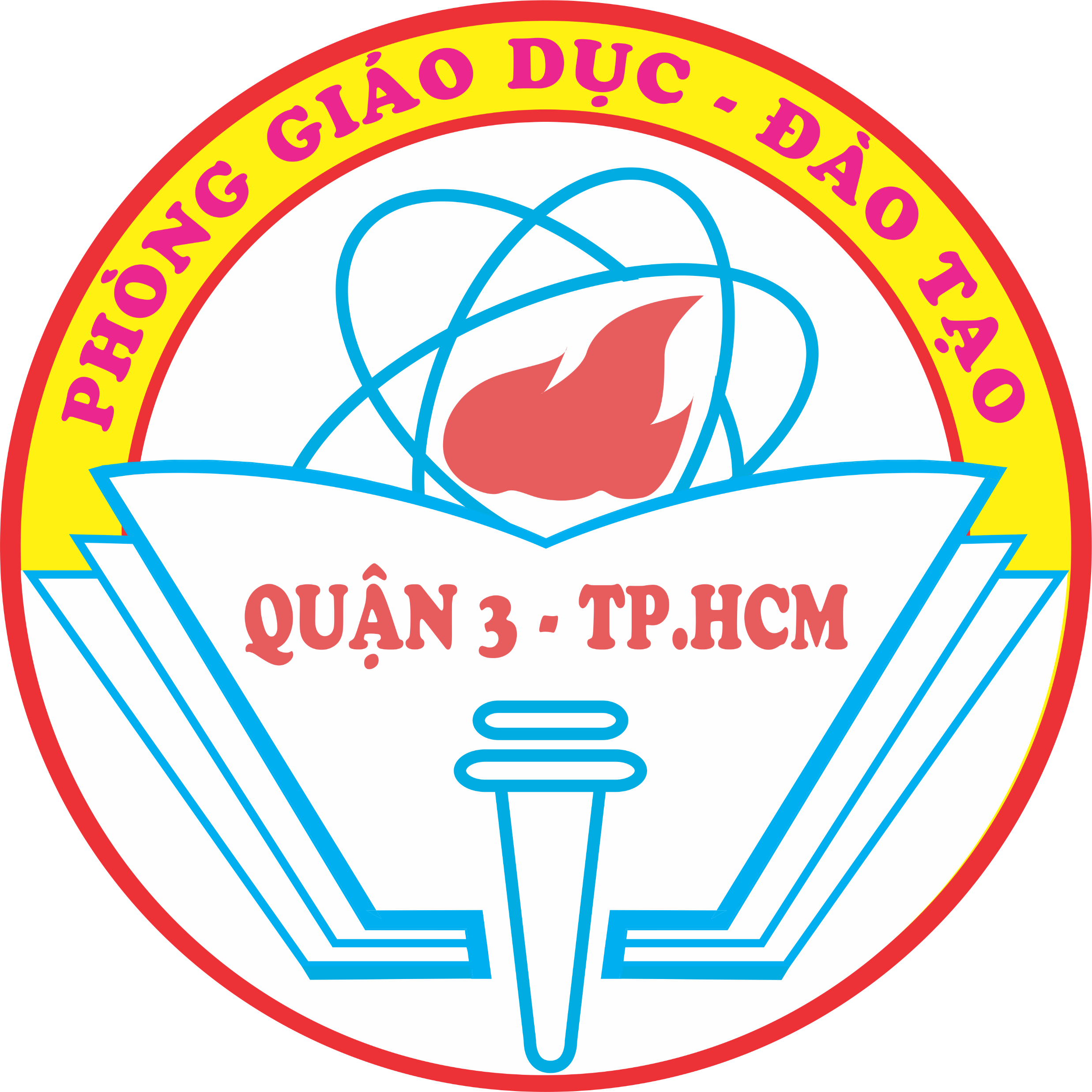 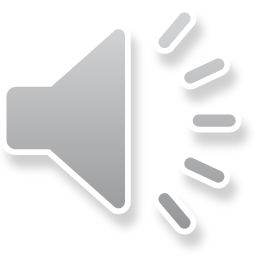 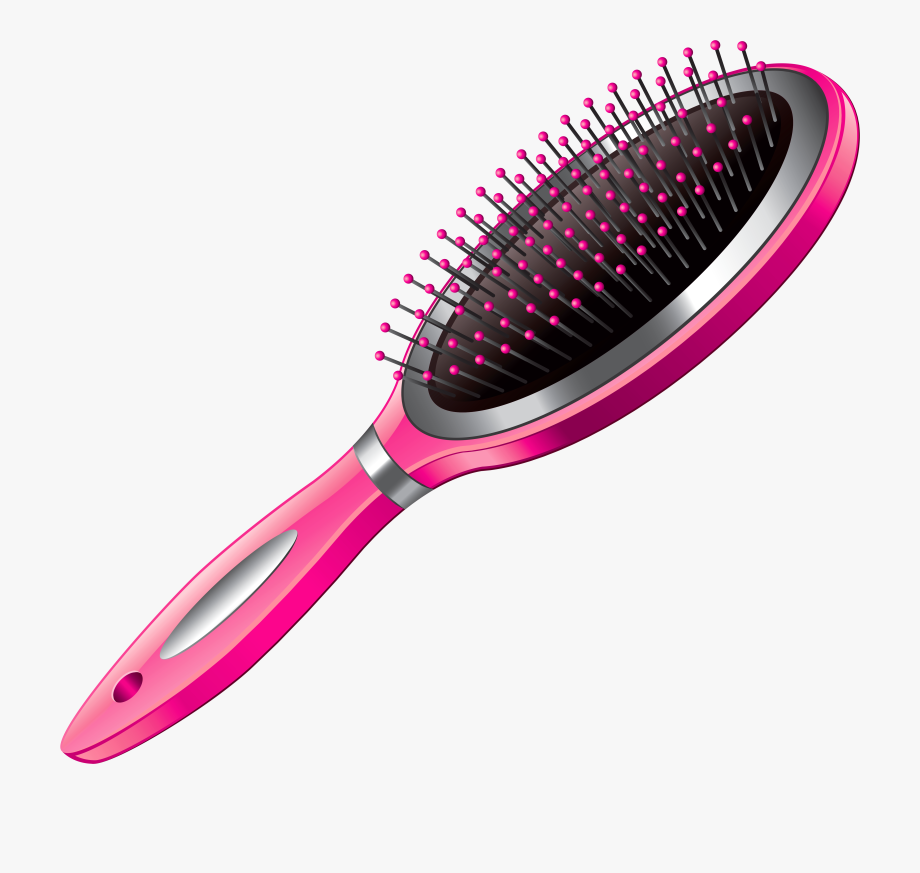 brush
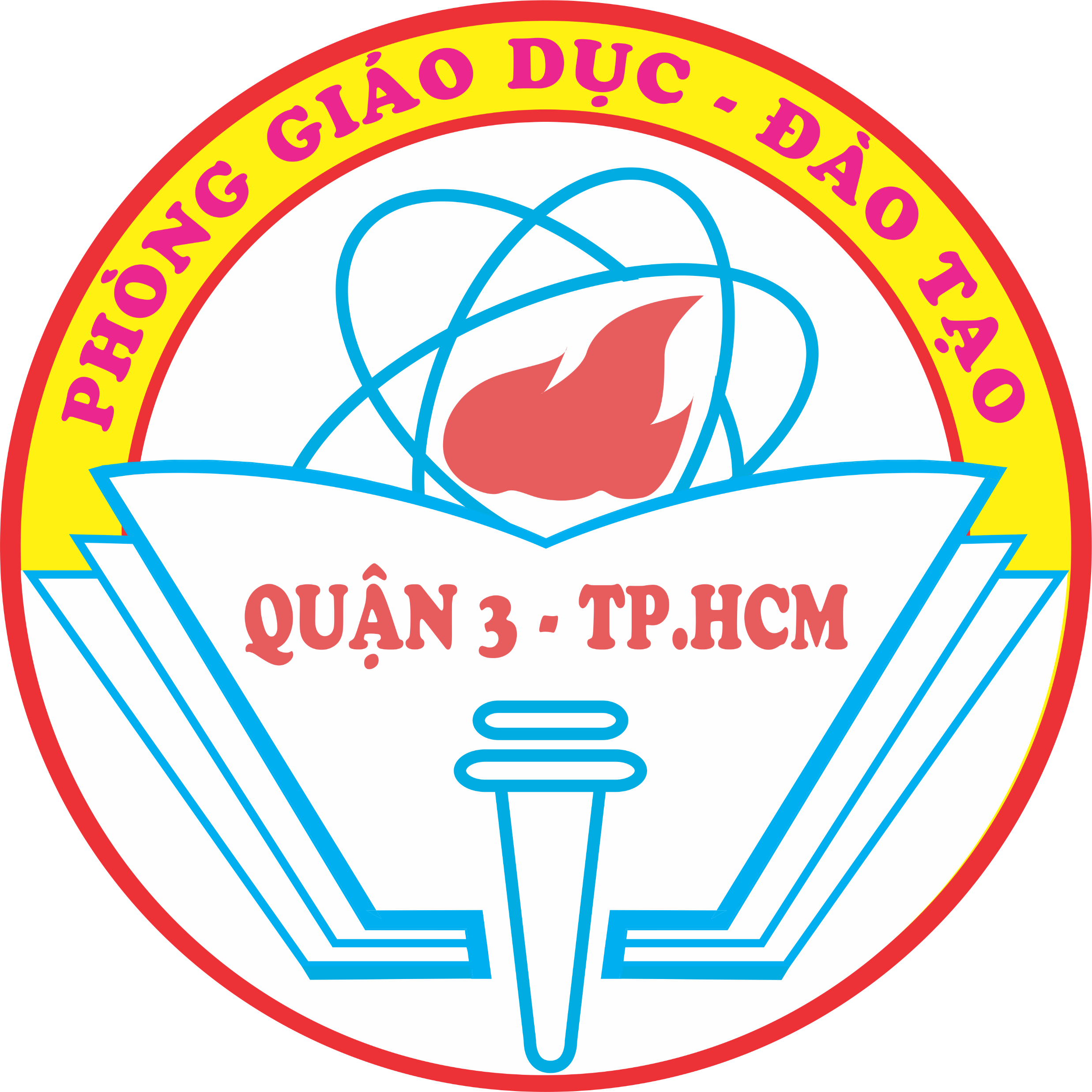 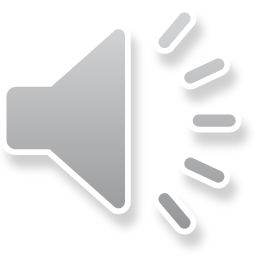 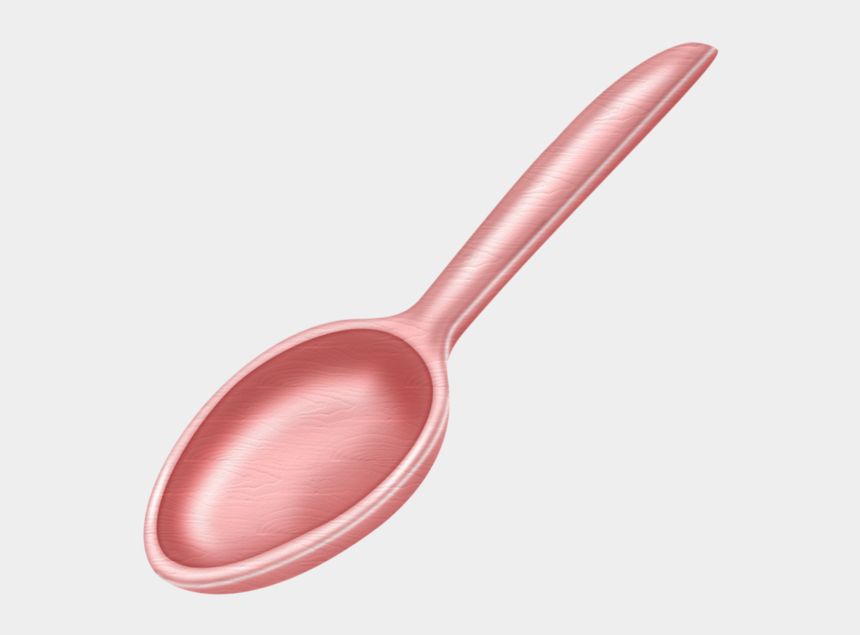 spoon
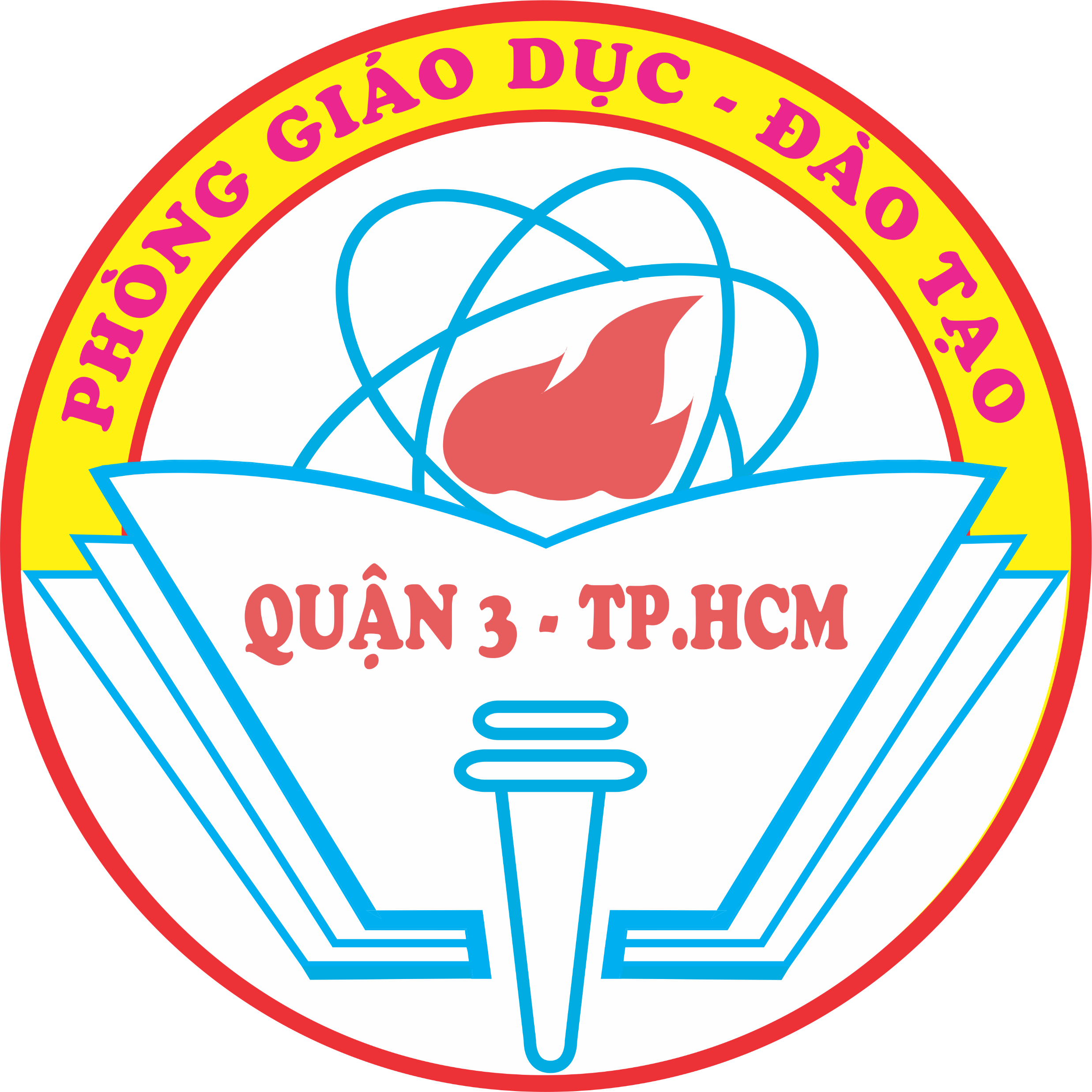 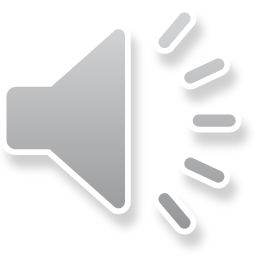 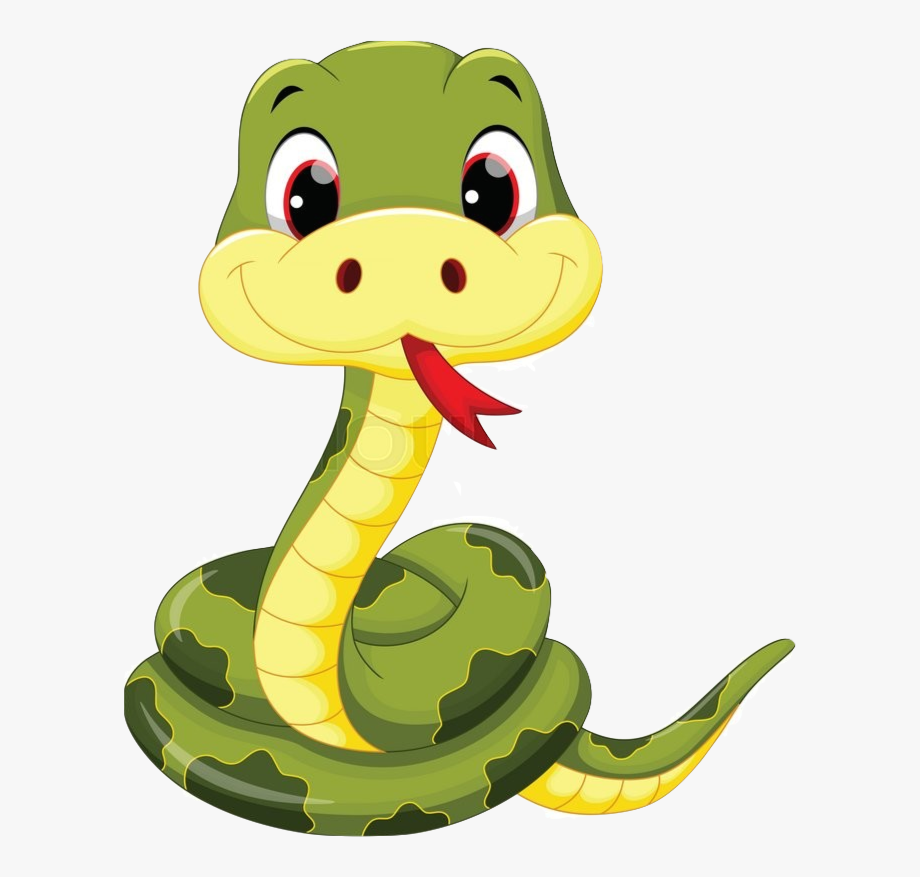 snake
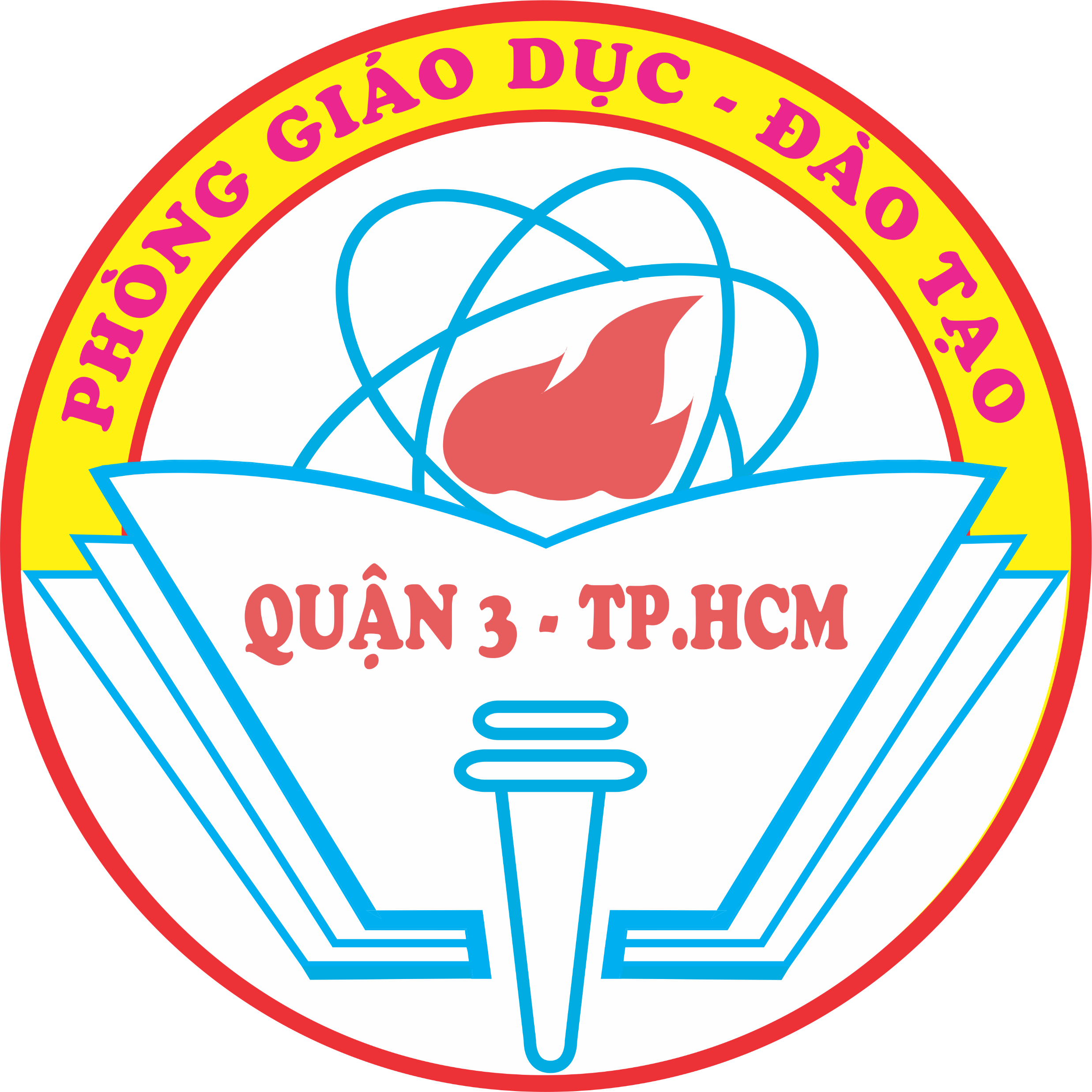 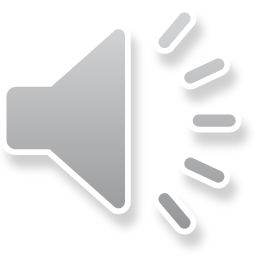 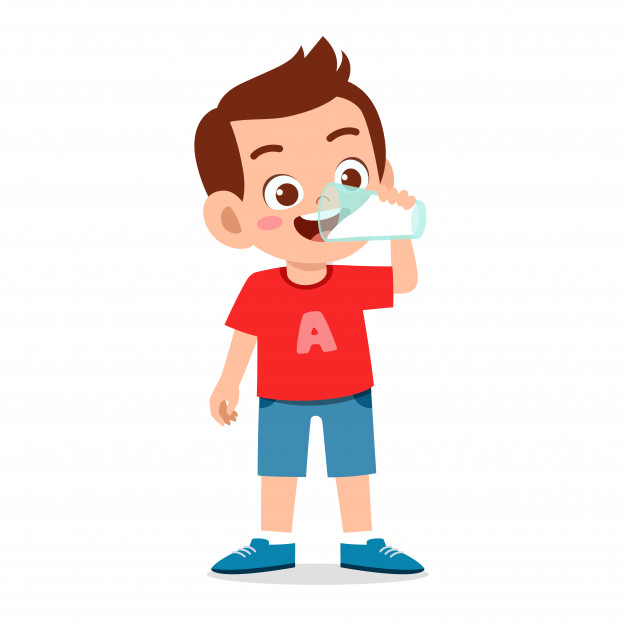 drink
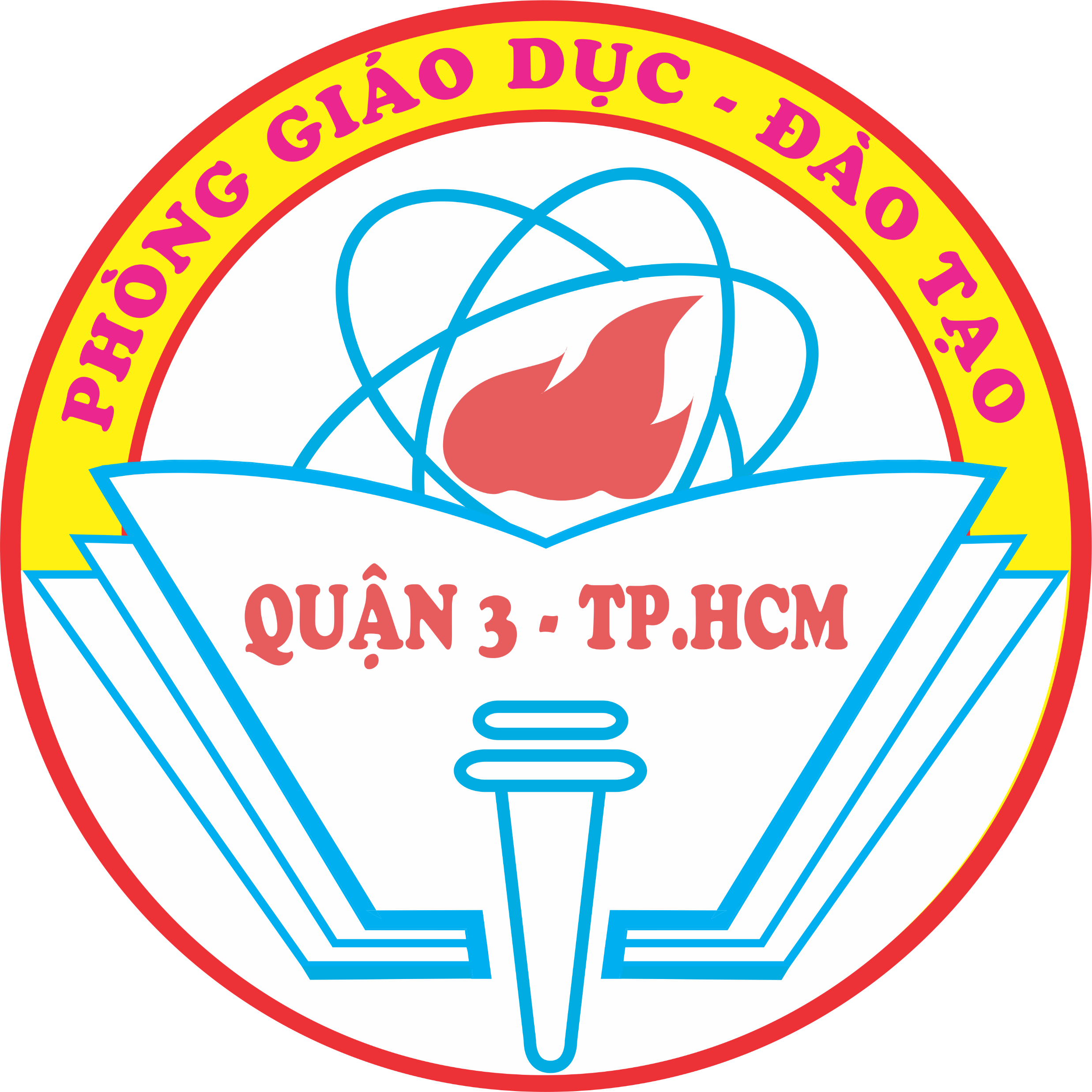 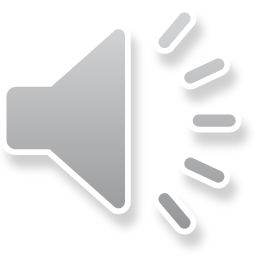 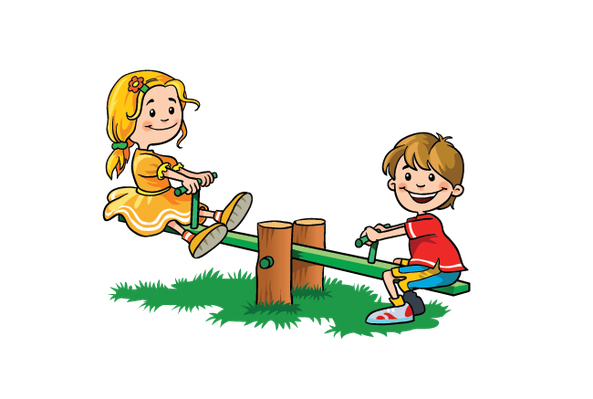 play
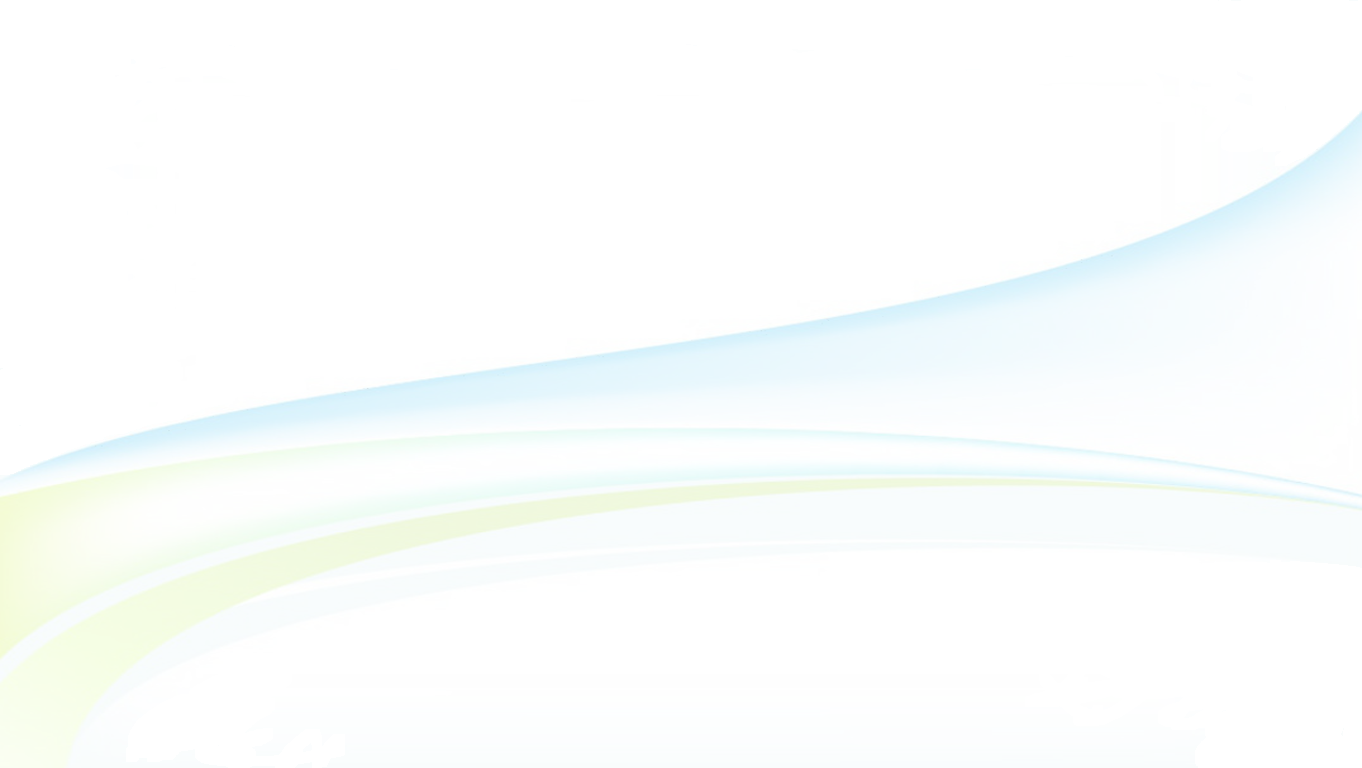 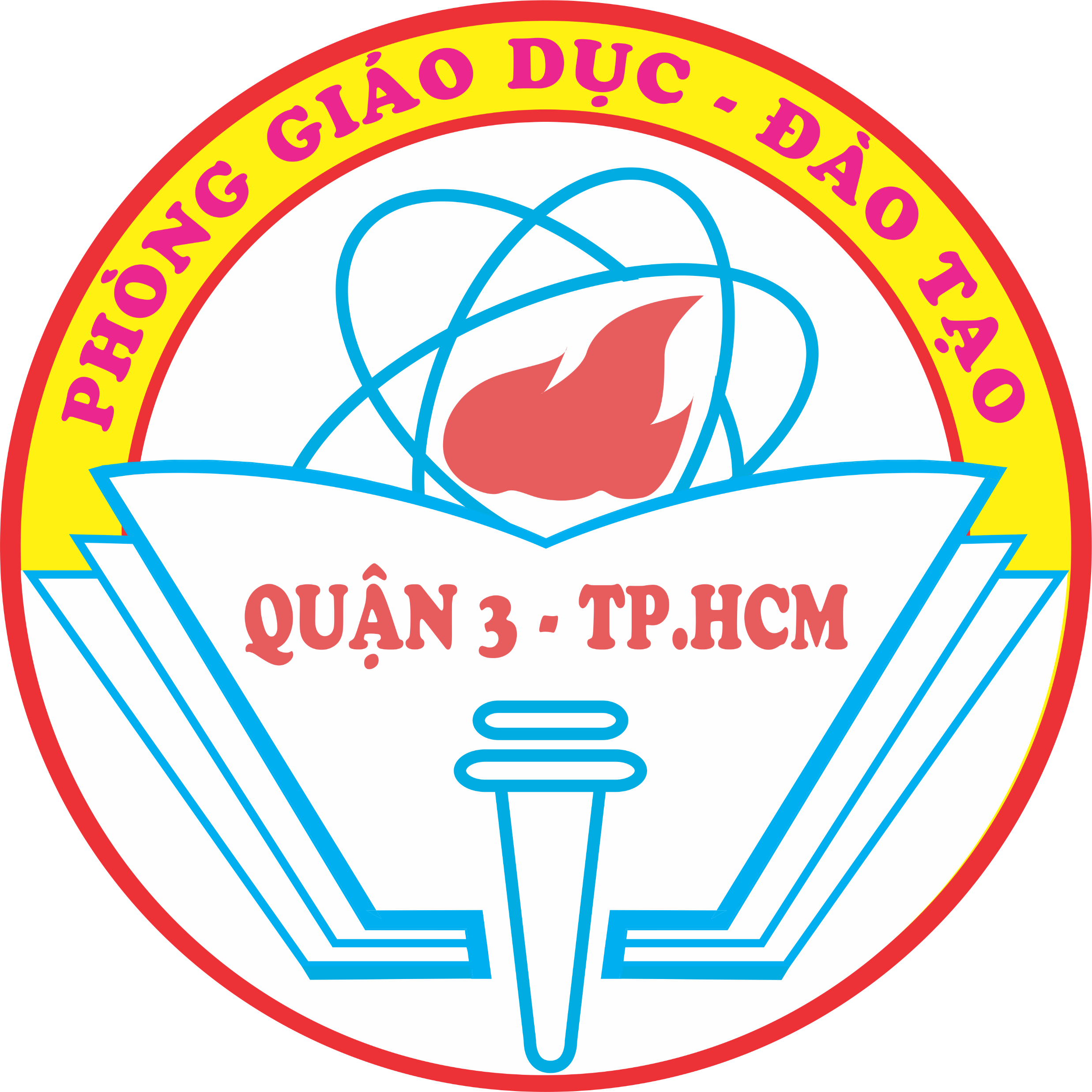 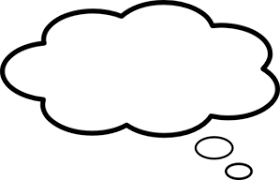 LISTEN and REPEAT
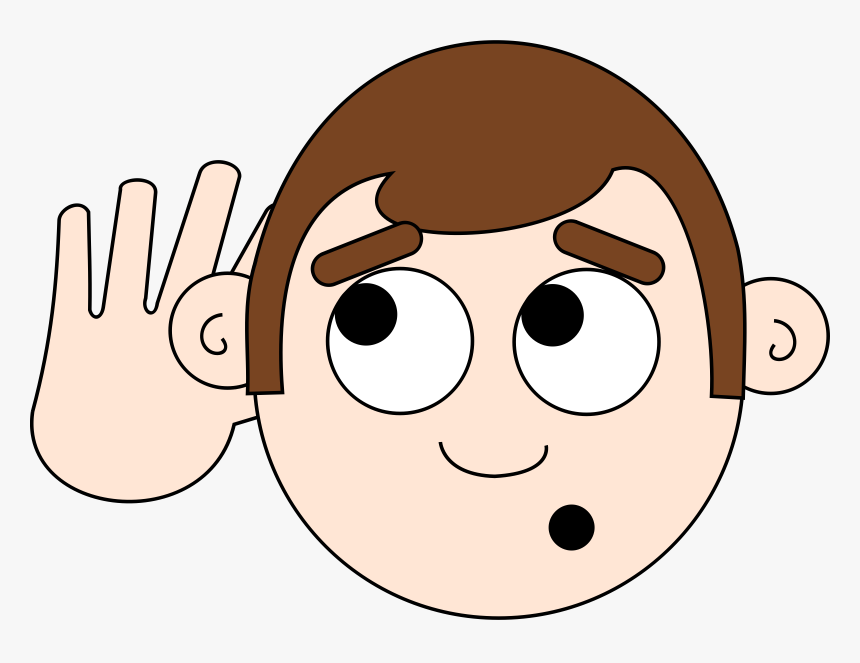 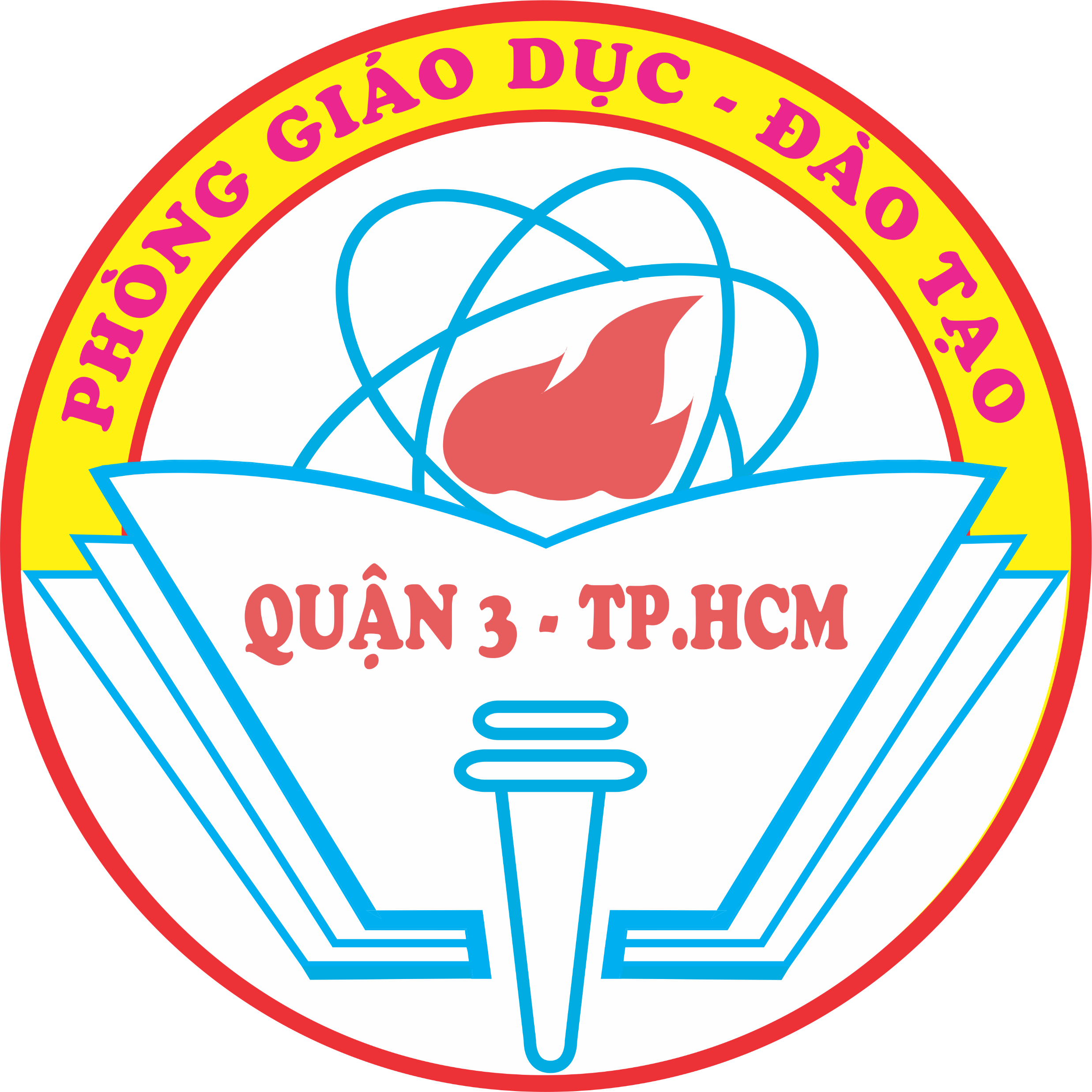 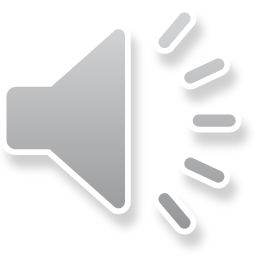 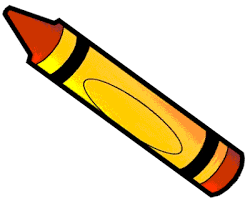 crayon
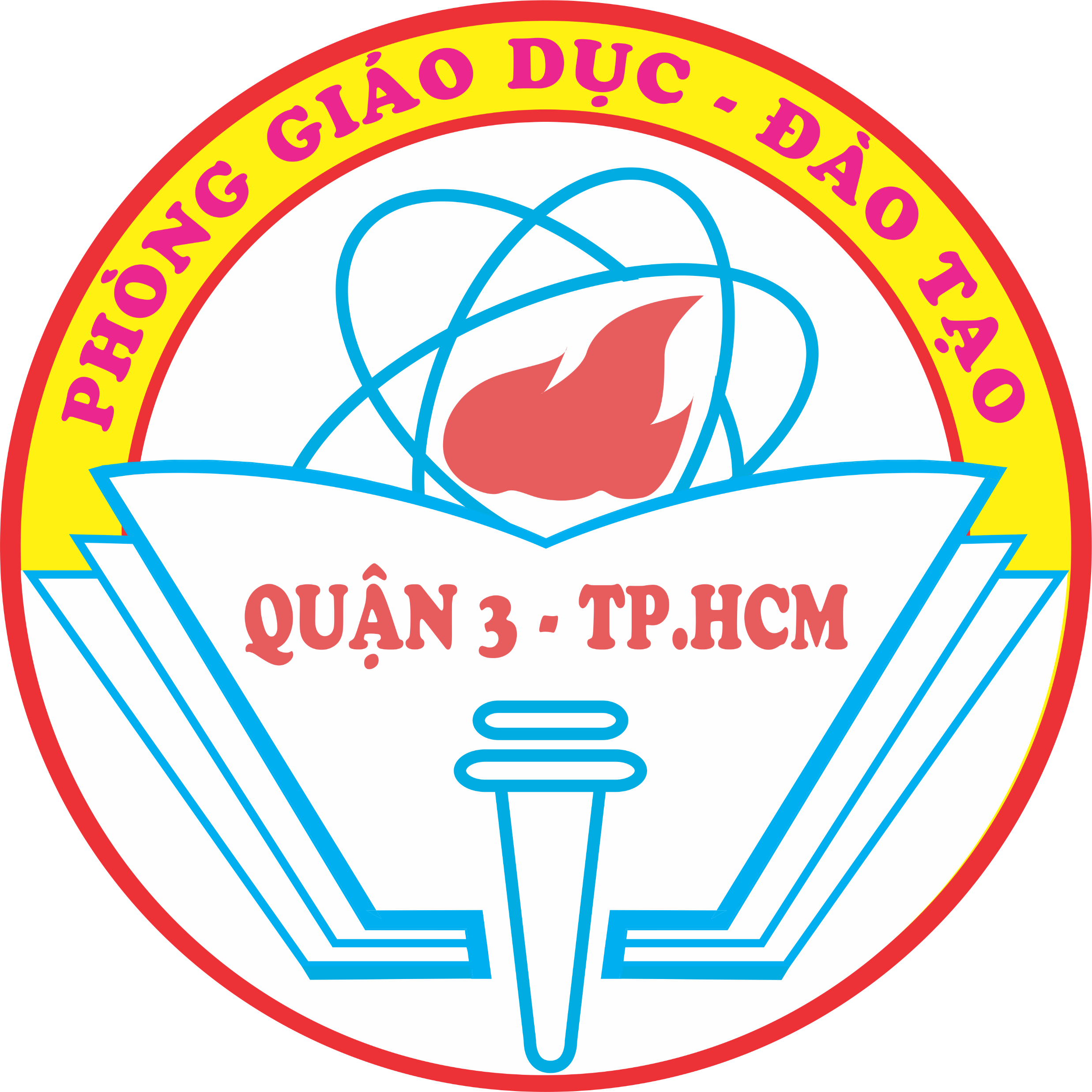 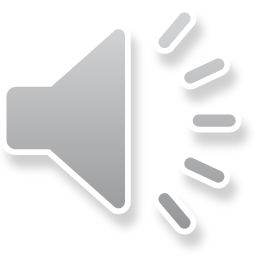 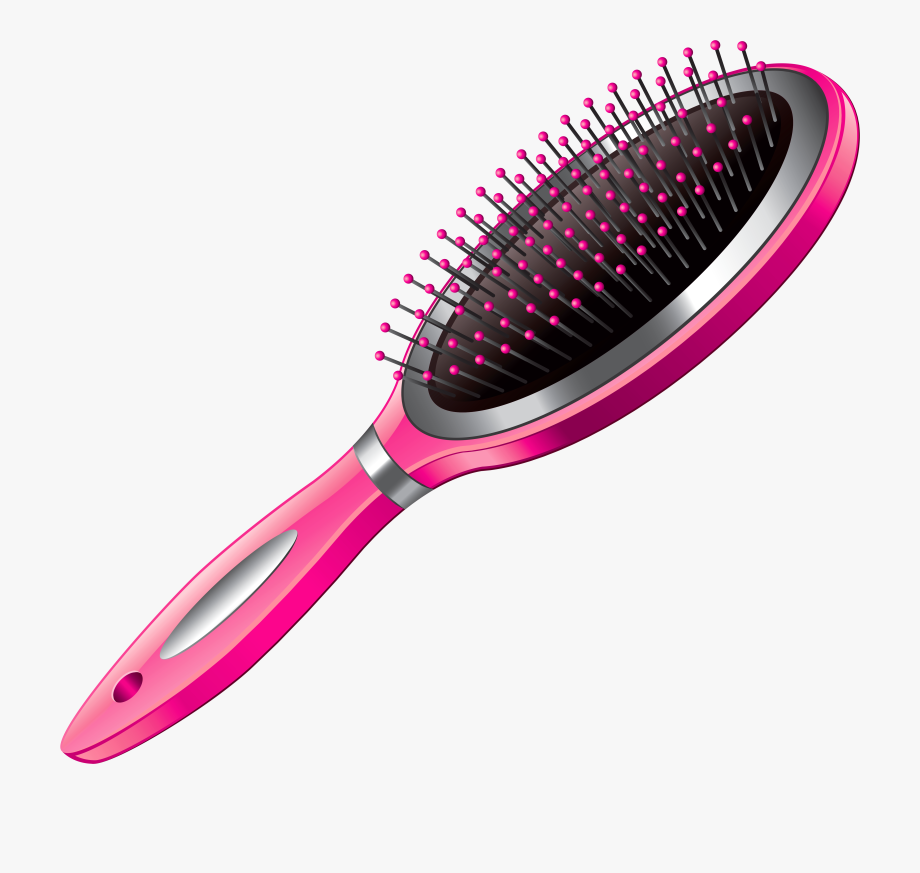 brush
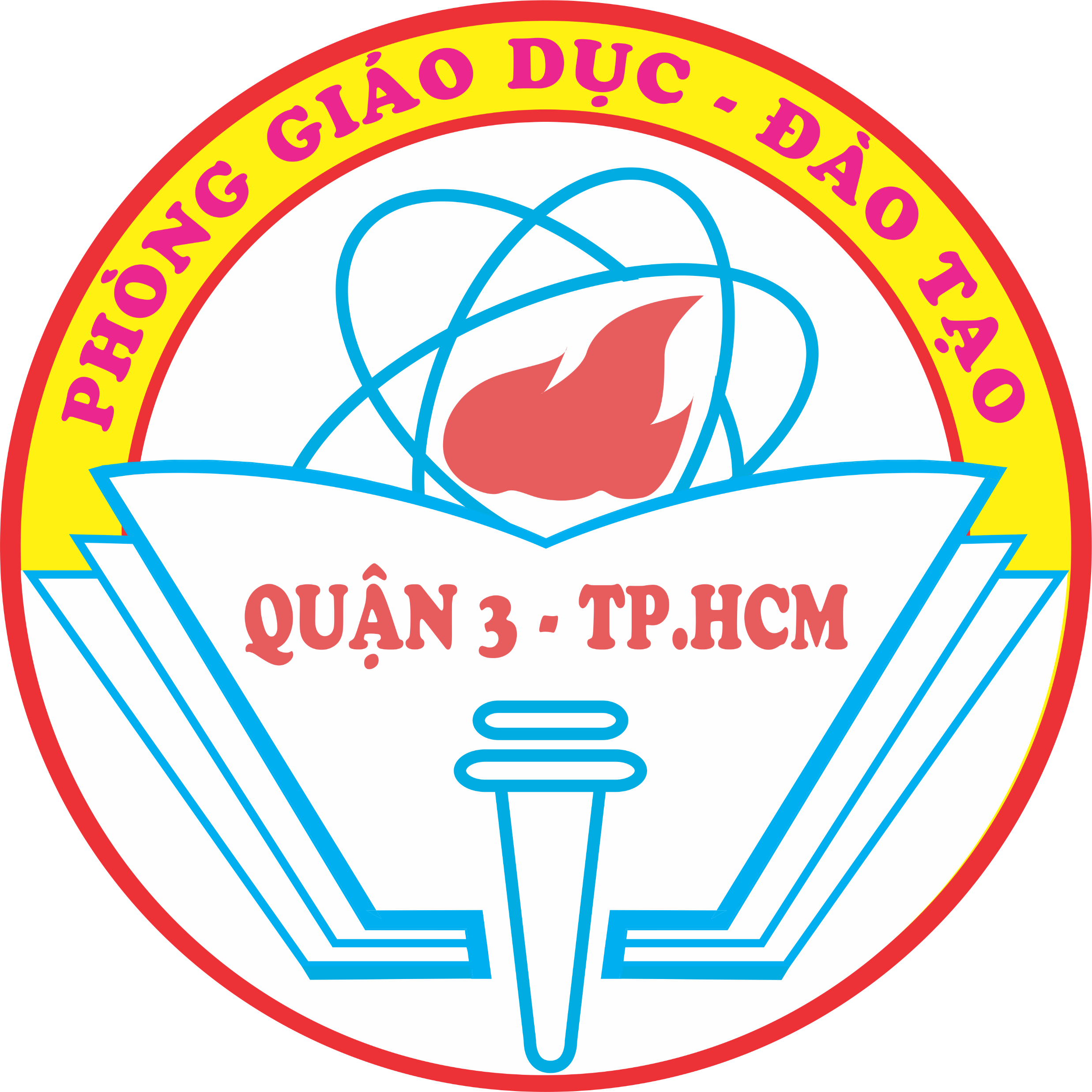 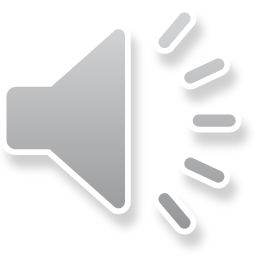 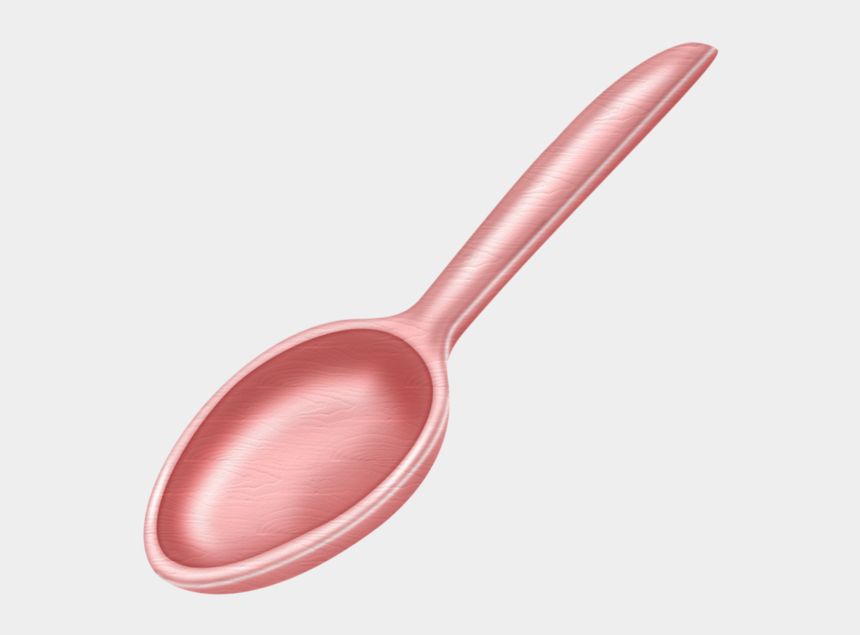 spoon
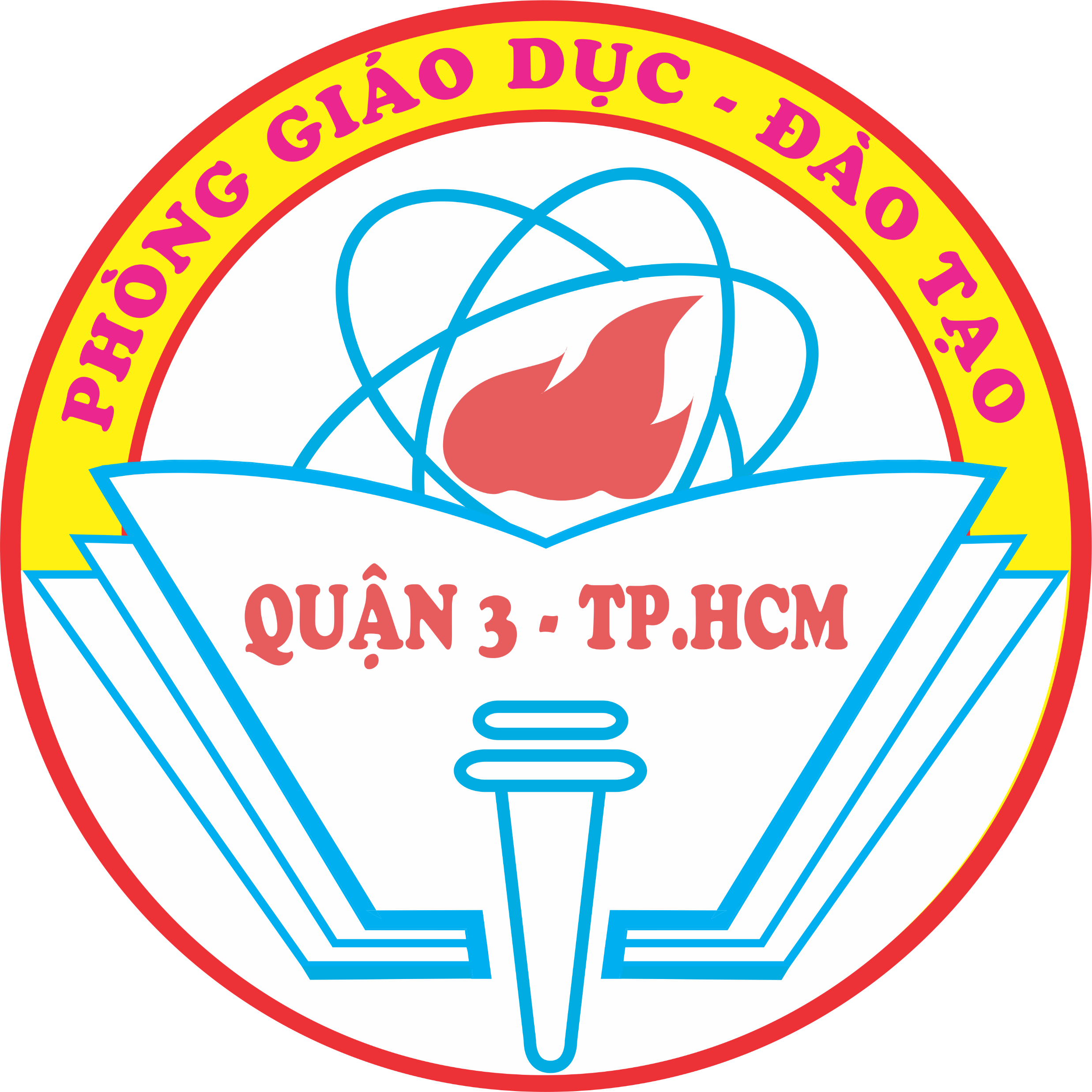 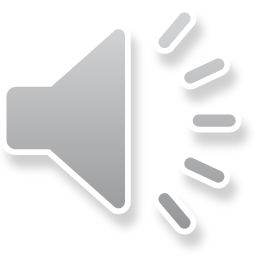 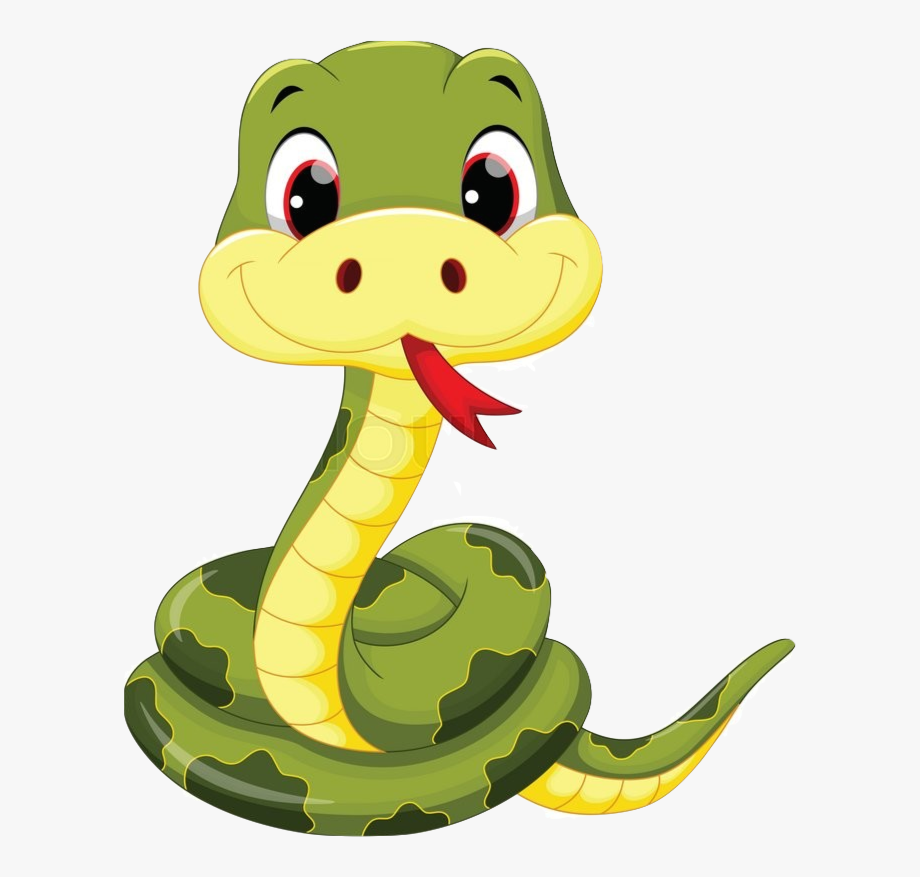 snake
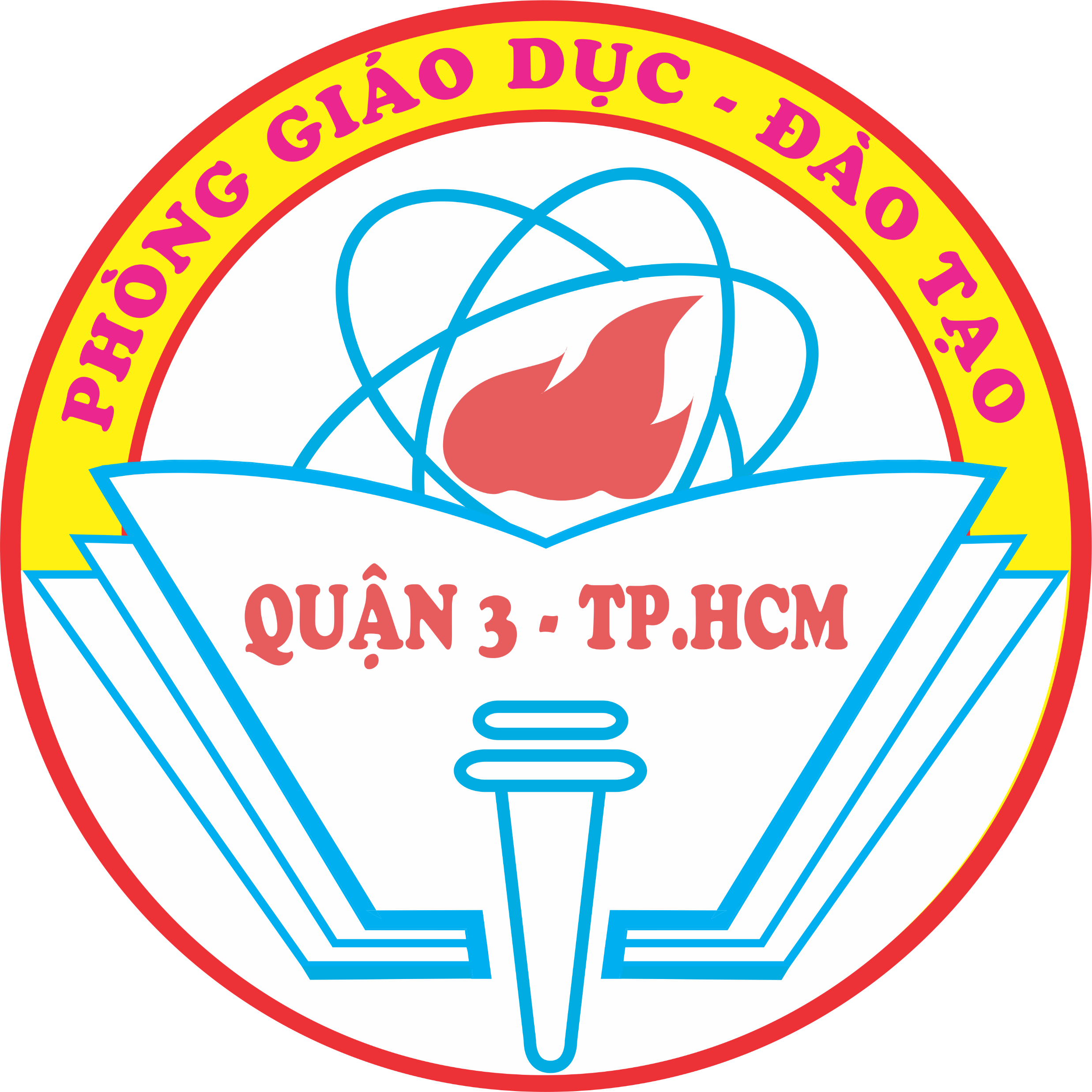 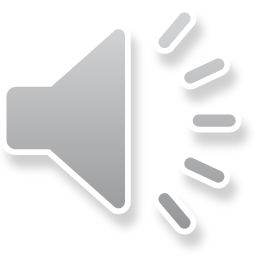 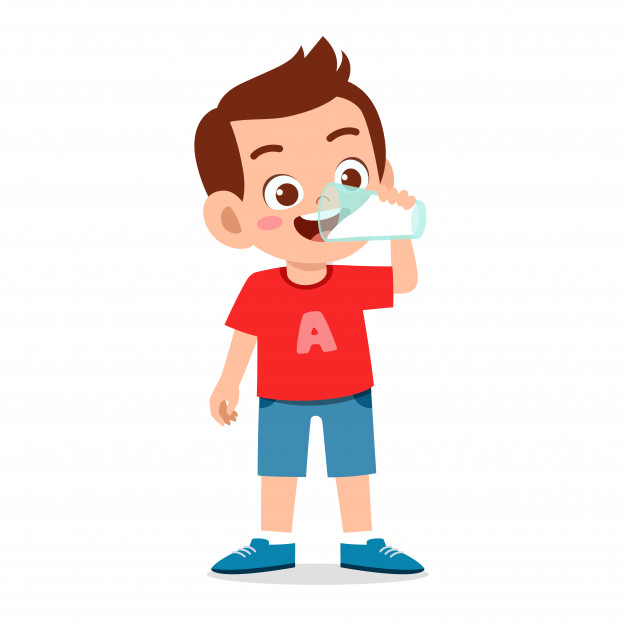 drink
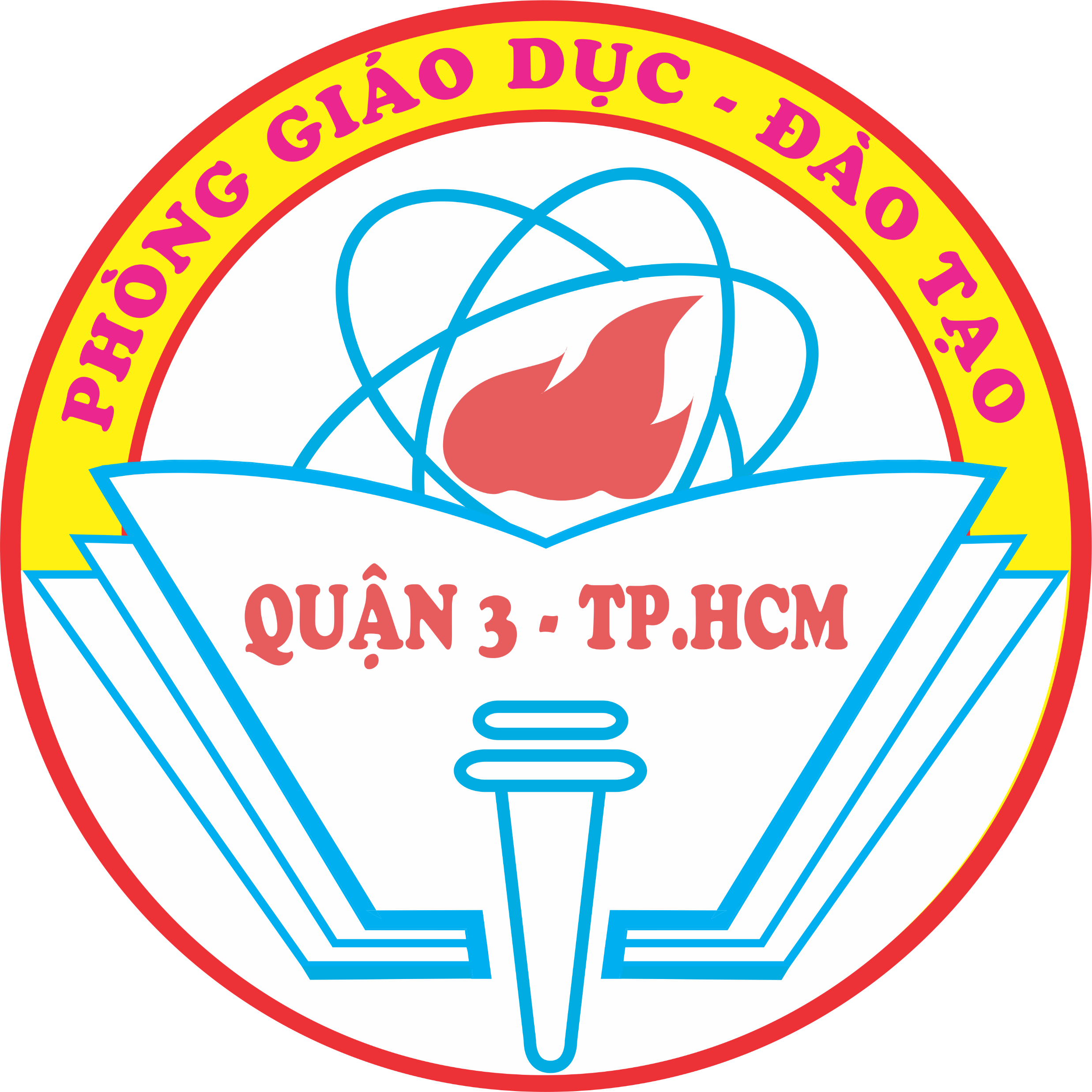 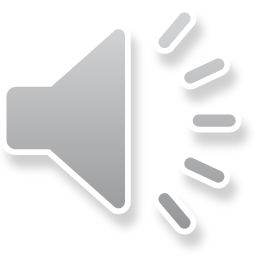 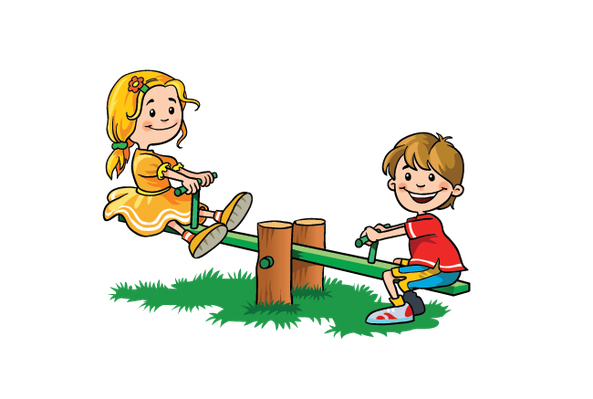 play
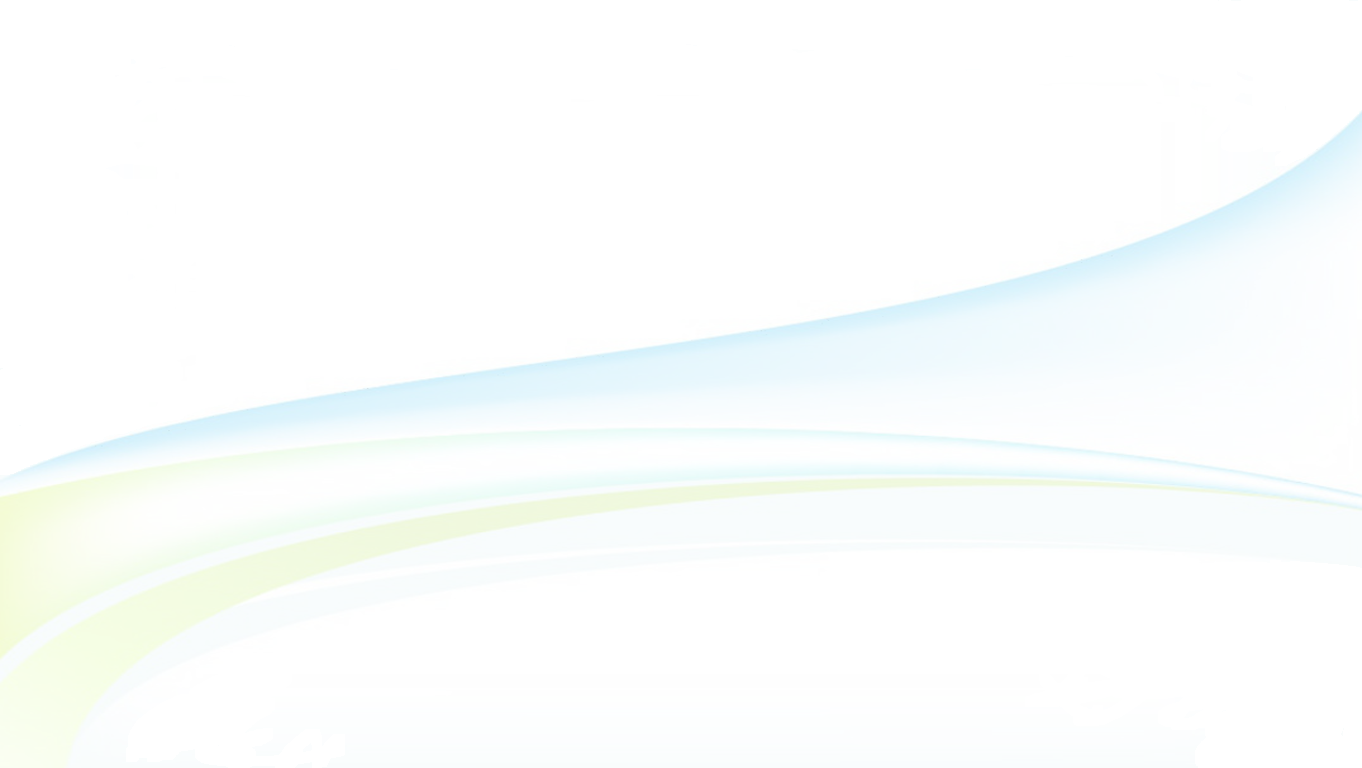 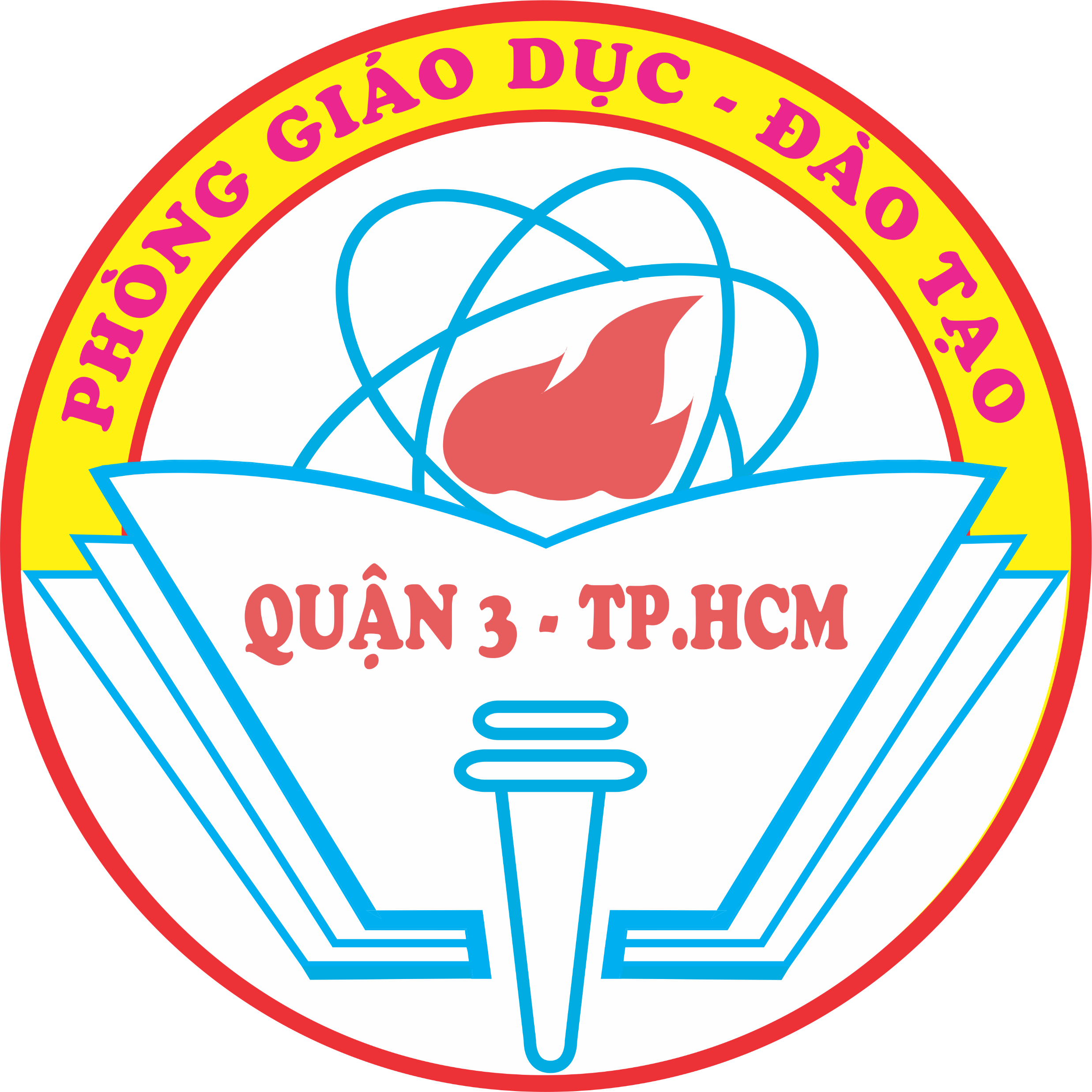 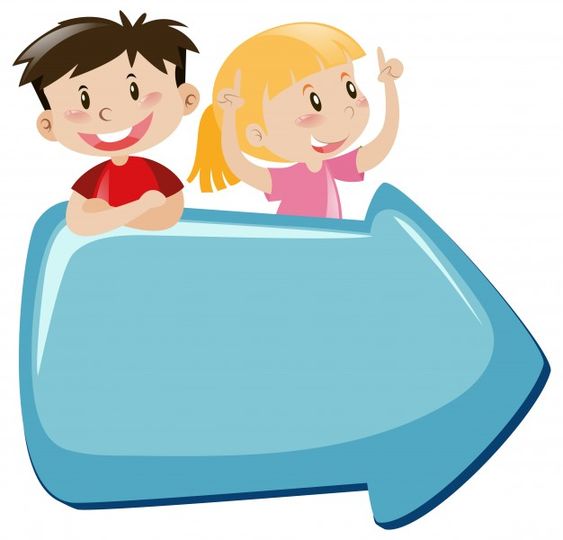 Let’s play a game.
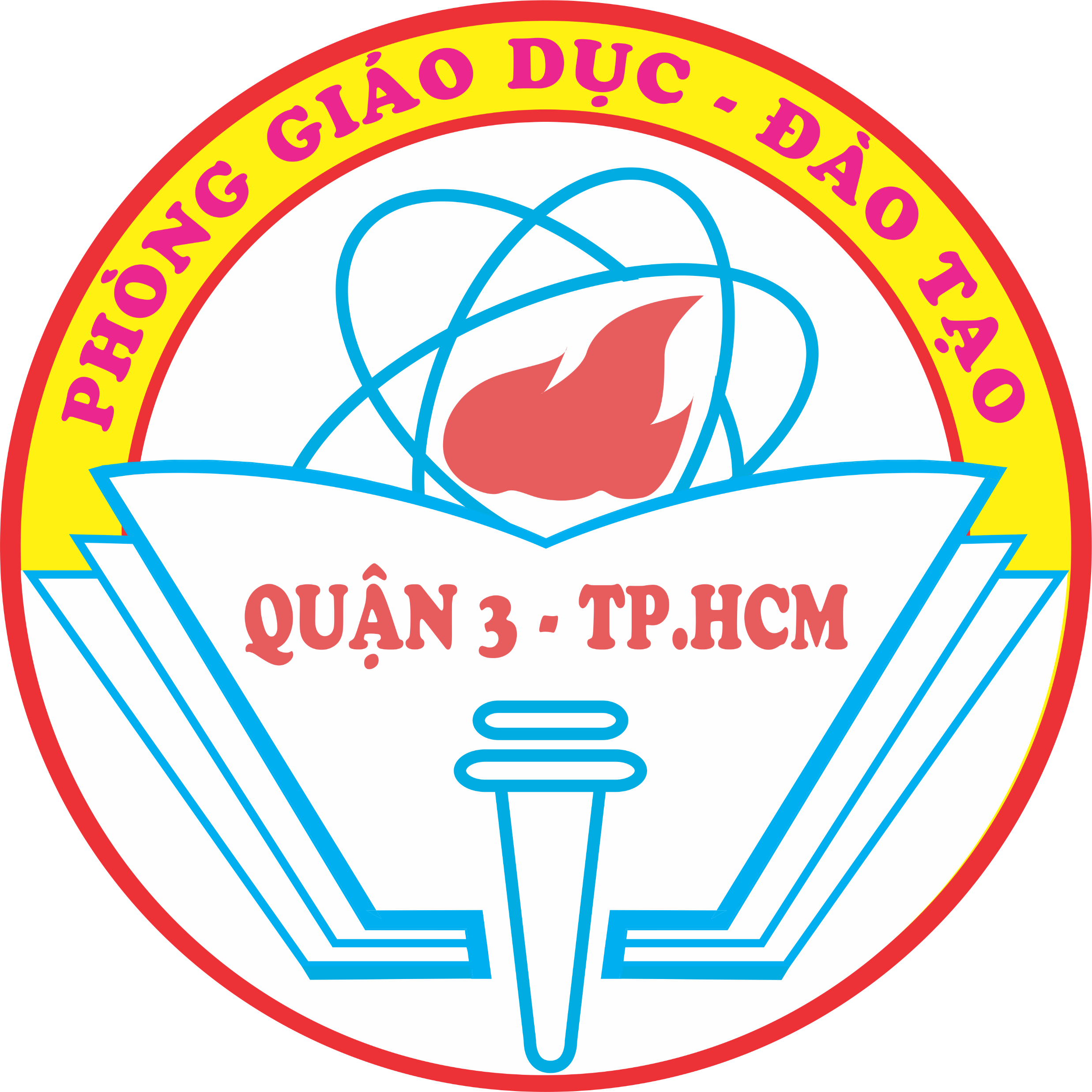 word
GAME
Choose the right option.
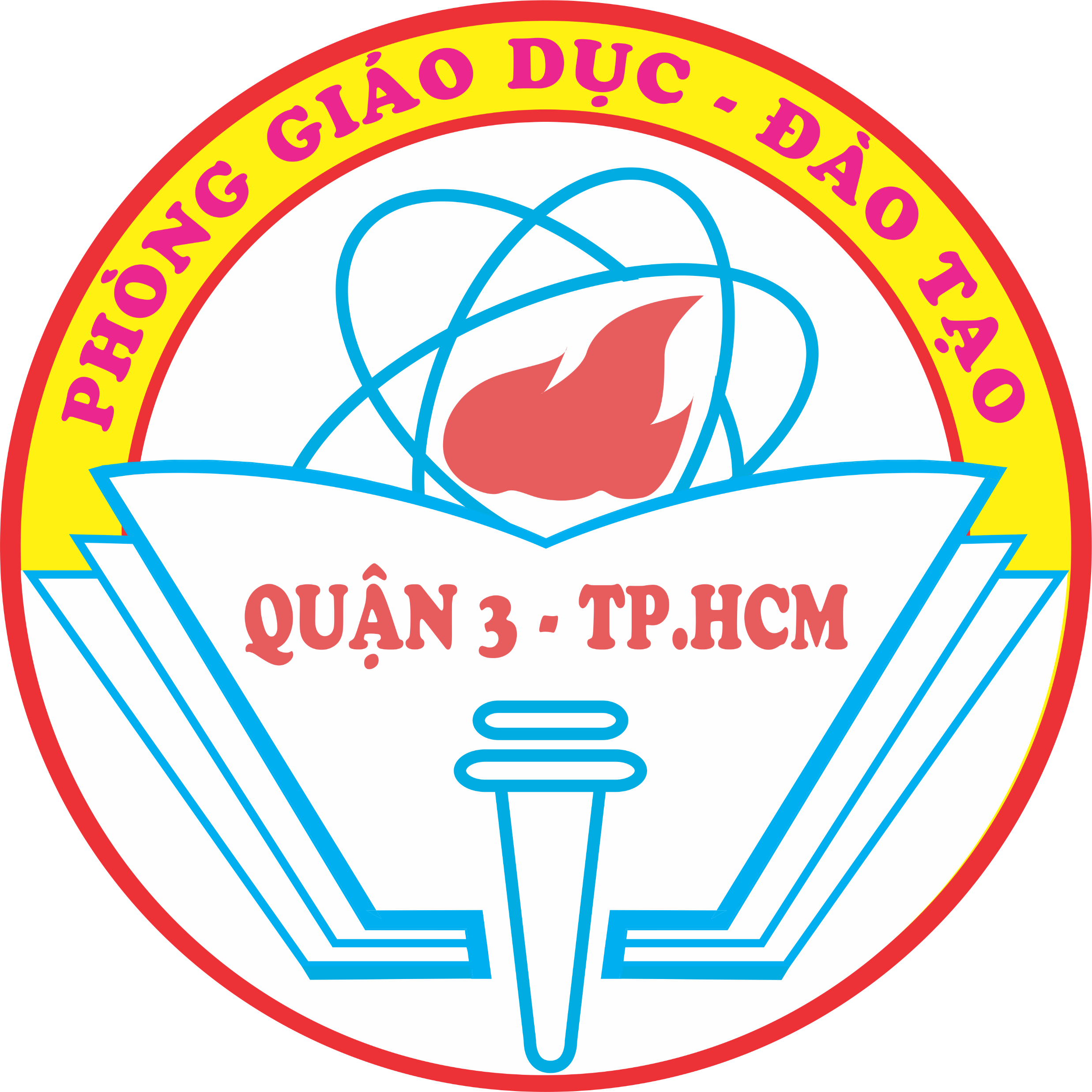 GREAT
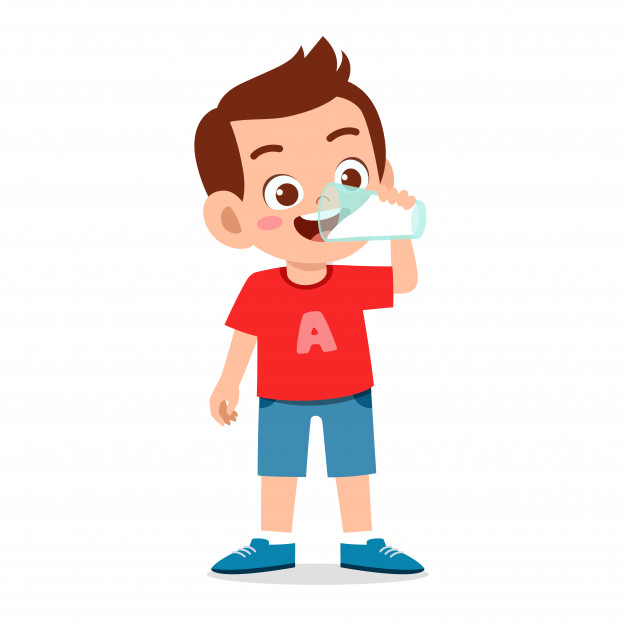 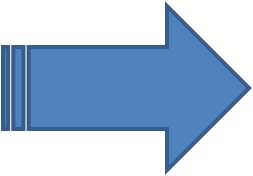 snake
drink
play
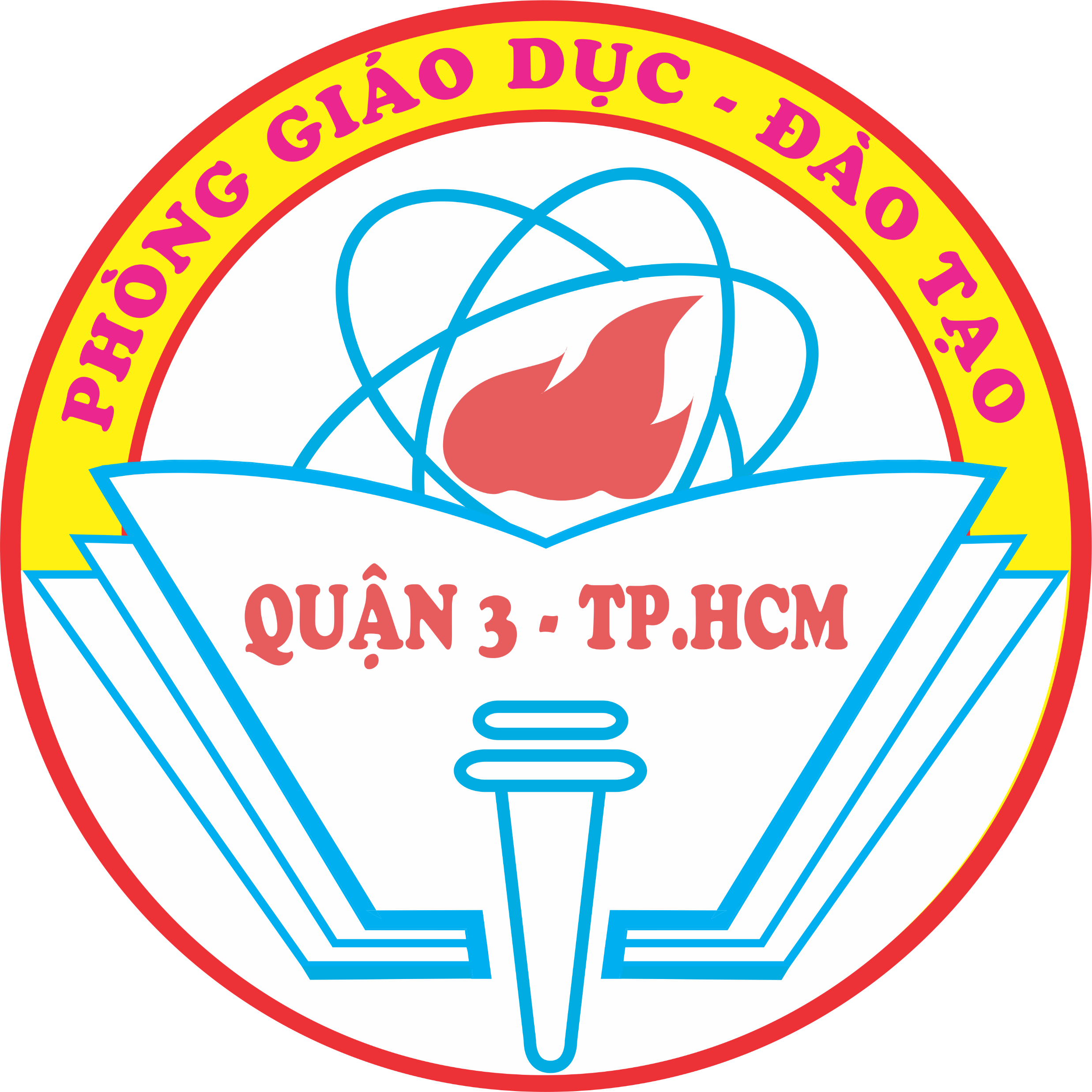 GREAT
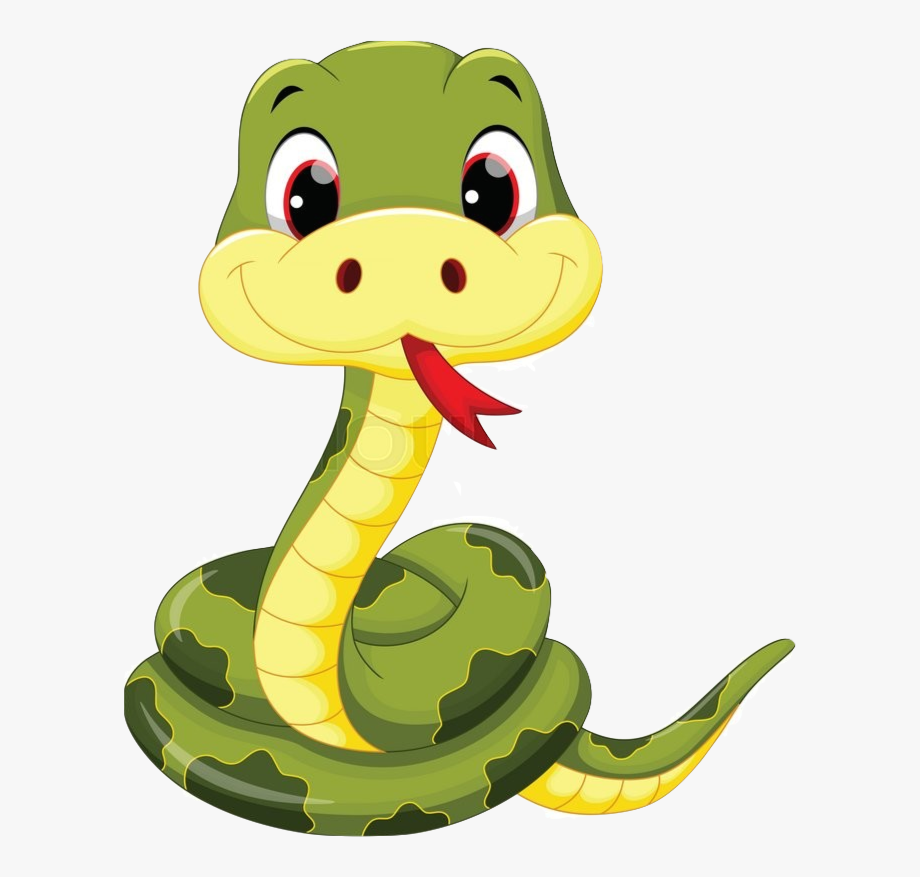 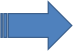 snake
crayon
spoon
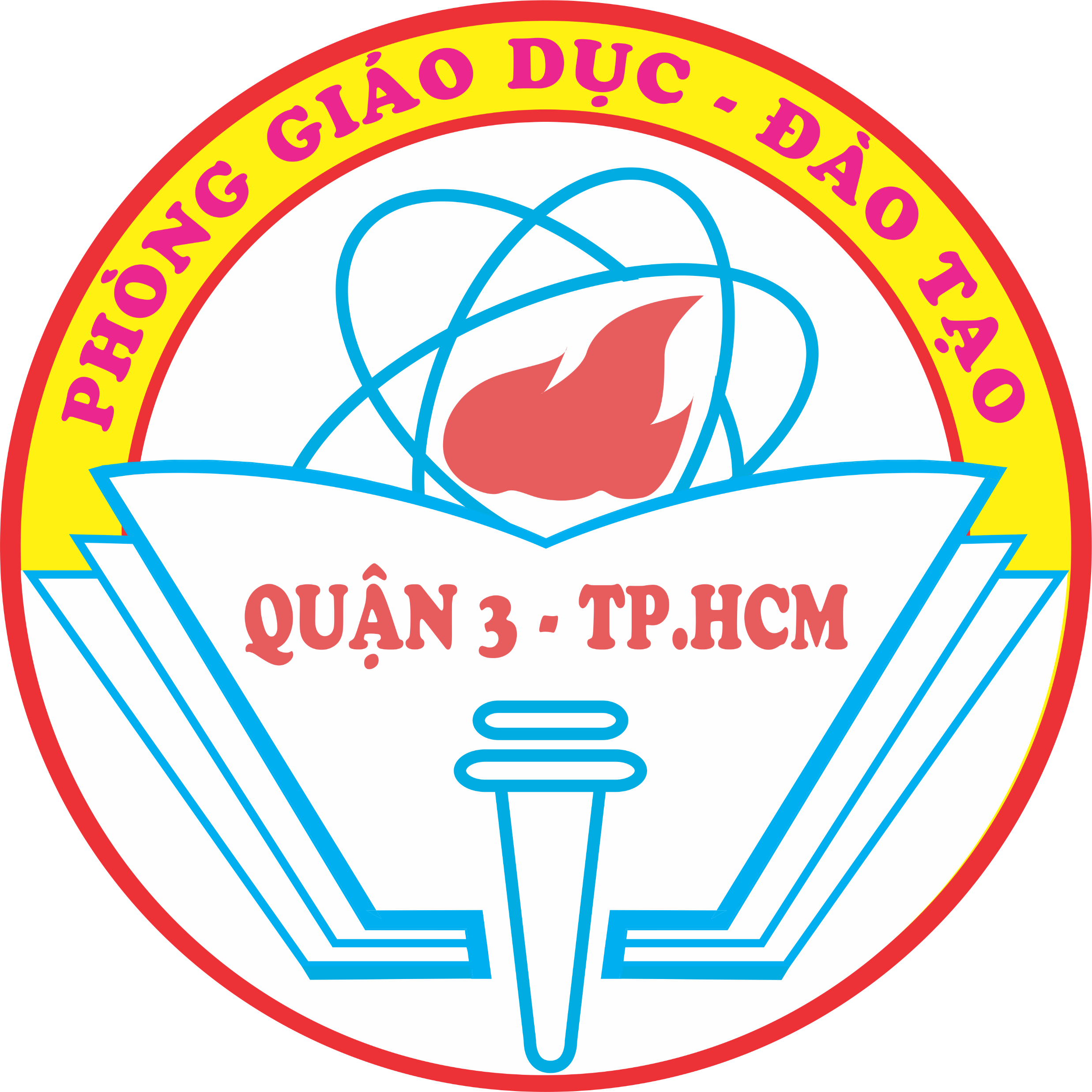 GREAT
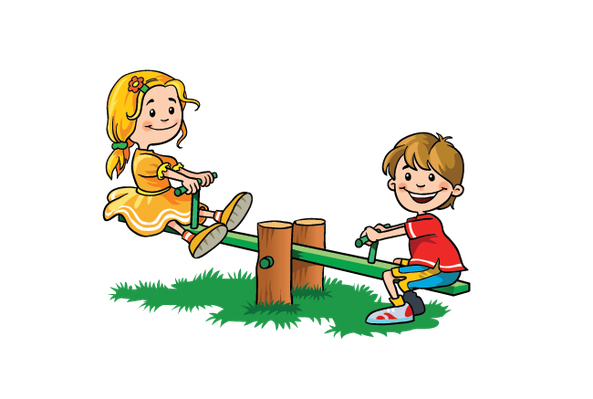 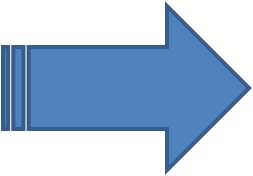 play
drink
brush
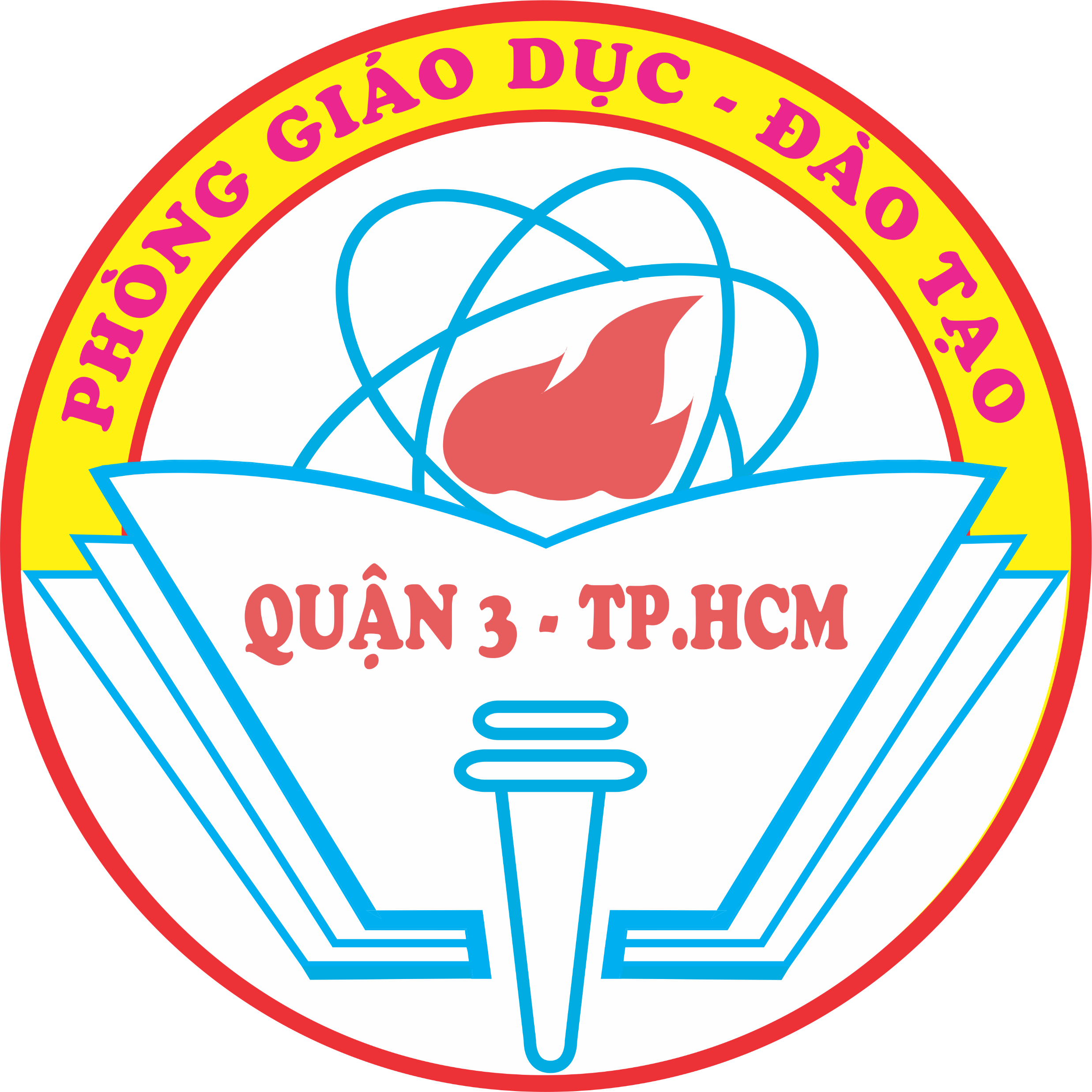 GREAT
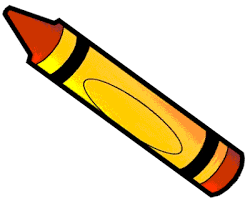 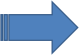 spoon
crayon
play
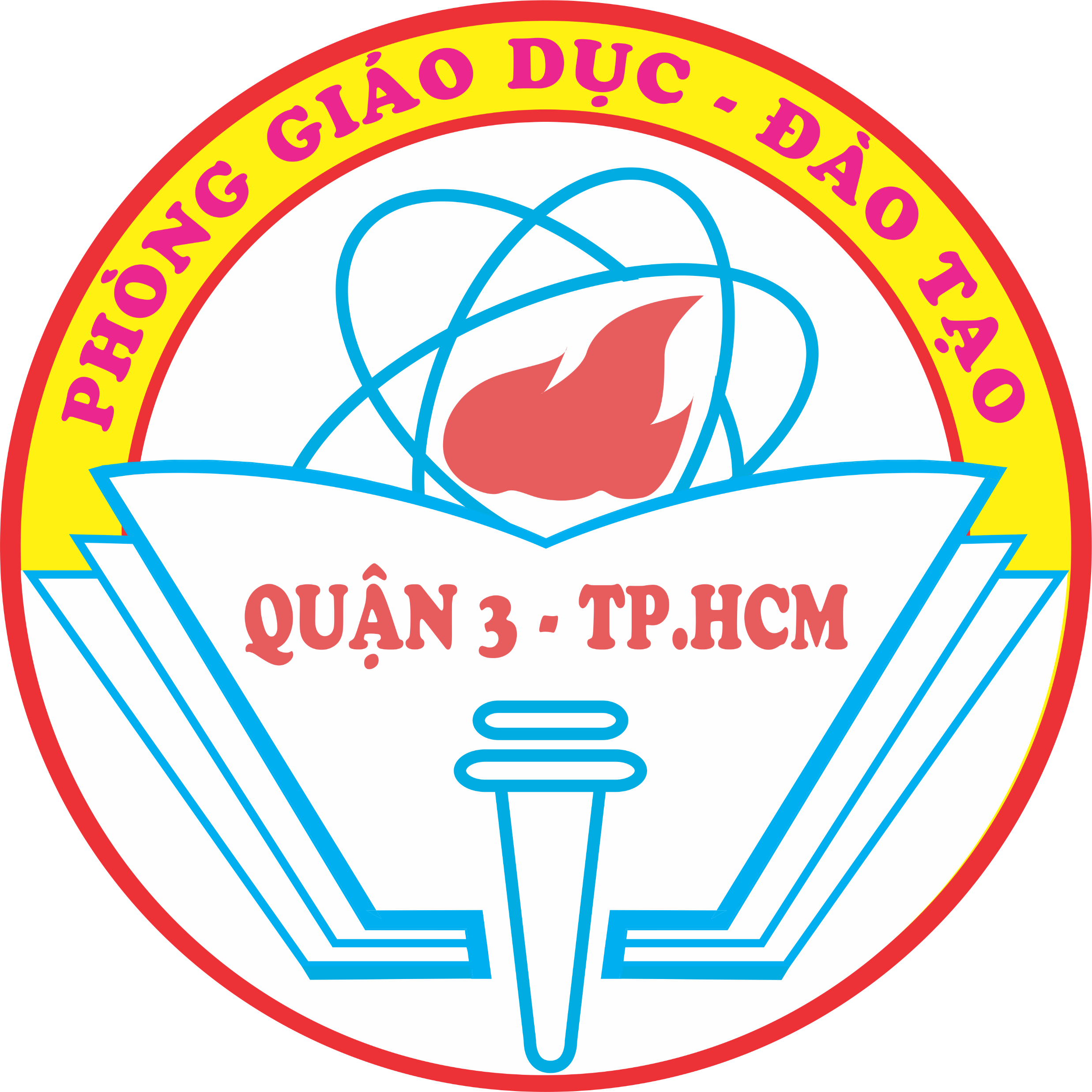 GREAT
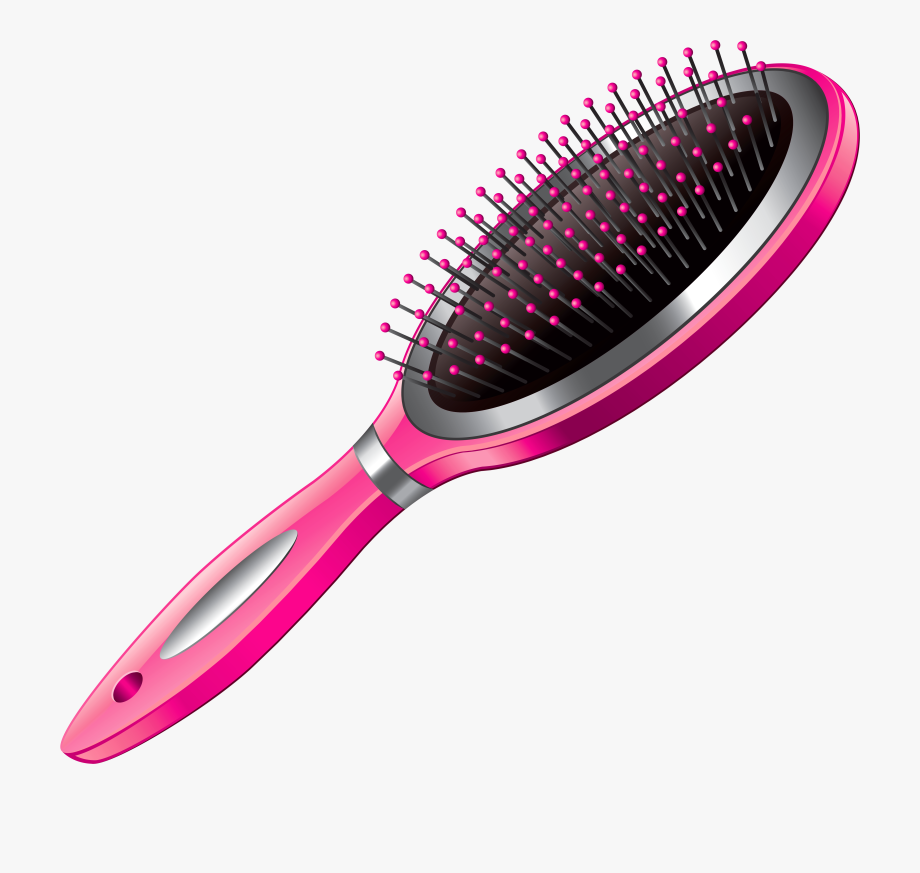 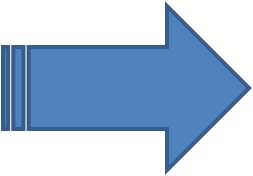 snake
drink
brush
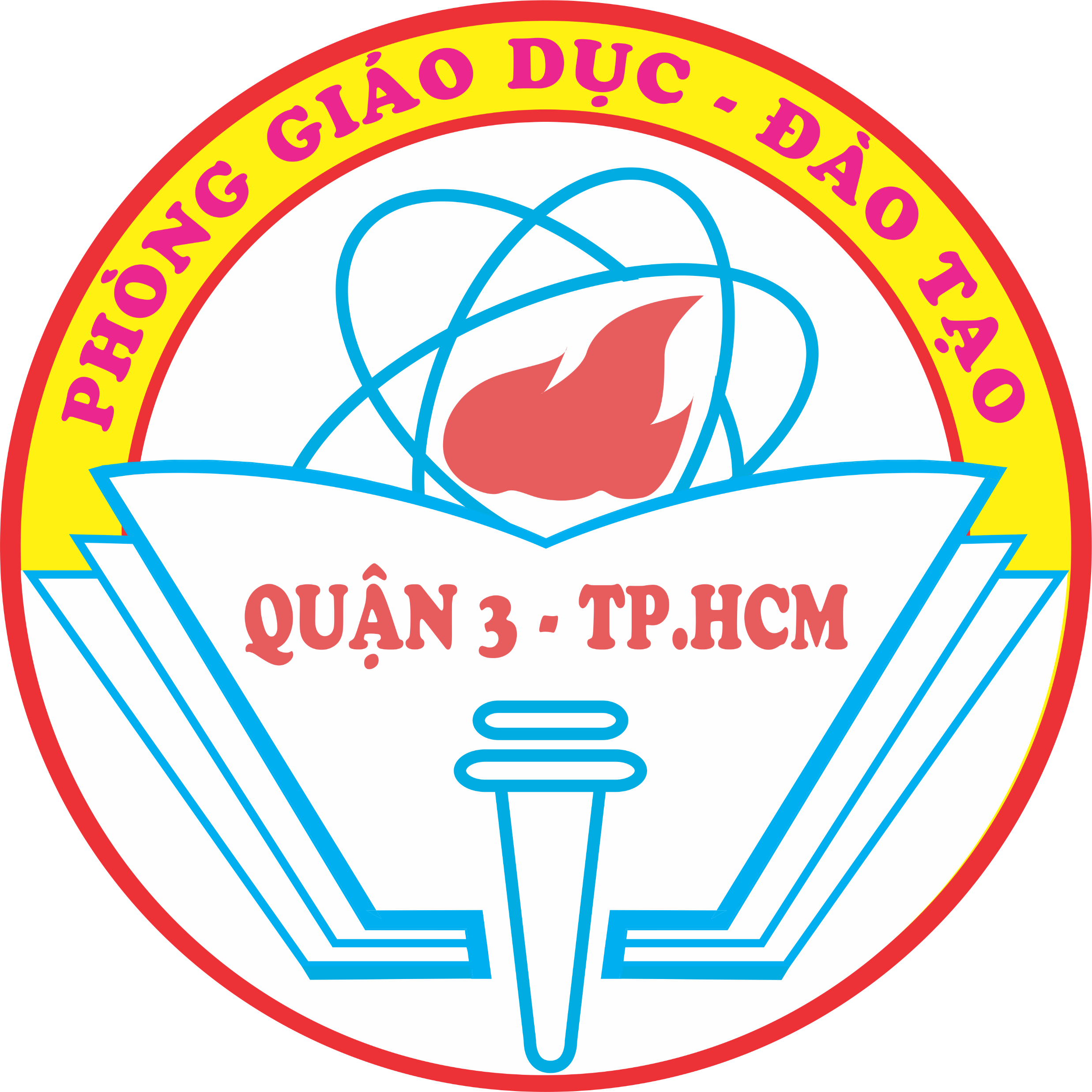 GREAT
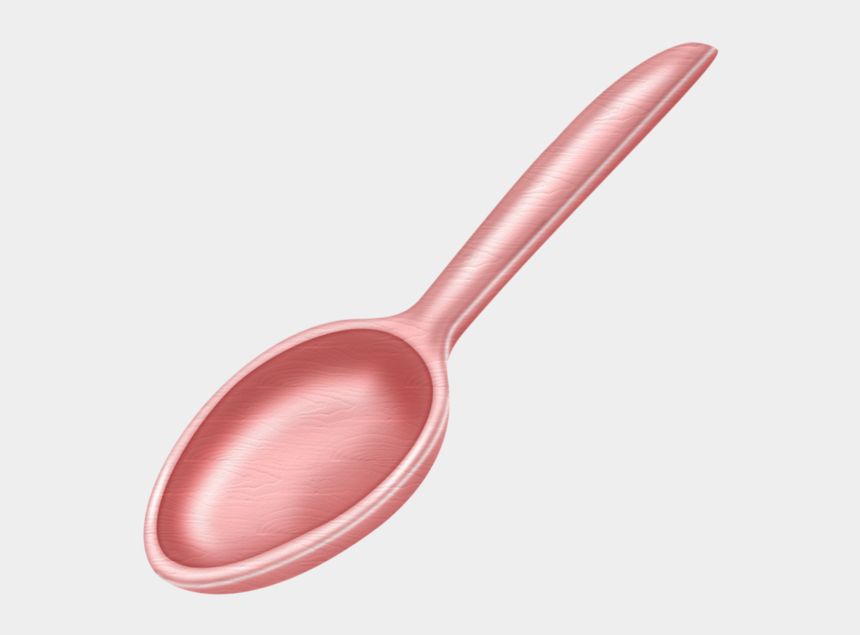 spoon
snake
drink
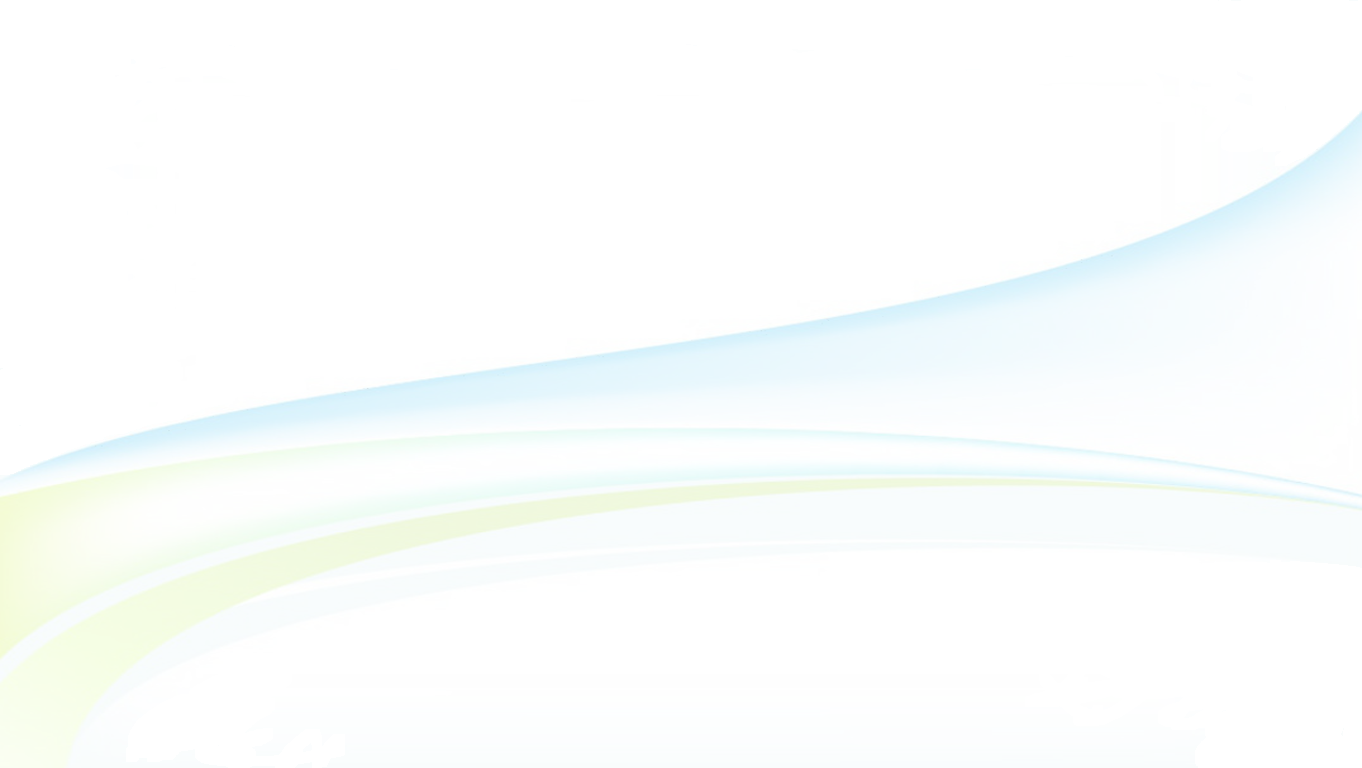 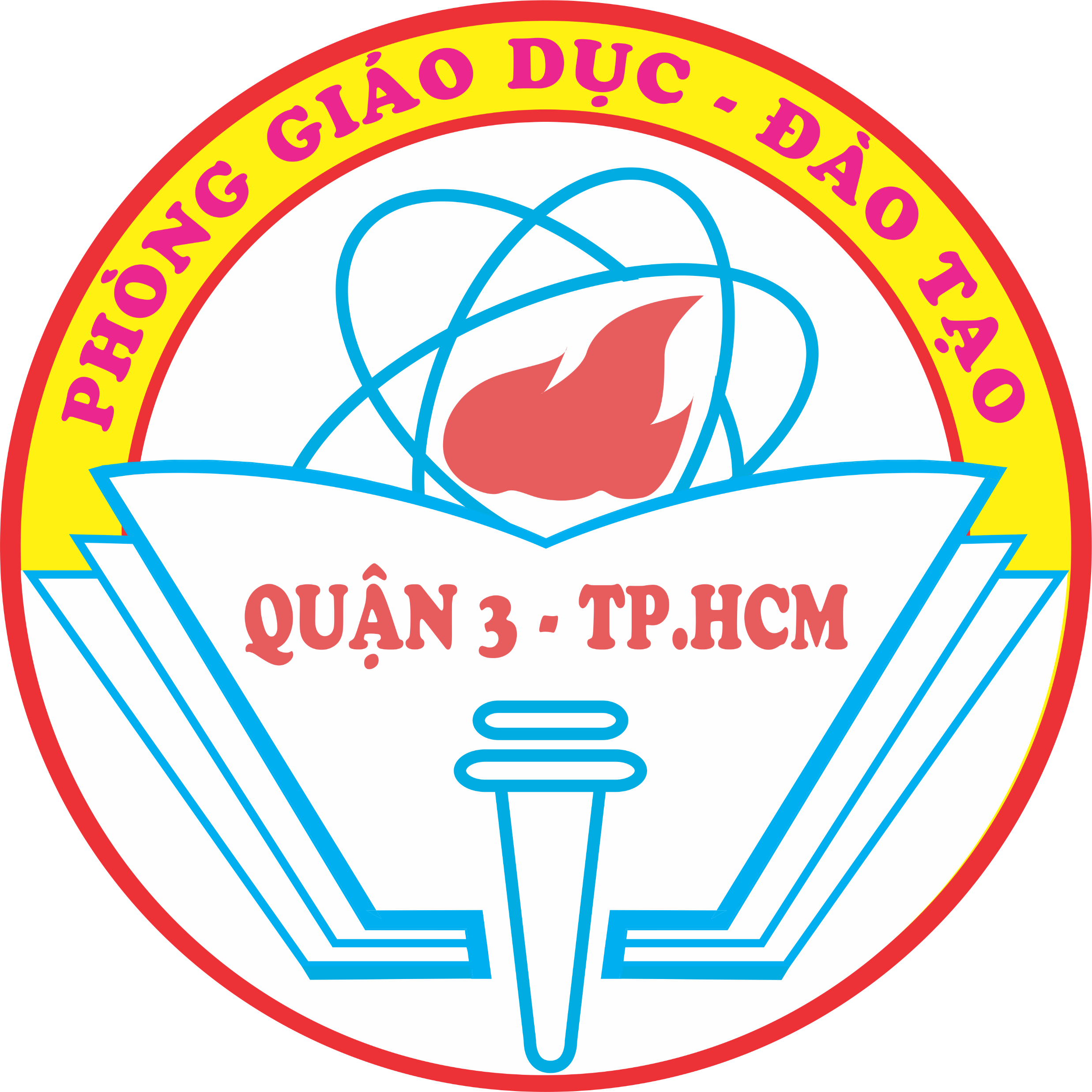 Listen and point
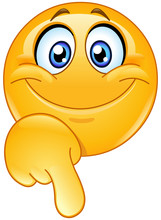 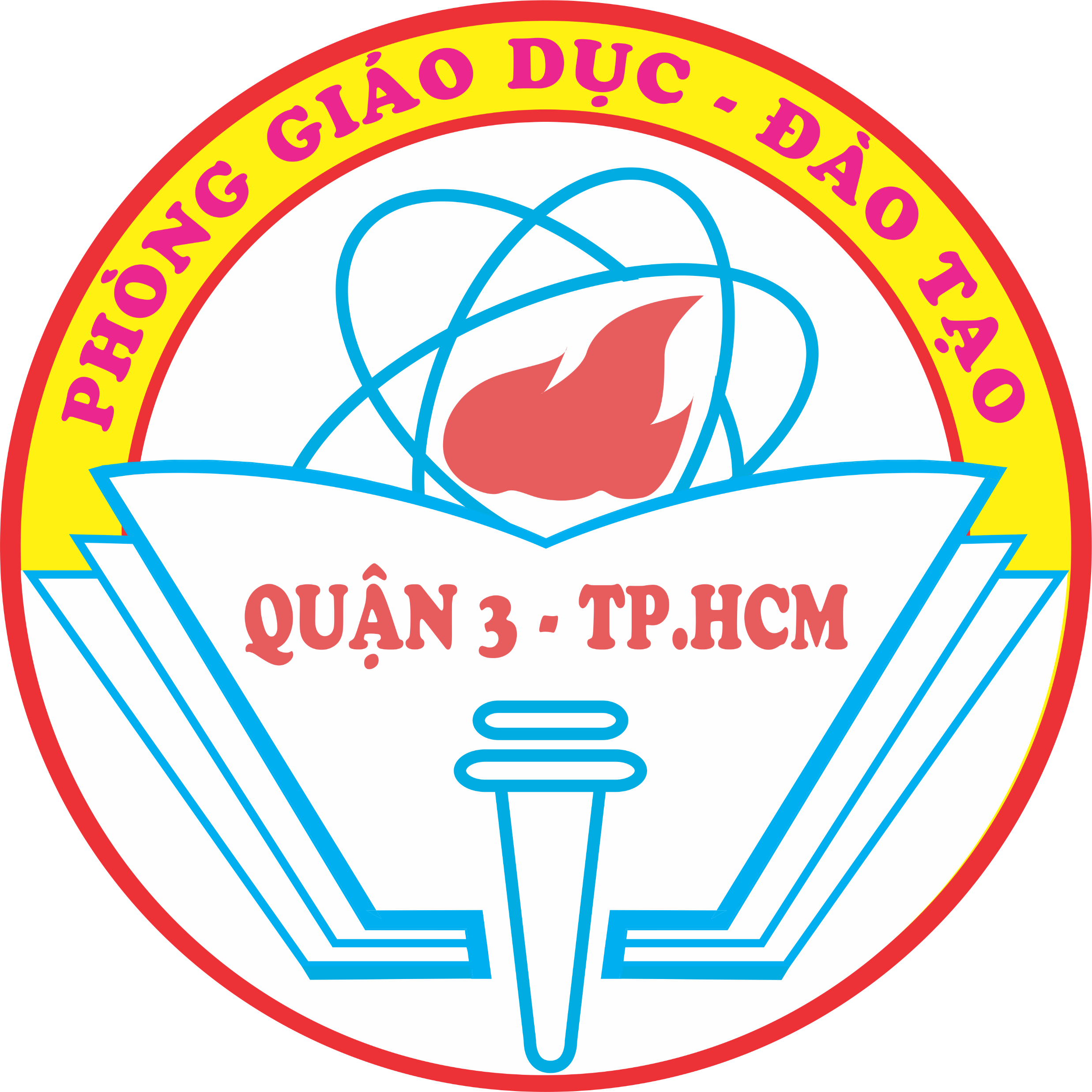 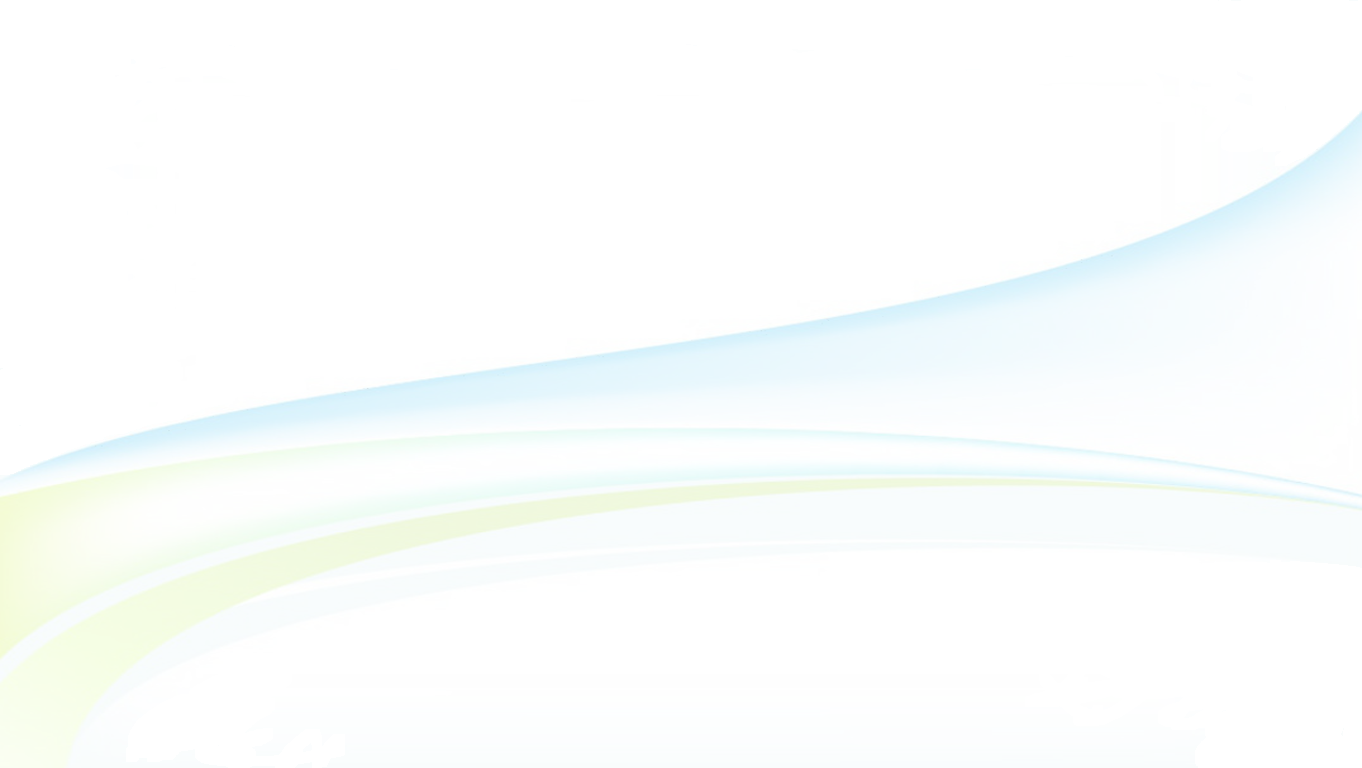 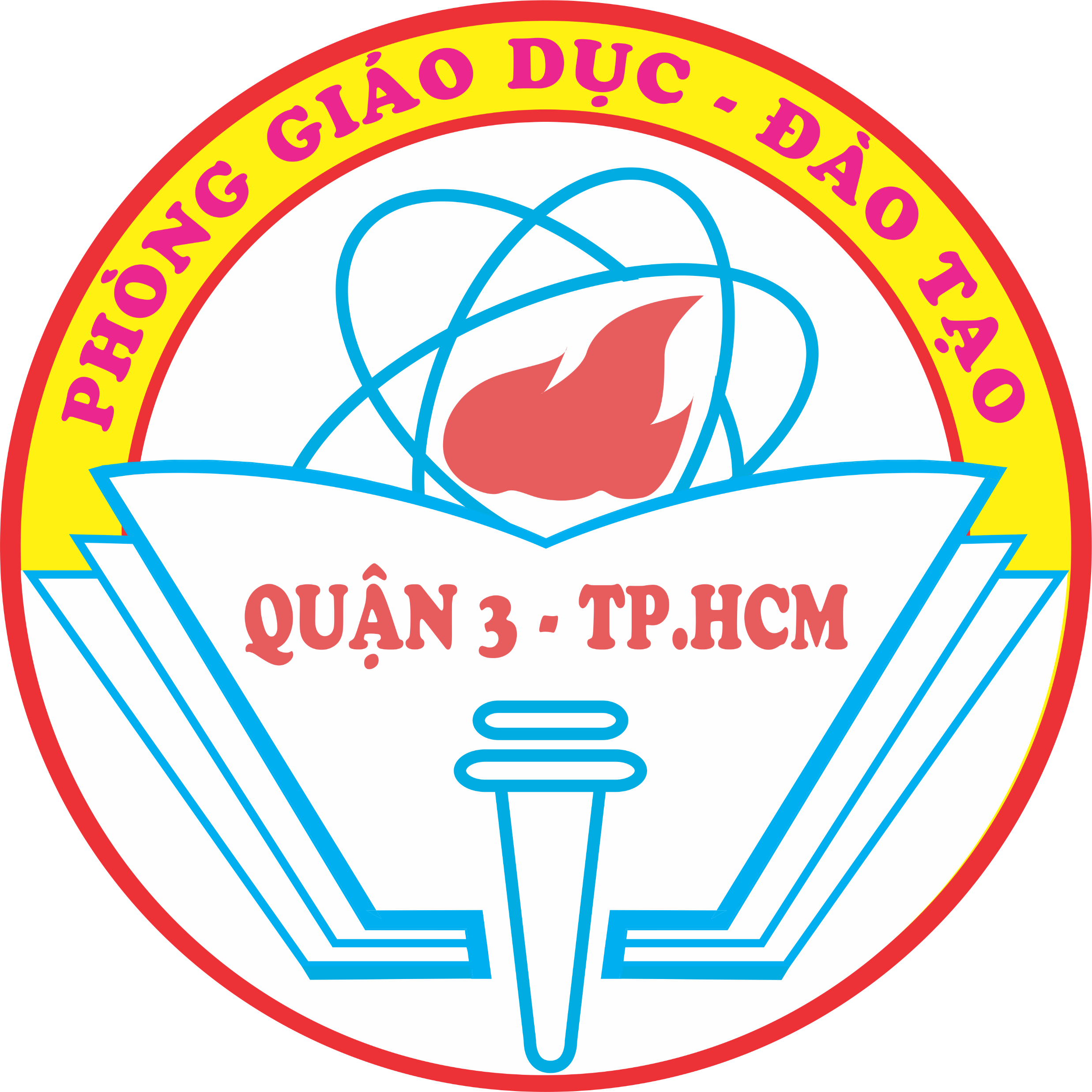 Read the chant again. Circle the words from 1.
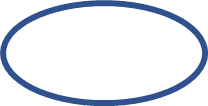 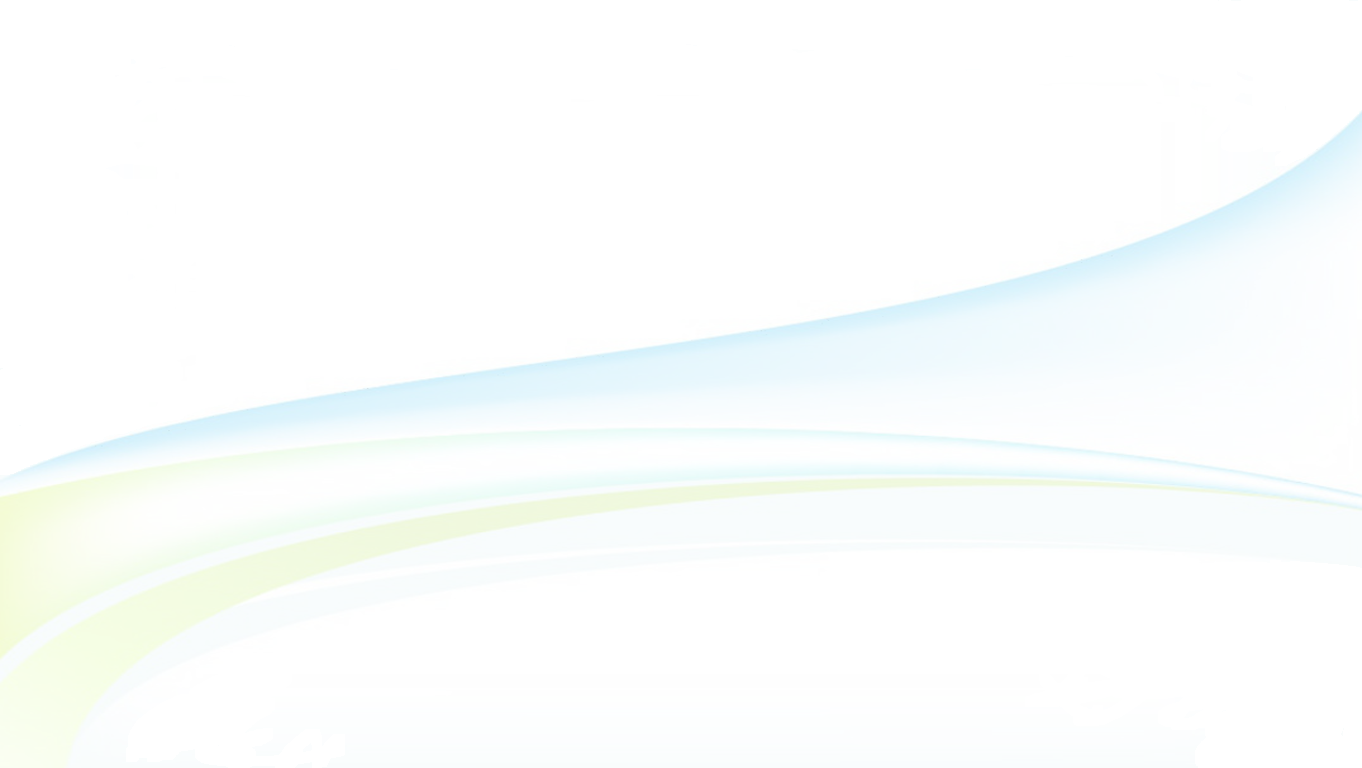 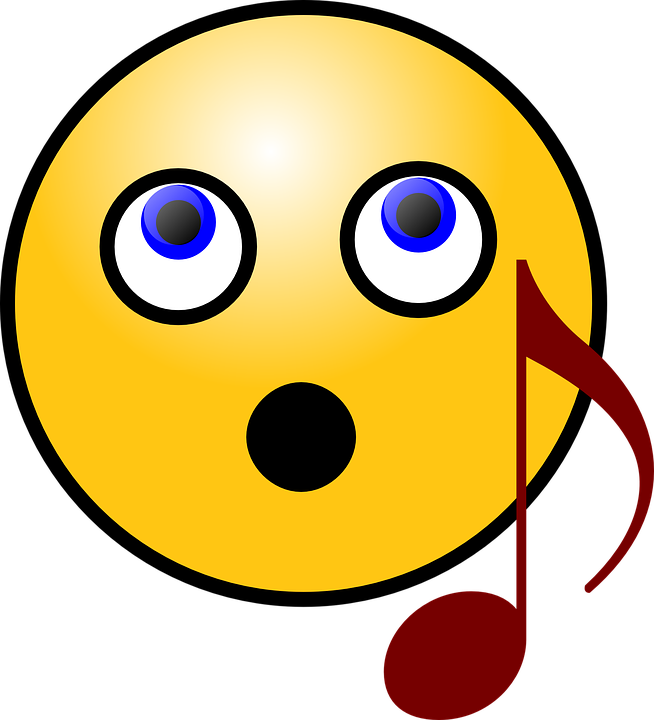 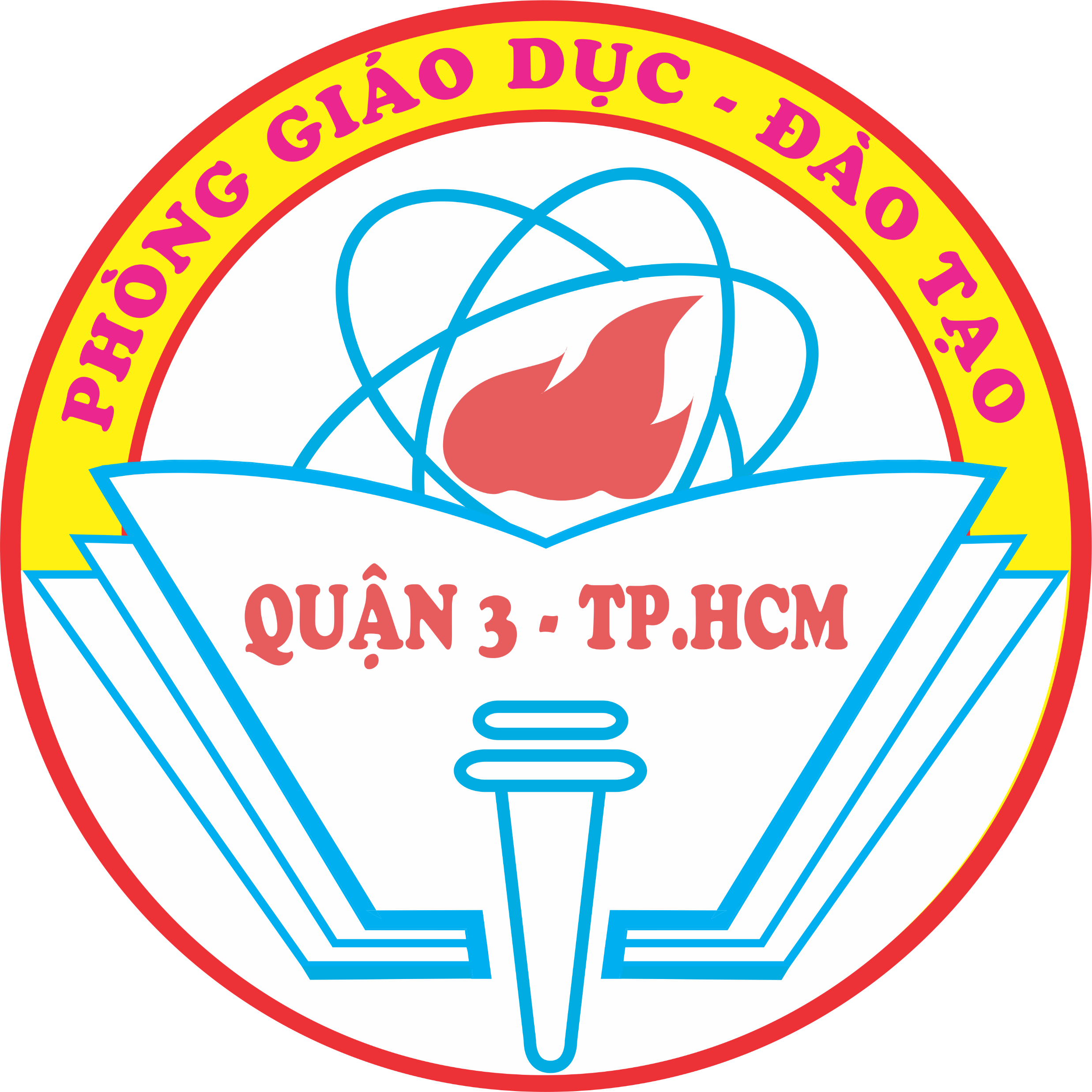 LISTEN and CHANT
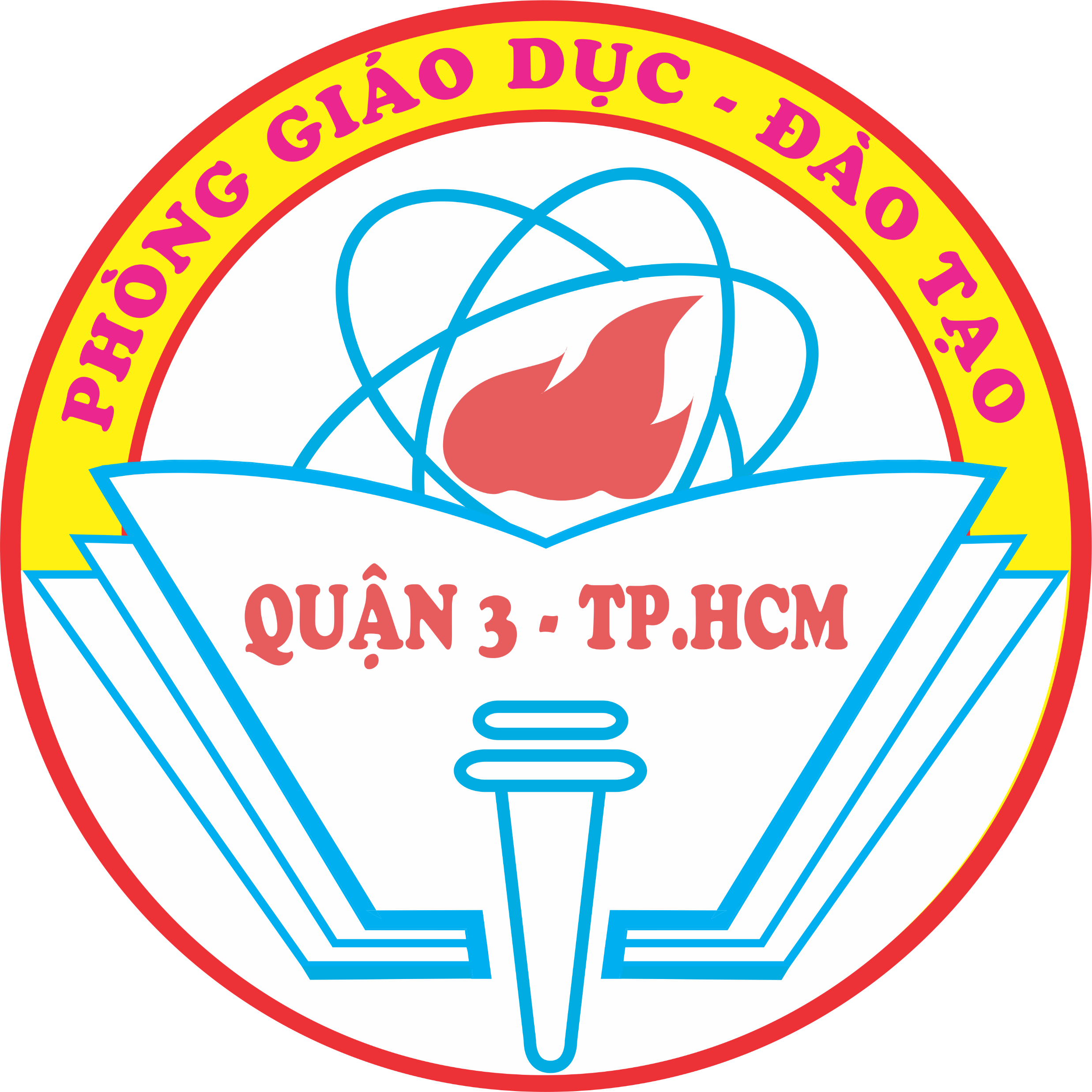 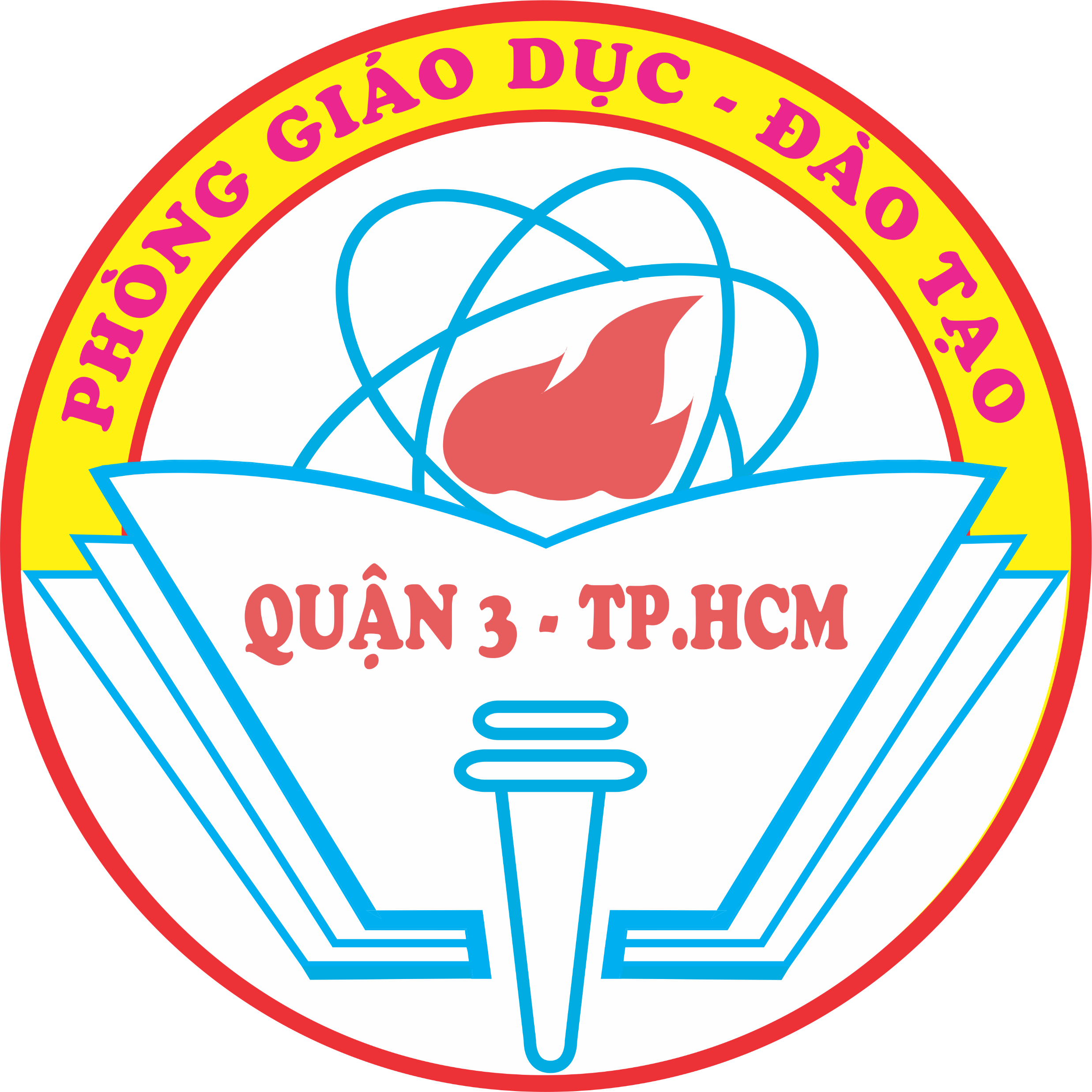 groupwork: chant and do
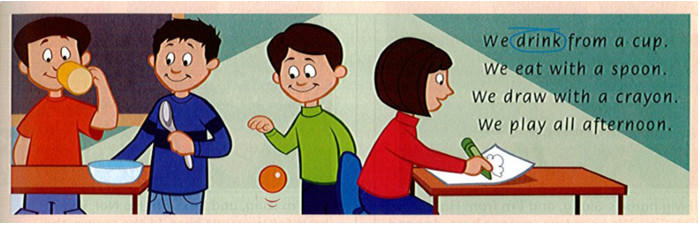 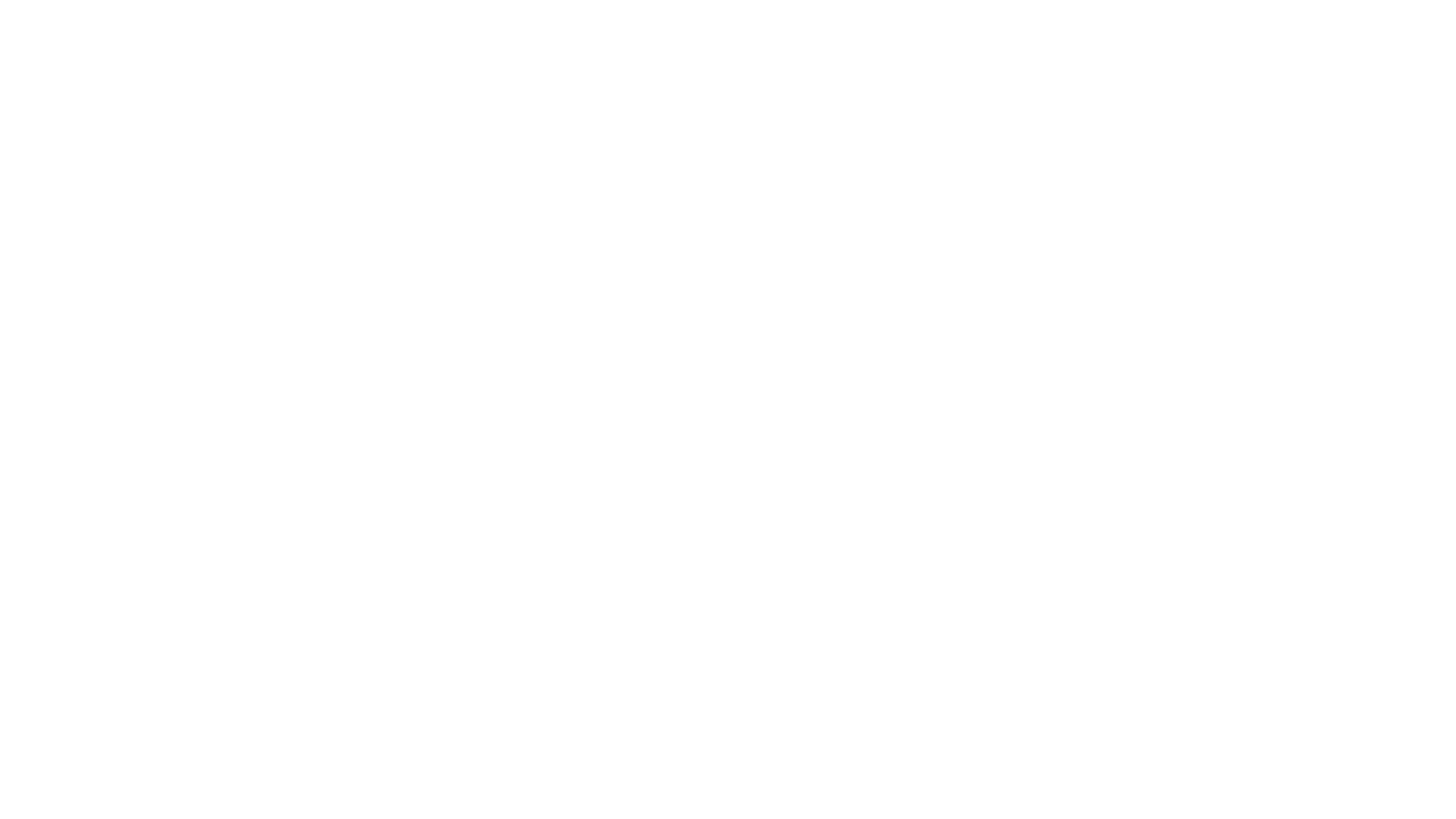 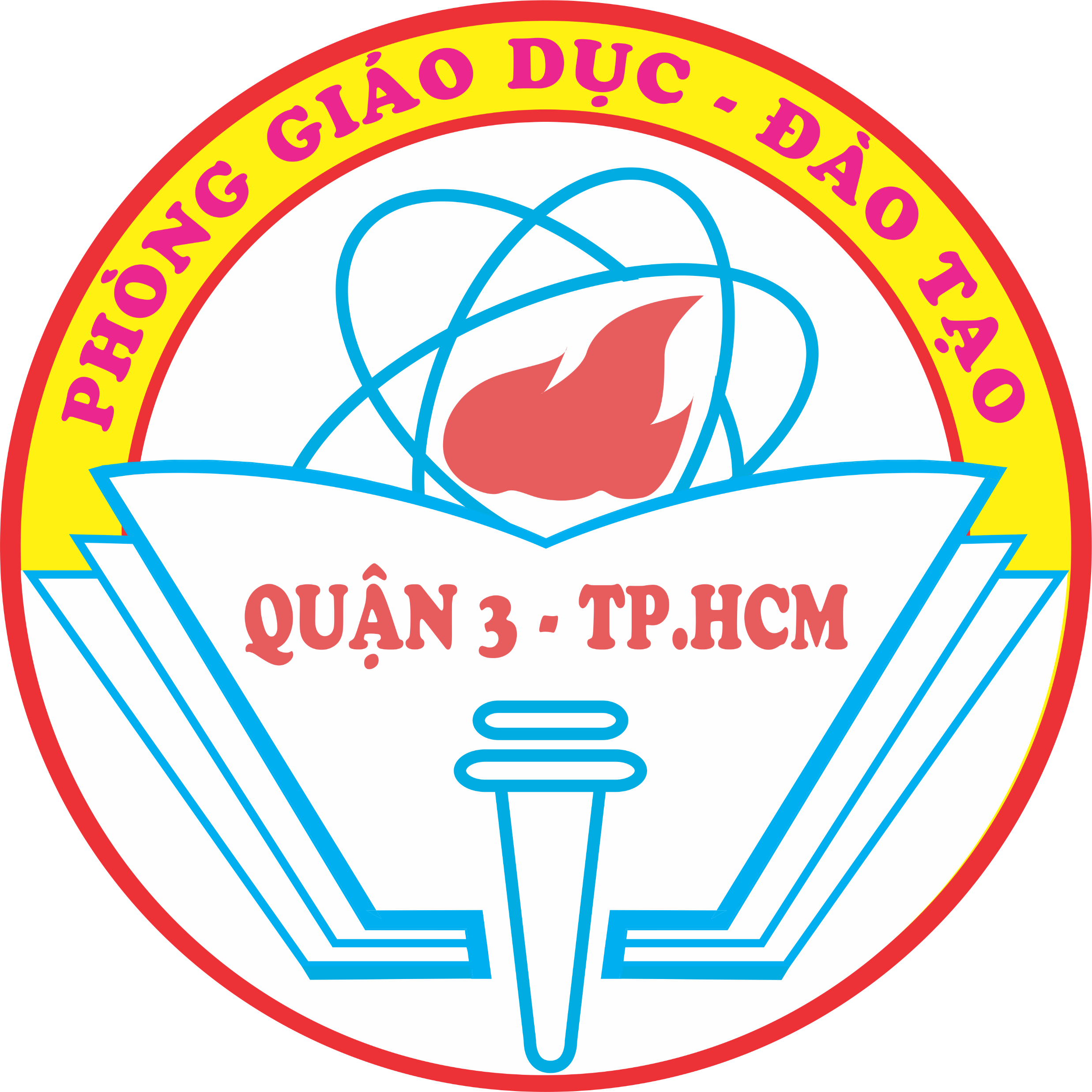 PERFORMANCE TIME!!!!
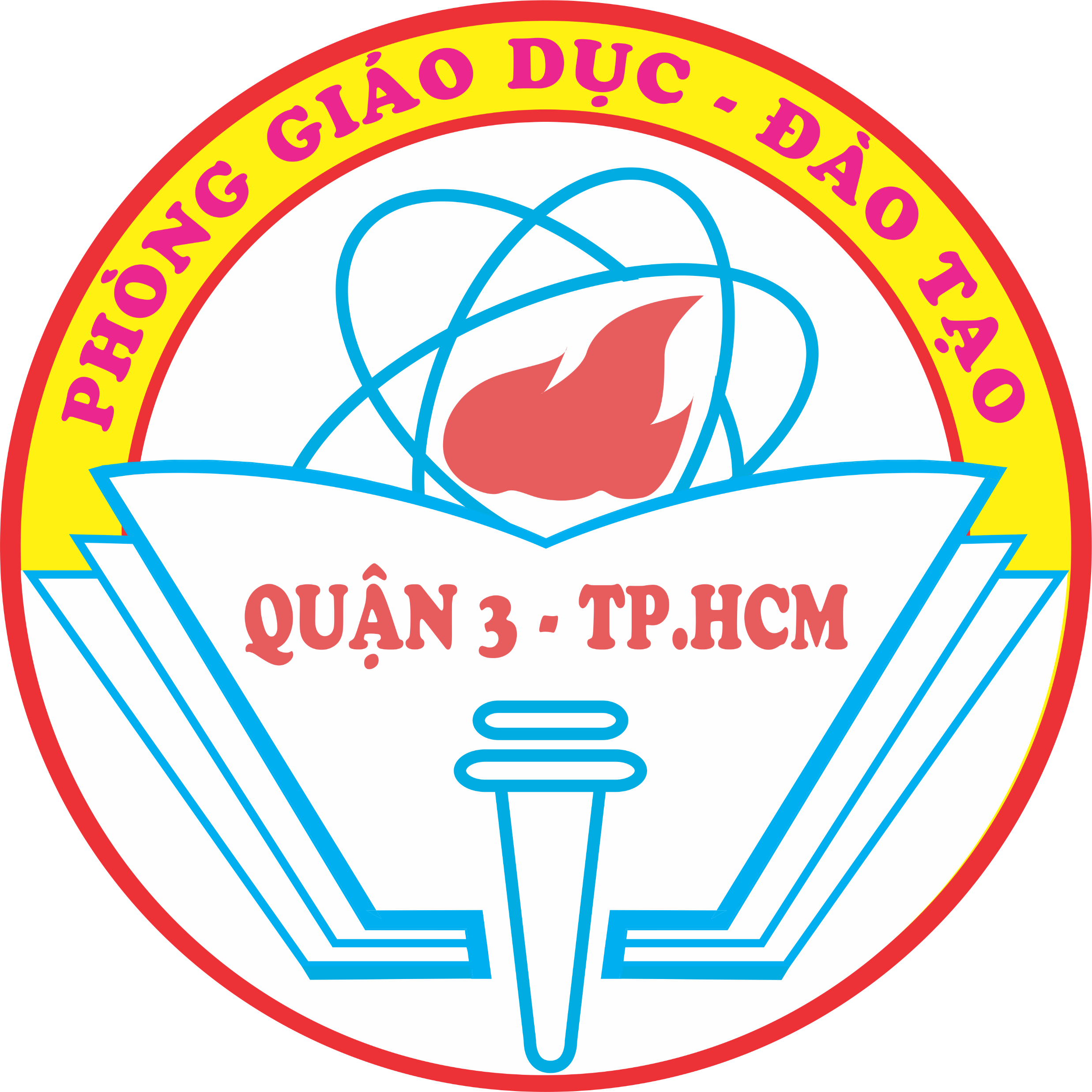 Circle the beginning letters. Listen and check.
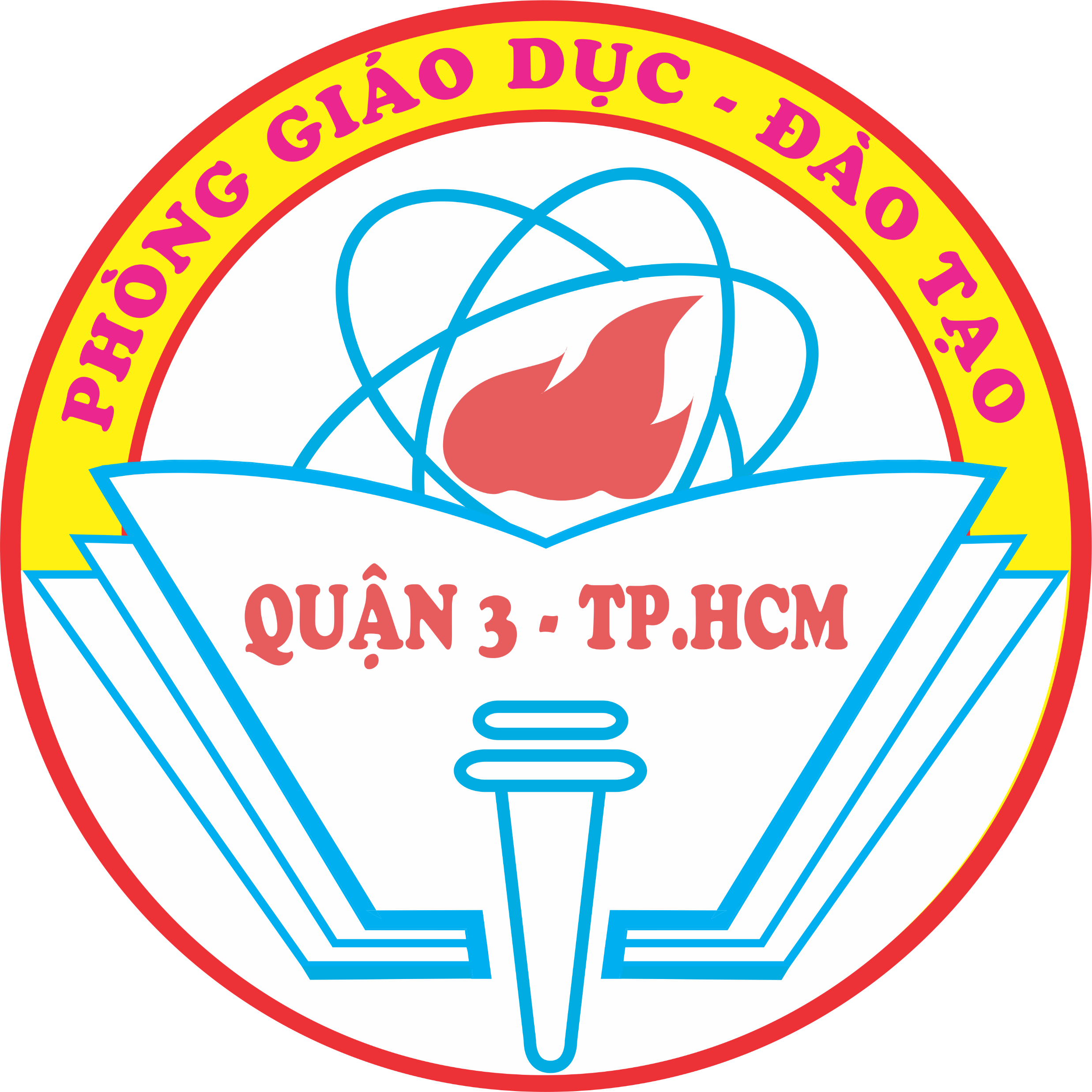 Workbook time!!!
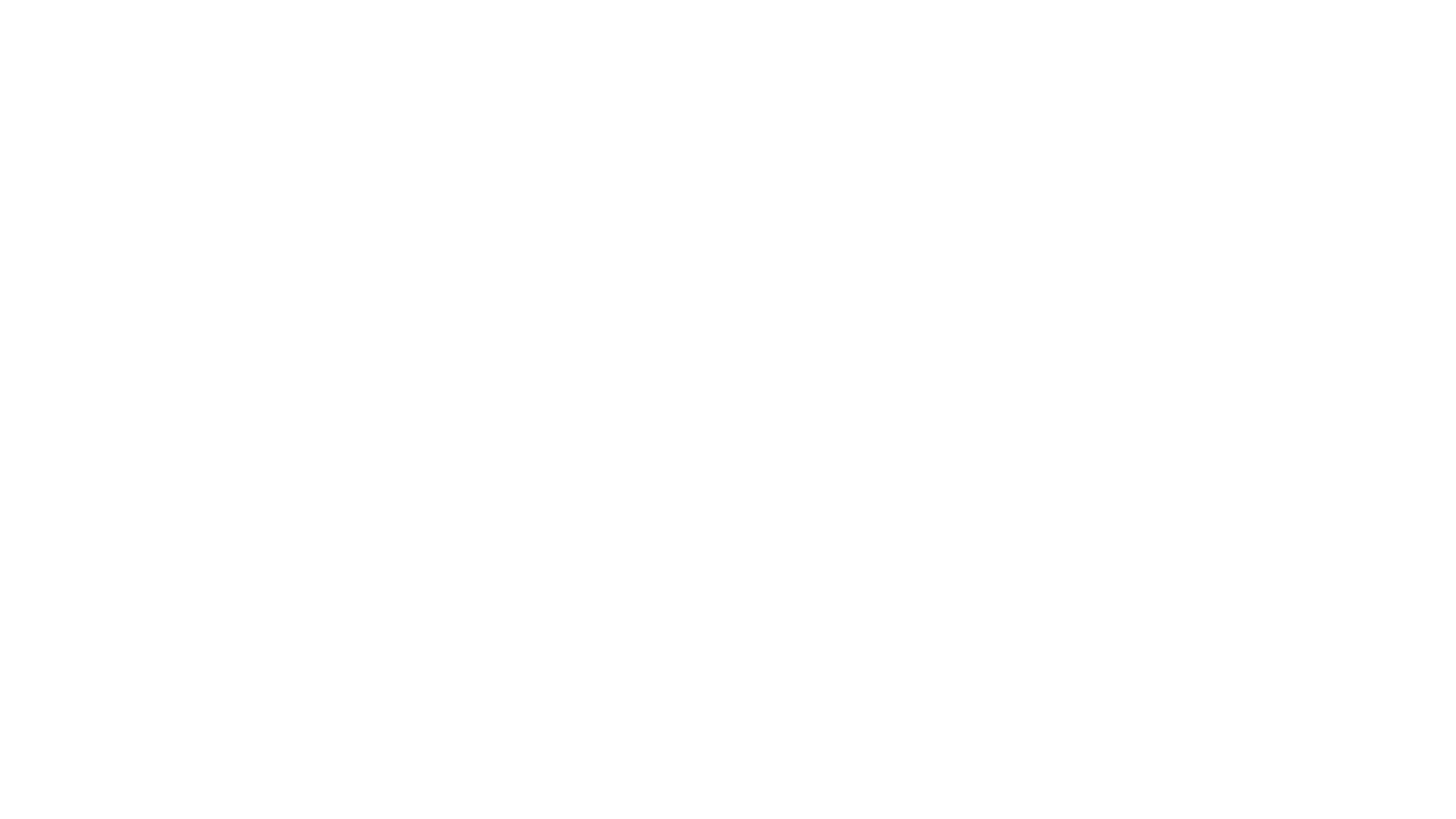 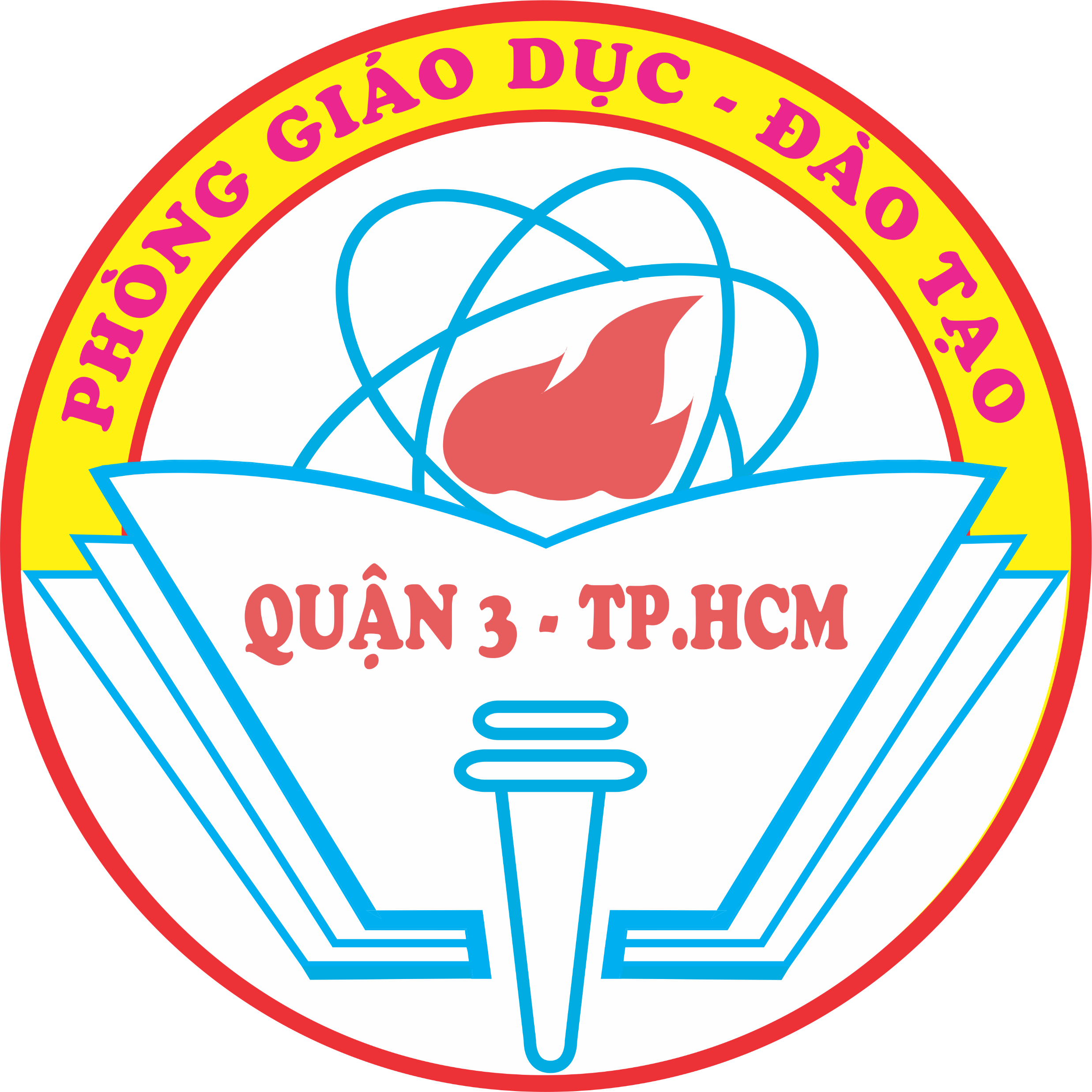 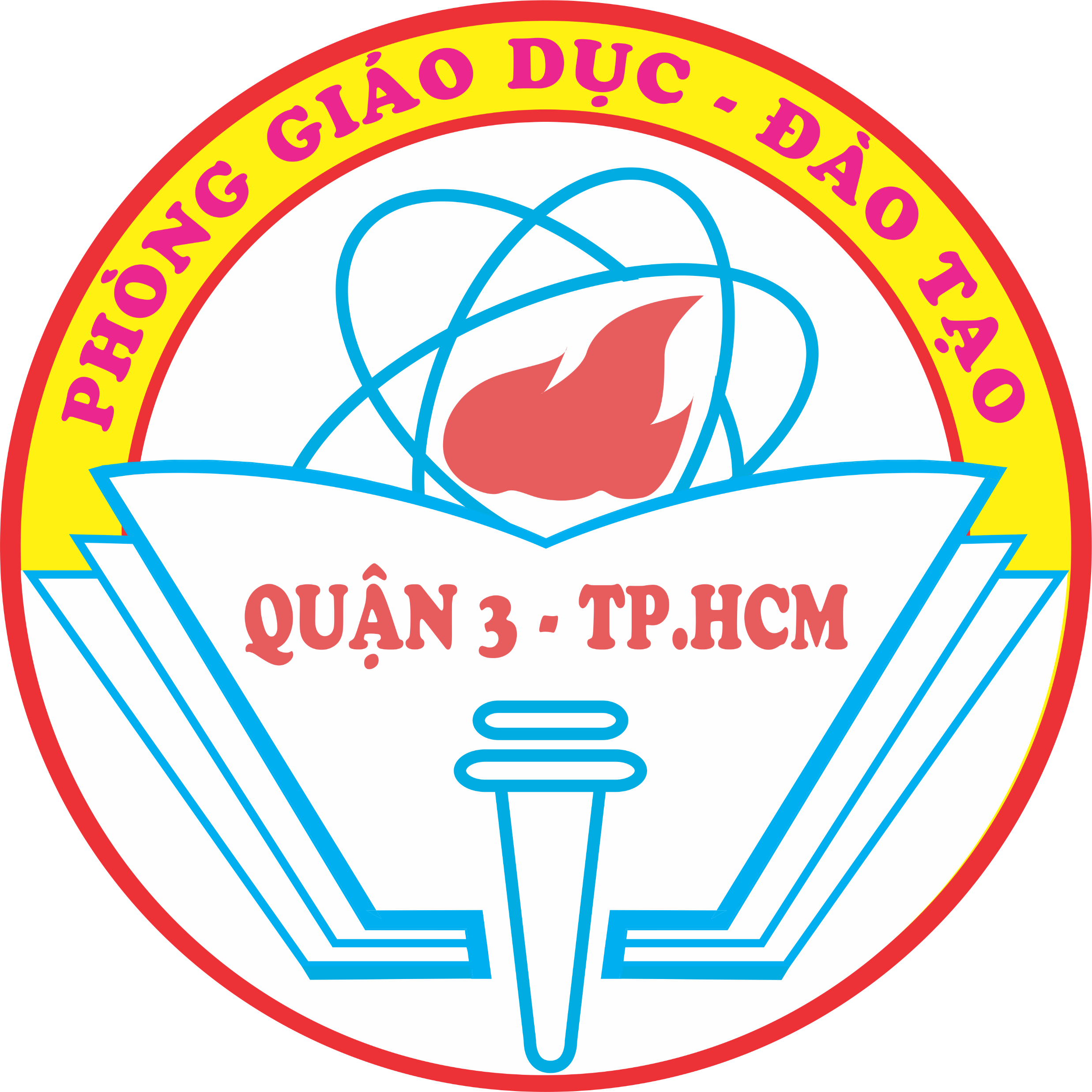 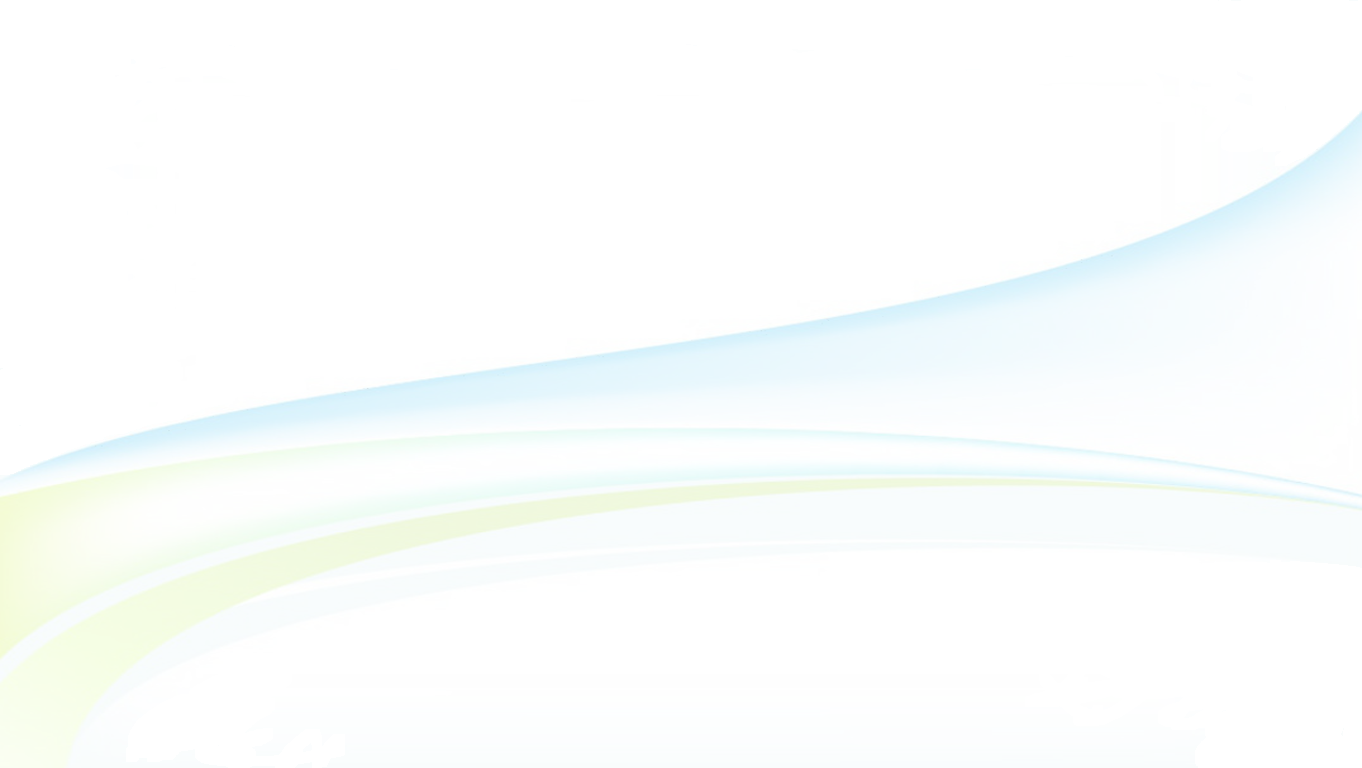 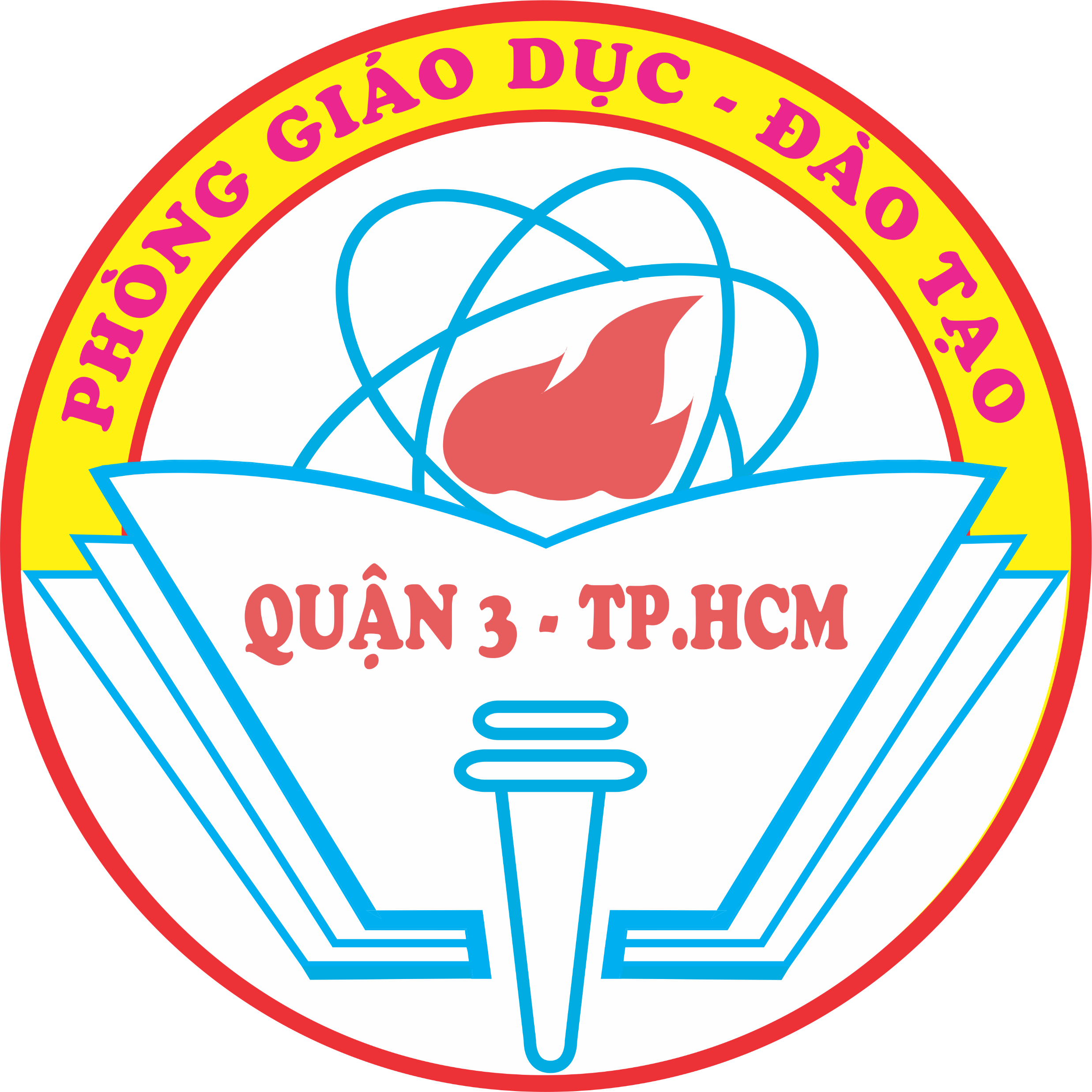 How do you feel this lesson ?
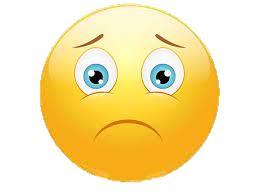 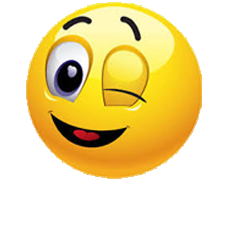 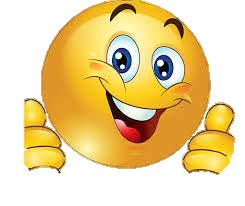 Fantastic
Good
Ok
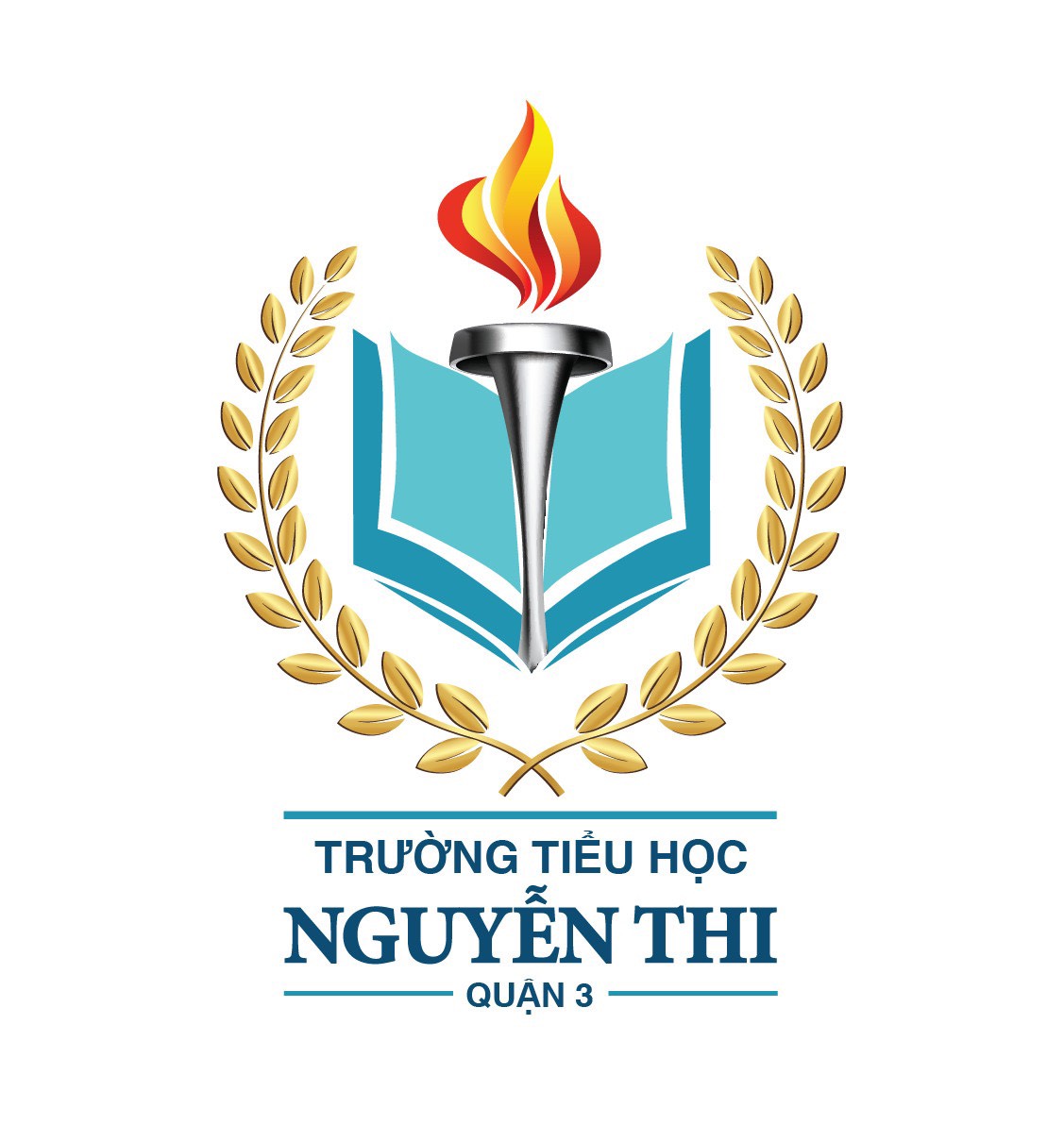 ỦY BAN NHÂN DÂN QUẬN 3TRƯỜNG TIỂU HỌC NGUYỄN THI
XIN CHÂN THÀNH CÁM ƠN
Giáo viên thực hiện: Lê Toàn Thắng
Trang website của trường Nguyễn Thi https://thnguyenthiq3.hcm.edu.vn